Čtvero ročních období v práci s přírodními materiály
Mgr. Petr Vybíral, Ph.D.
Masarykova univerzita
Pedagogická fakulta
Katedra technické a informační výchovy
9.4. 2021
Sylabus kurzu
Cílem kurzu je získání vědomostí a dovedností v oblasti technik práce s přírodními materiály i v kombinaci s technickými materiály a nabídne celou řadu námětů a inspirací pro učitele na ZŠ.
1.Drobný materiál
1.přírodní materiál
2.technický materiál
Přírodní materiál
Mezi drobný přírodní materiál patří vše, co nám dává příroda
Jedná se o rostlinné materiály, živočišné materiály a nerostné materiály
Získáváme je sběrem, některé si můžeme vypěstovat
Jiné získáváme jako zbytky po zpracování užitkových rostlin, např. semena, šustí, skořápky, apod.
Druhy přírodních materiálů
Rostlinný materiál - kaštany, žaludy, šišky, šípky, jeřabiny, bukvice, ořechy, pecky, makovice, sláma, různá semena (slunečnice, kukuřice …), kůra, kukuřičné šustí, sušené rostliny z luk a zahrad, listy, větvičky, klacíky 
Živočišný materiál - mušle, ulity hlemýždě..
Nerostný materiál - kamínky, písek
Drobný technický materiál
Drobným technickým materiálem se rozumí vše, co vytvořil člověk:
Kovy – tj. kousky drátů, což je hutní výrobek, malého průměru, vyrobený válcováním nebo tažením do velké délky, bývá z různých kovů – ocel, měď, hliník, dále pak kovové fólie, kousky tenkého plechu, korunkové uzávěry.
Plastické hmoty – kousky fólií, bužírky, molitan, pěnový polystyren, plastové láhve a kelímky, uzávěry.
Textilie – odstřižky látek, juty, koženky, plsti
Pomocný materiál - provázky, nitě, lepicí pásky, lepidlo, korálky 

	Z dalších můžeme jmenovat korkové zátky, kousky hobry, sádrokartón,kousky překližek, lepenky, různé korálky, krabičky, dýhy apod.
Nástroje, nářadí a pomůcky
Při práci s přírodními materiály se jedná vesměs o běžné pomůcky nacházející se v každé domácnosti
Z těch nejužívanějších je nutné jmenovat zejména různé druhy nožů, nůžky, jehly, nitě, špendlíky, tužky a pravítka, štětec, houbičky apod. Při tvorbě vazeb a při aranžování lze využít kleště, dráty, kladívko a aranžérskou hmotu a tavnou pistoli.
Pracovní techniky při práci s drobným materiálem
Mezi nejvyužívanější pracovní techniky při práci s drobným materiálem patří: 
stříhání, ohýbání, spojování, navlékání, propichování, lisování, řezání, vrtání, pilování, krájení apod.
Pomůcky pro práci s drobným materiálem
Podle funkce ve výrobním procesu rozdělujeme nástroje na činné (aktivní) a nečinné (pasivní).
Činné nástroje jsou ty, kterými měníme tvar a povrch výrobku. Na prvním stupni se využívají především nože, nůžky, jehly, nebozezy…
Nečinným nástrojům se v praxi říká nářadí. Většinu těchto nástrojů využívají žáci spíše ve vyšších ročnících. Patří sem například kladiva, kleště, svěrák, klíče, šroubováky, truhlářský metr, krejčovská míra, pravítko atd. 
Mezi pomůcky řadíme tužku, brusný papír, navlhčovač, špachtli, modelovací očko…
2. Sběr a uchovávání přírodních materiálů
Správné uložení při sběru
Vhodný výběr doby sběru
Výběr místa pro dlouhodobé uchovávání
Metody sušení (vzduchem, vysoušecími prostředky apod.)
Sušení vzduchem
Tajemství úspěchu spočívá v rychlosti a uskladnění v temné místnosti
Květy a květiny je třeba sbírat v době, kdy jsou nejsušší
Důležité je také vystihnout správné období vývoje rostliny, především z hlediska barevných změn a případného opadávání okvětních lístků
Plody je třeba ukládat volně v jedné vrstvě v prodyšné nádobě. 
Doba sušení se liší u různých druhů rostlin a plodů
Sušení vzduchem
Rostliny se nejprve očistí od různých zbytků a nečistot. Následně se pak svážou do kytic a suší se. Ideální je sušit v menších kyticích, aby u kytek zůstaly narovnané stonky. Některé rostliny typu mechů a podobných je vhodnější sušit samotné. Stačí je volně rozložit na síťovinu.
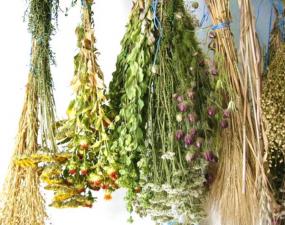 Sušení ve vodě
Květiny se suší lépe, pokud jsou postavené v nádobě kde je asi 3 cm vody. Vodu květiny vstřebají a pomalu usychají. Doba sušení obvykle trvá asi 10 dní (růže a hortenzie).
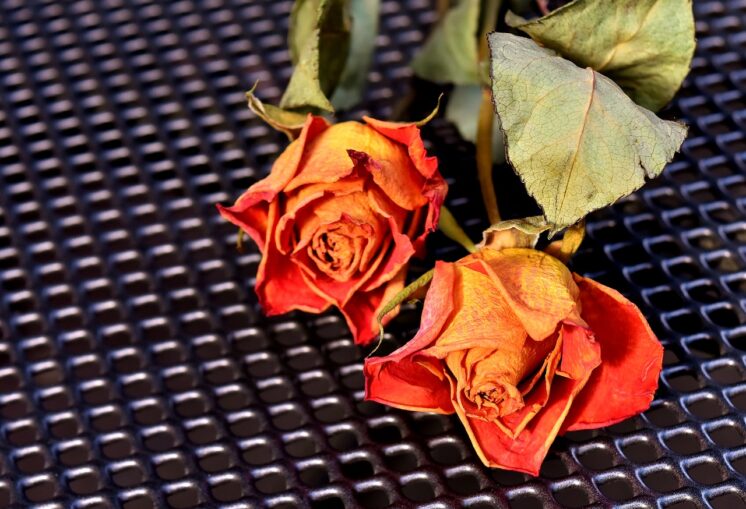 Sušení v sušičce
Optimální je tento způsob sušení pro jednotlivé plátky květin. Ty bývají tradičně určené pro potpouri. Sušičku rozhodně zapněte na nejnižší stupeň.
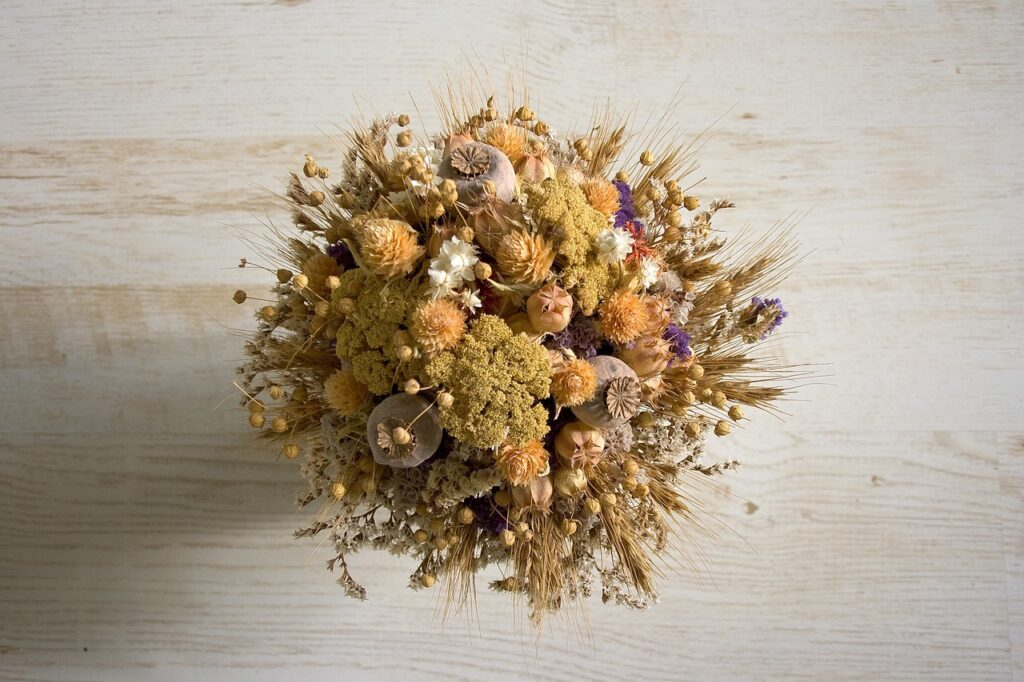 Sušení v mikrovlnné troubě
Výhodou sušení květin v mikrovlnné troubě je podstatné zkrácení času vysoušení. Další výhodou je, že barvy jsou více podobné těm původním. V mikrovlnné troubě doporučuji použít nejnižší teploty
Sušení vysoušecími prostředky
Při této metodě se používají prostředky, které pohlcují všechnu vodu, obsaženou v rostlinách a vysoušení urychlují. Celý proces může trvat poměrně dlouho, ale vyplatí se to. Květiny si zachovávají svůj původní tvar a barvu. 
Při této metodě se používá písek, borax, kamenec a silikagel. I když je písek nejlevnější, je příliš těžký a pomalu působí. Nejvhodnější je silikagel. Jedná se o krystaly bílé nebo modré barvy, které po absorbování vlhkosti zrůžoví. Je velmi lehký a můžeme ho proto vsypat mezi květy, aniž bychom je poškodili. Je k dostání v prodejnách s chemickými a laboratorními potřebami.
Silikagel (SiO2)
Postup: Květiny sušíme v uzavřené nádobě. Na dno nasypeme 5 cm vrstvu silikagelu. Na tuto vrstvu rozložíme květiny, které silikagelem ještě zasypeme. Silikagel lze požít opakovaně, vysušíme ho na plechu v troubě.
Lisování
Lisují se přírodniny s přibližně stejnou velikostí
Absorpci vody zajistí savý papír a kvalitní vylisování závaží
Savý papír pravidelně vyměňujeme
3. Techniky práce s přírodními materiály
Původní zaměření na jednotlivá roční období  a s ním spojené hlavní svátky
Spojení s lidovými obřady 
Tvorba zvykoslovných (obyčejových) předmětů z přírodních materiálů
Zima
Ke tvorbě vánočních aranží využijeme větve jehličnanů i stále zelených listnáčů (břečťan, mahonie, cesmína, bobkovišeň, …), zajímavé plody jehličnanů i listnáčů, ale i bylin a okrasných květin, zajímavá semena, suché větve například ozdobené lišejníky či různě zbarvené, ale i sušené květiny.
Jako doplňky šišky, ořechy, bukvice, kaštany (uschované ze září), žaludy, okrasné trávy, sušené bodláky, sušené ovoce, slaměnky, větvičky ibišku či třezalky, koření, mech, kůra stromů apod. Prodávají se též hotové doplňky z proutí, slámy či lýka.
Období využití přírodních materiálů sesbíraných v průběhu celého roku k výzdobě bytu, na provonění a přípravu sváteční atmosféry
Vázání adventních věnců
-slaměná kruhová podložka - chvojí (např. tis, jedle, zerav, nevhodný je smrk)- silnější vázací drát- čtyři svíčky- pomůcky k upevnění svíček - stuhy, mašle, lýko- přírodní materiál (kaštany, žaludy, bukvice, šípky, sušené pomeranče, oříšky aj.)- další přízdoby (drobné vánoční baňky, zvonky, aj.)
    - drát, tavná pistole
Adventní věnec
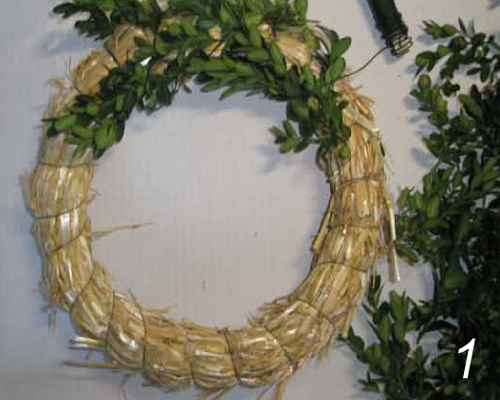 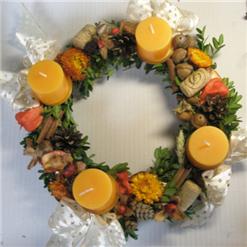 Adventní věnec
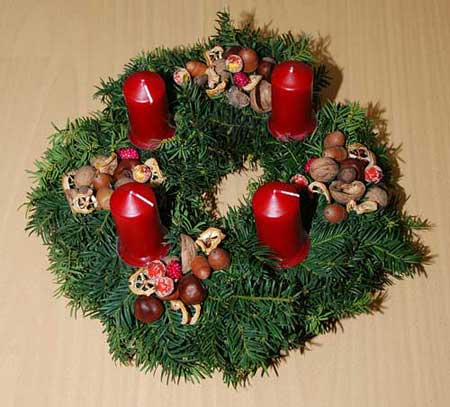 Slavnostní vánoční výzdoba
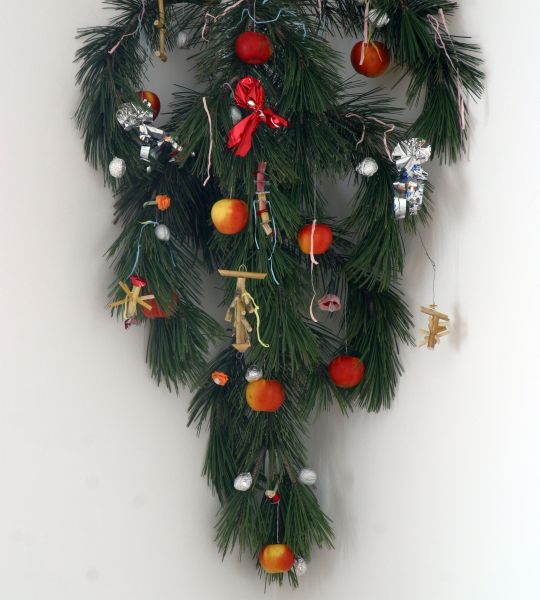 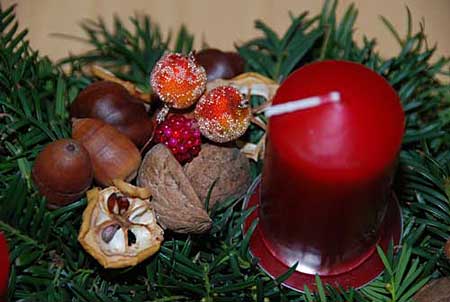 Slavnostní vánoční výzdoba
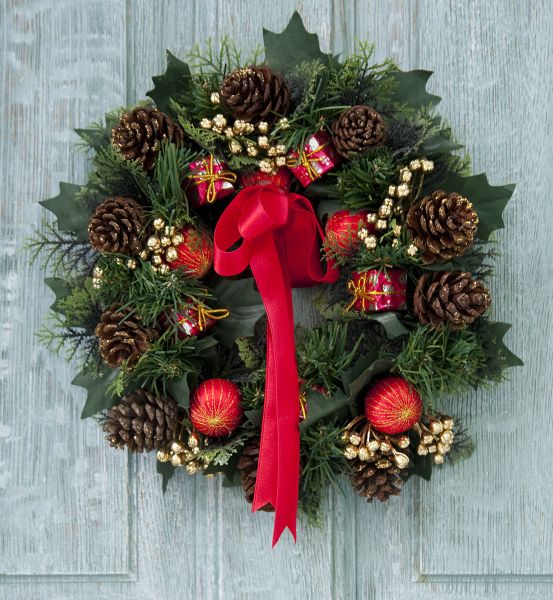 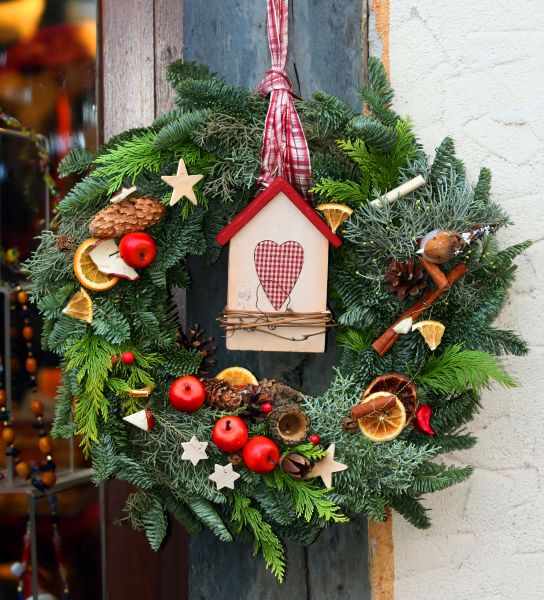 Dekorace z kůry
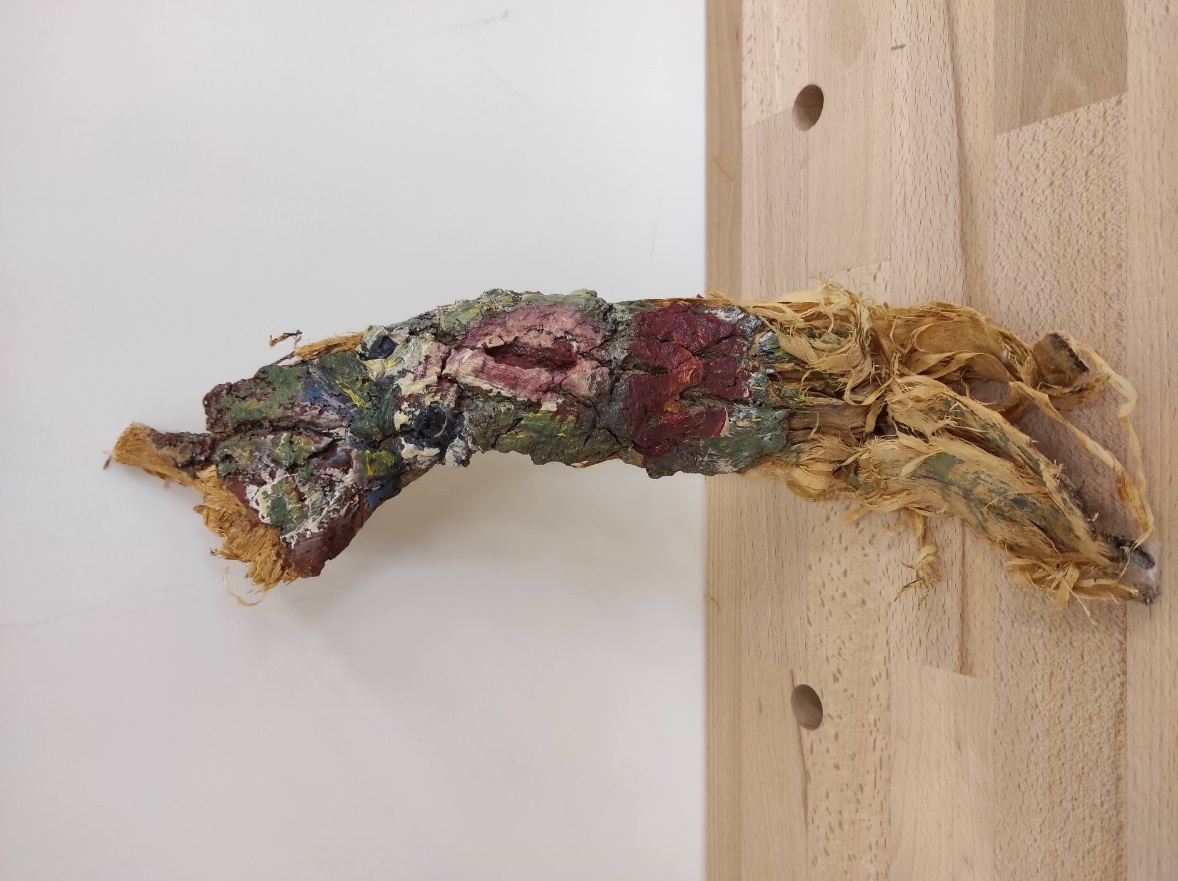 Dekorace ze dřeva
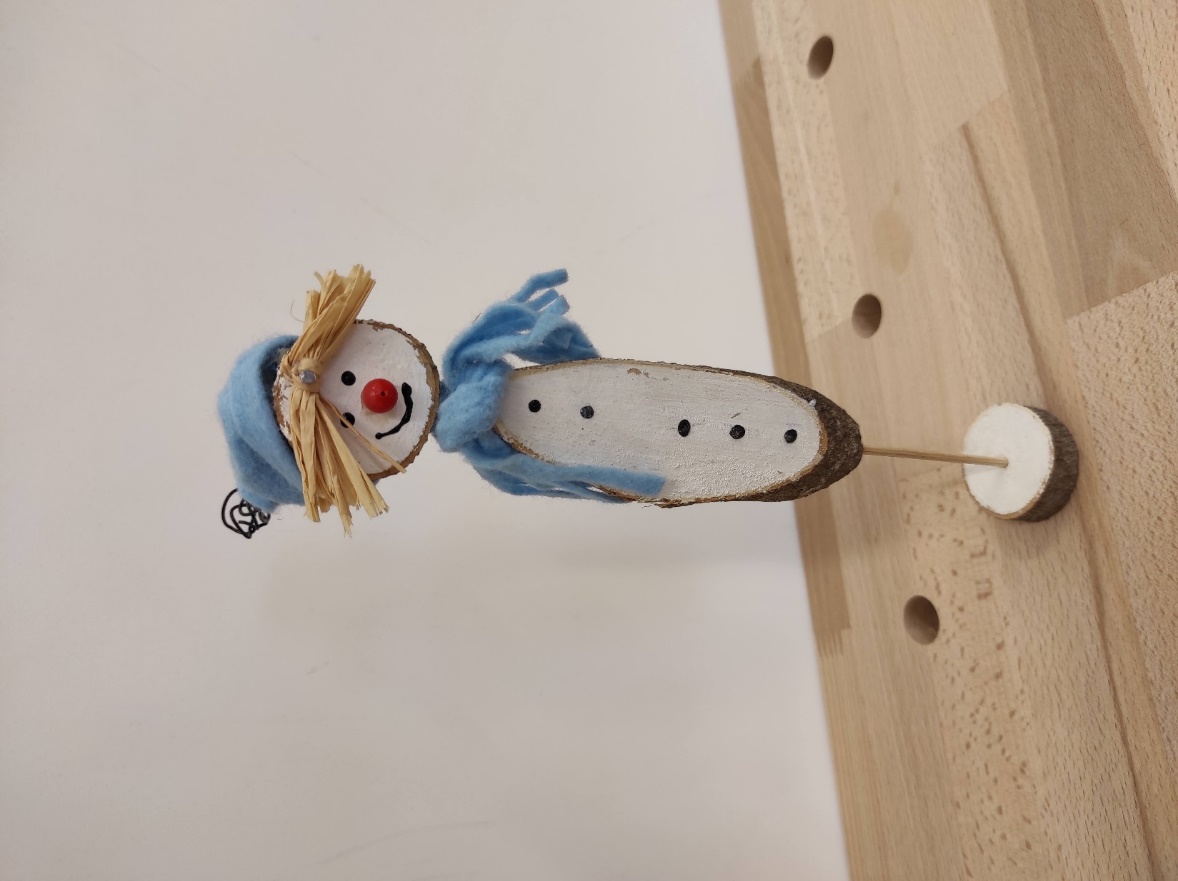 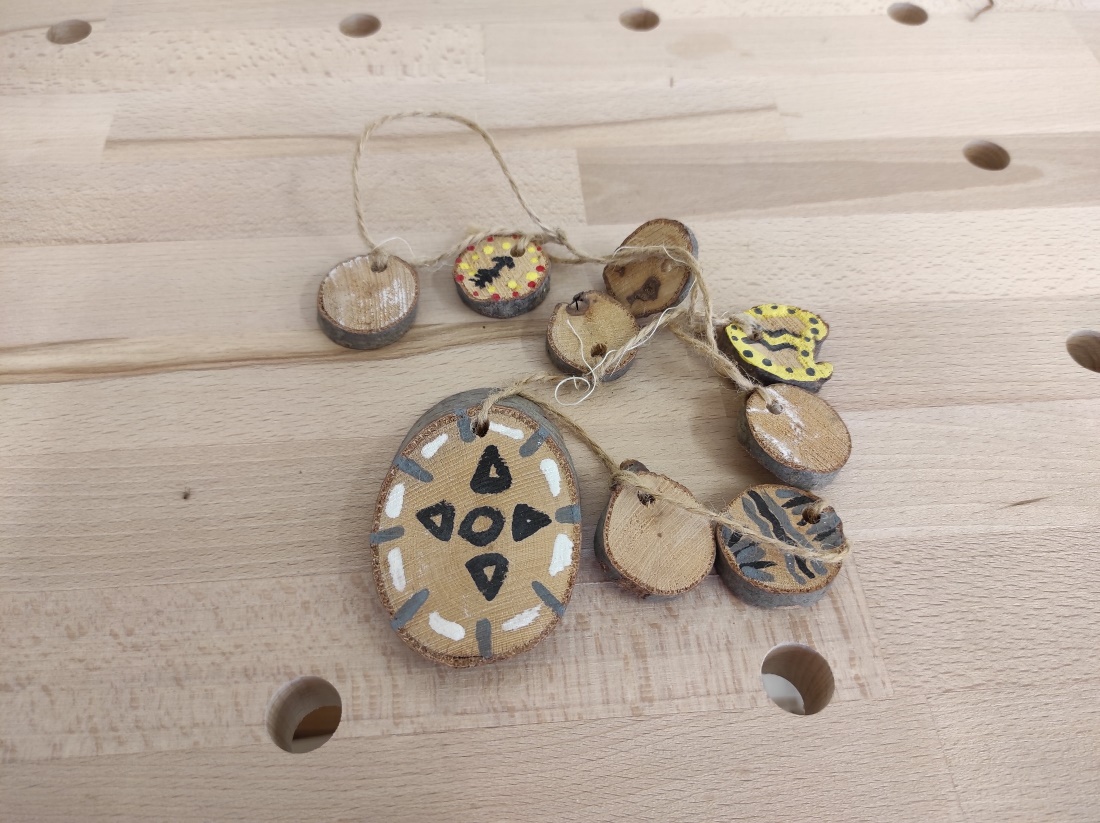 Dekorace ze dřeva
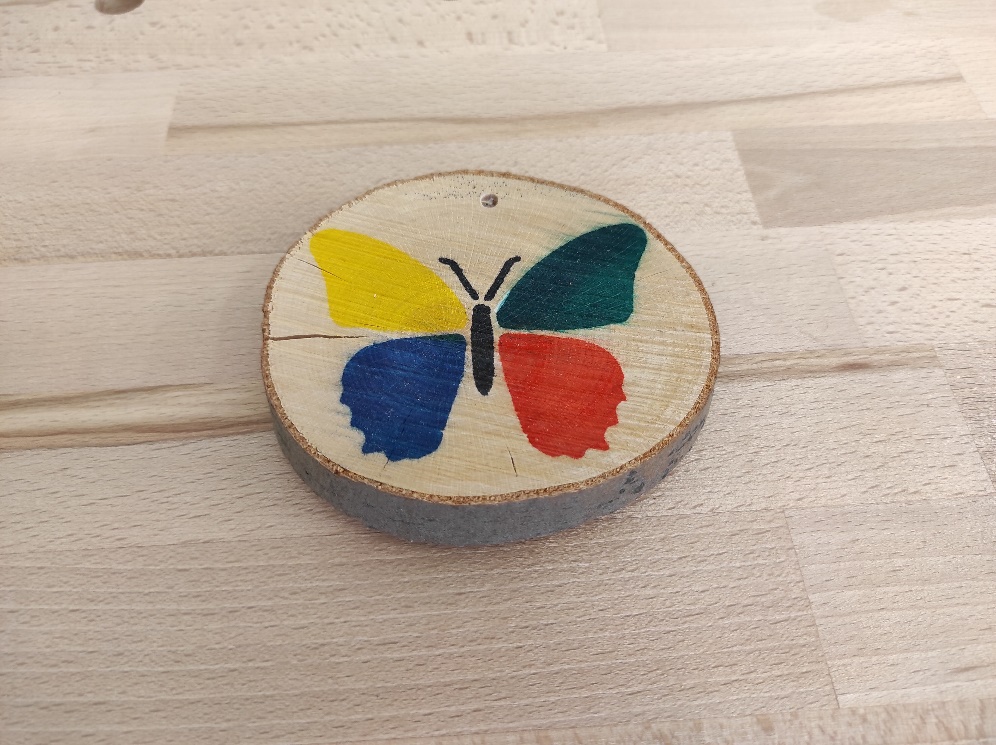 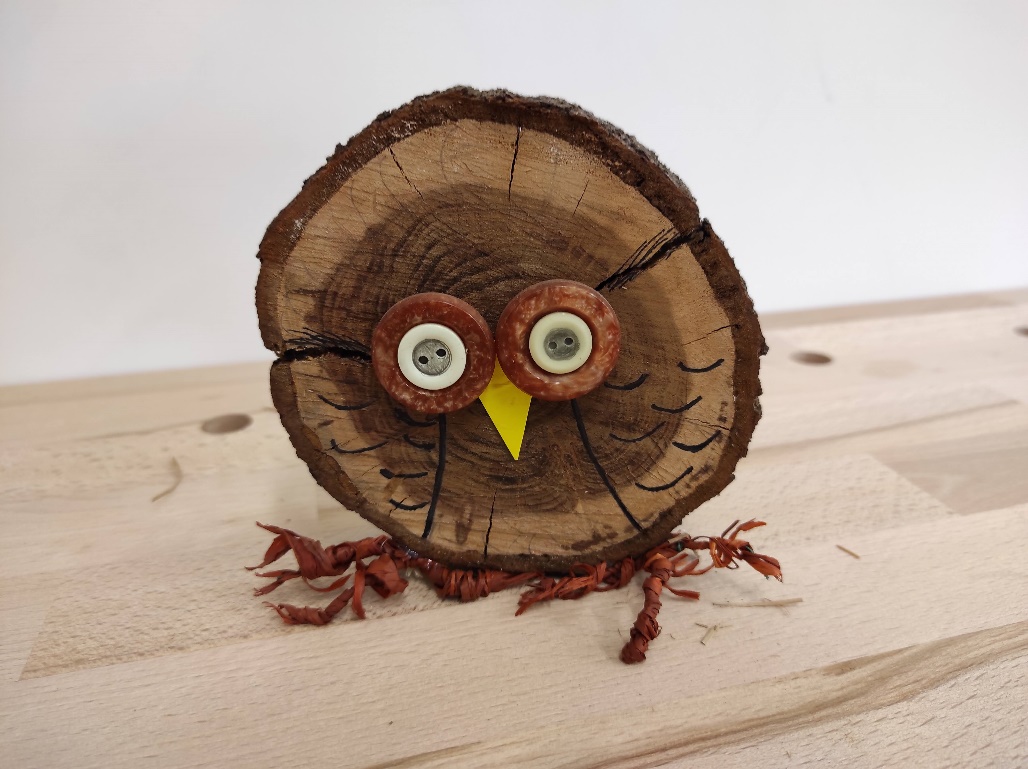 Slaměné vánoční ozdoby
Žito - je tenké od prvního kolínka až k poslednímu, stéblo je dlouhé a neploští se. V celé délce stébla je lesklé a hladké. Jeho využití je nejčastější a to převážně na vánoční ozdoby.Pšenice - má kratší stéblo, které se ploští a je matné. Stéblo má tendenci černat a zahnívat. Je vhodné na Betlém - když stébla seškrtíme do požadovaného tvaru, stébla nesesychají a úvazky dobře drží.Ječmen - je doporučován na polepování kraslic (lze však použít i žito i pšenici)Oves - má tvrdé, tuhé a dlouhé stéblo, které má krásnou zlatavou barvu.
Úprava slámy
Bělení (peroxid vodíku)
Barvení (barva na bavlnu, použití pro rozžehlení a lepení)
Vaření (získá zlatavý odstín)
Rozžehlování (nevhodné pro žito)
Pomůcky a materiál
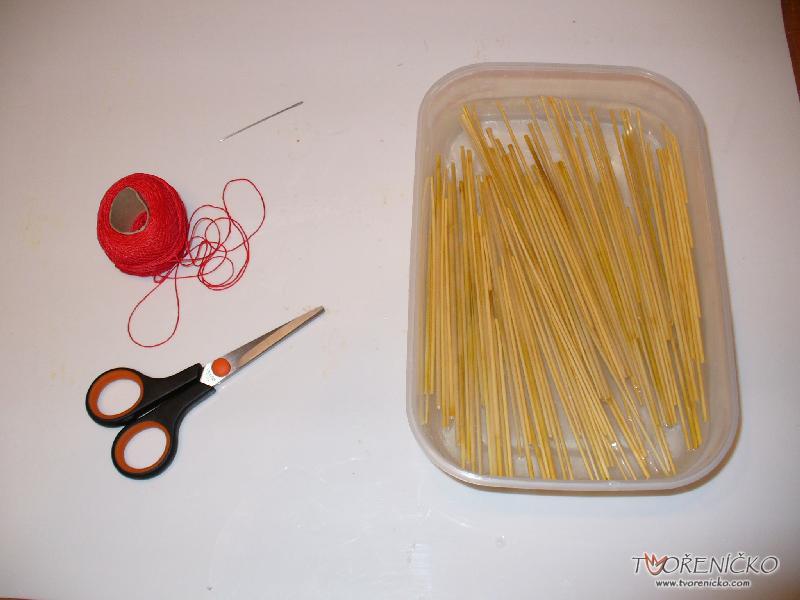 Vázání slaměné hvězdy
4 stébla vhodné délky aspoň 5 minut máčíme v misce s vodou. Pak je složíme do hvězdice, kterou přidržujeme prsty jedné ruky.
Do druhé ruky vezmeme nit a postupně ji omotáváme - kolem jednoho stébla nahoru, kolem dalšího dolů, opět nahoru, a to od nejspodnějšího k vrchnímu.
Ideální je protáhnout nit stébly také v opačném pořadí. Poté nit zavážeme na dva uzly a uděláme očko na zavěšení. Konce slámek zastřihneme.
Slaměná hvězda
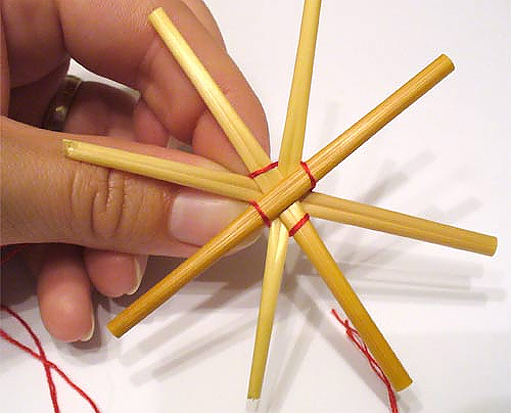 Slaměná hvězda
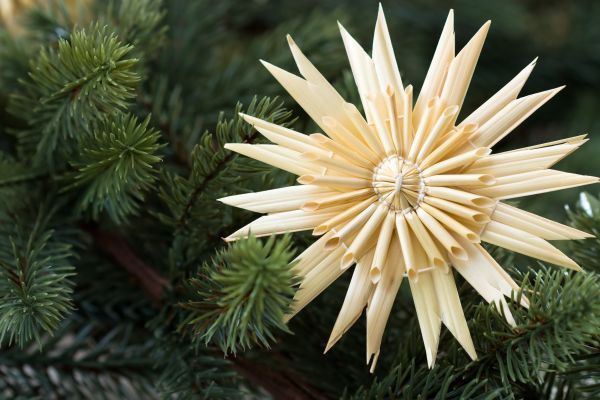 Anděl
Stébla, která jsme předtím aspoň pět minut máčeli v teplé vodě, na jednom konci asi 1 cm od okraje svážeme nití a zajistíme dvojitým uzlem.
Stébla jedno po druhém ohneme na opačnou stranu tak, aby vznikla hlavička, a to asi 1 až 1,5 cm velká − pod ohnutím stébla opět svážeme nití
Křídla připravíme asi z 10 stébel, která uprostřed propíchneme jehlou, stiskneme k sobě a pevně svážeme nití. Pak jehlu odstraníme.
Počet potřebných stébel záleží na velikosti andělíčka a na tom, jak bohatou „sukni“ má andělíček mít. Čím více stébel použijeme, tím bohatší sukni bude mít. My jsme použili 7 stébel.
Stébla, která tvoří tělo anděla, rozdělíme zhruba na polovinu a vložíme mezi ně křídla. Pod nimi tělo pevně znovu převážeme, sukni rozvineme a nakonec ji spolu s křídly zastříhneme do požadovaného tvaru a délky.
Anděl
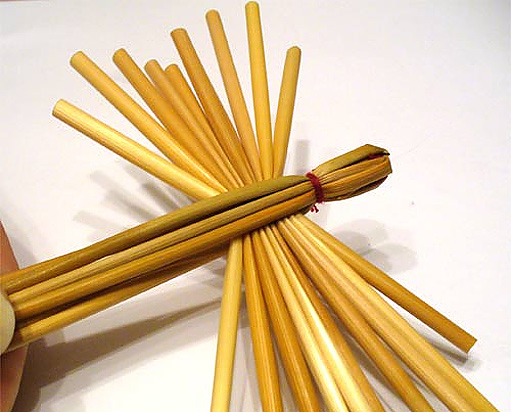 Anděl
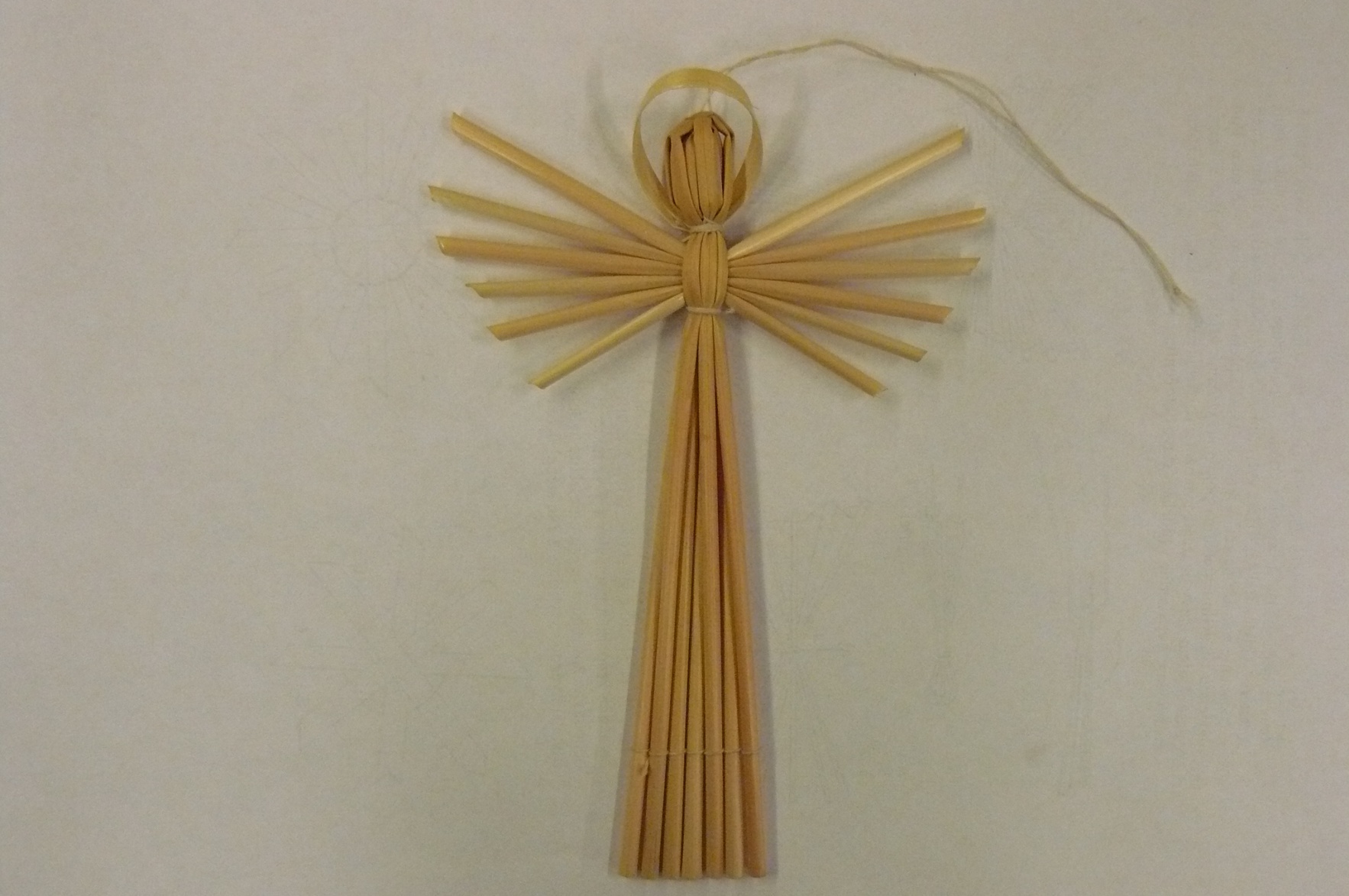 Pletení slámy
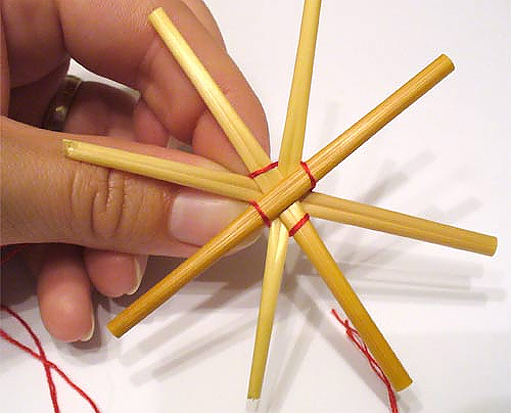 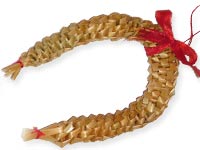 Pletení slámy
Svážeme nití šest stébel a zajistíme je dvojitým uzlem. Mezi stébla vložíme asi 20 cm dlouhý drát o síle 1 mm (slouží pro tvarování výpletu). Stébla vyhneme směrem ven, vytvoříme hvězdici a jedno stéblo ohneme přes dvě následující stébla.
Následně ohýbáme vždy až to druhé ze stébel, přes něž jsme přeložili to předchozí. Postup opakujeme (přehýbáme vždy přes dvě následující stébla). Pokud pleteme ze 6 stébel, vznikne nám výplet o pěti stranách (pětiúhelník).
Upleteme asi 3 řady a pak do středu výpletu zasuneme pletací jehlici. Ta nám podobně jako dosud drát poslouží k formování výpletu, tedy aby byl stále stejně široký. Stébla ohýbáme podél jehlice a pokračujeme v pletení.
Když máme výplet dostatečně dlouhý, vyndáme pletací jehlici, drát uštípneme asi na 1 cm. Stéblo, kterým jsme naposledy pletli, zasuneme pod předchozí řadu, aby se nám výplet nerozplétal.
Všechna stébla poté ohneme směrem nahoru a svážeme nití (stejně jako na začátku výpletu. Nakonec ohneme výplet do požadovaného tvaru − drát jej dobře fixuje.
Slaměné vánoční ozdoby pletené a vázané
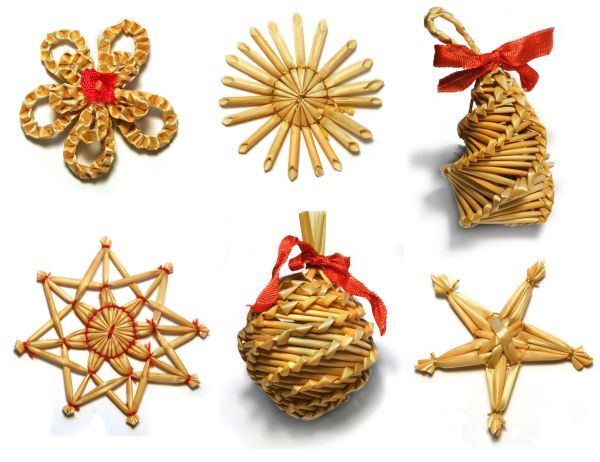 Pletení slámy
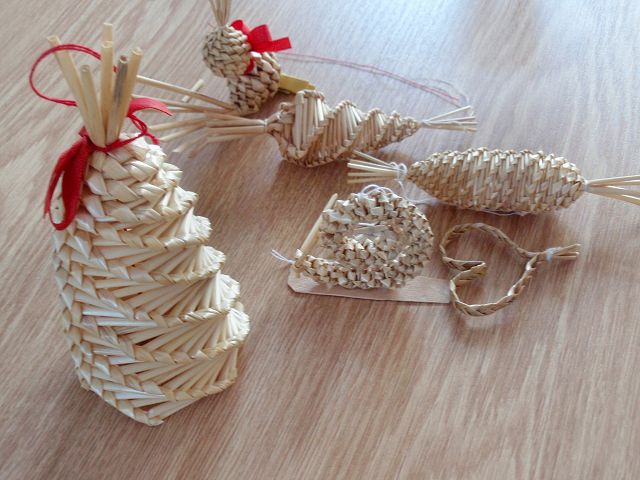 Pletení slámy
Stébla svažte, ohněte a udělejte z nich úhlopříčky pětiúhelníku
Šikmé spodní stéblo vpravo ohněte přes šikmé pravé horní, a to potom proti směru hodinových ručiček přes dvě další. Takhle postupujte s dalším třemi stébly, až se objeví čtverec.
 Tímto způsobem, pokud budete každý další čtverec dělat o trošku větší, vytvoříte jakýsi košíček.
 Je čas nastavit stébla. Do každého stébla na košíčku zasuňte užším koncem jedno nové. Přehyb stébel nesmí být v nastavené části, jinak stéblo praskne. Nejlépe je, pokud se vám podaří nastavit stéblo v polovině rovné části košíčku. Začněte čtverec zase zmenšovat, až se stébla dostanou k sobě. Vznikne šiška.
Pletení slámy
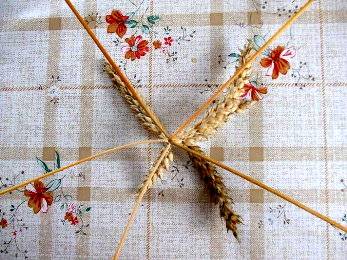 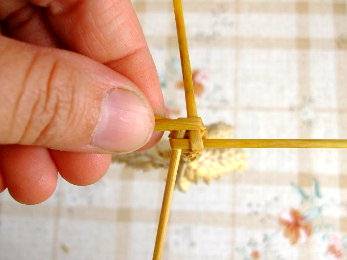 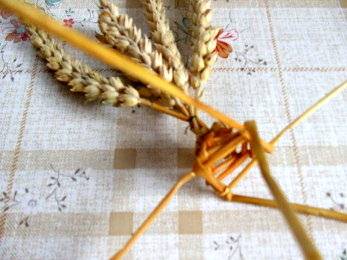 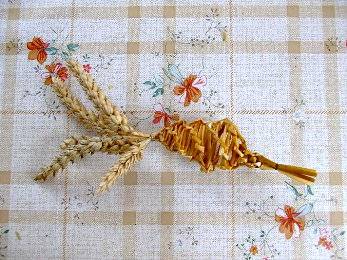 Pletení slámy
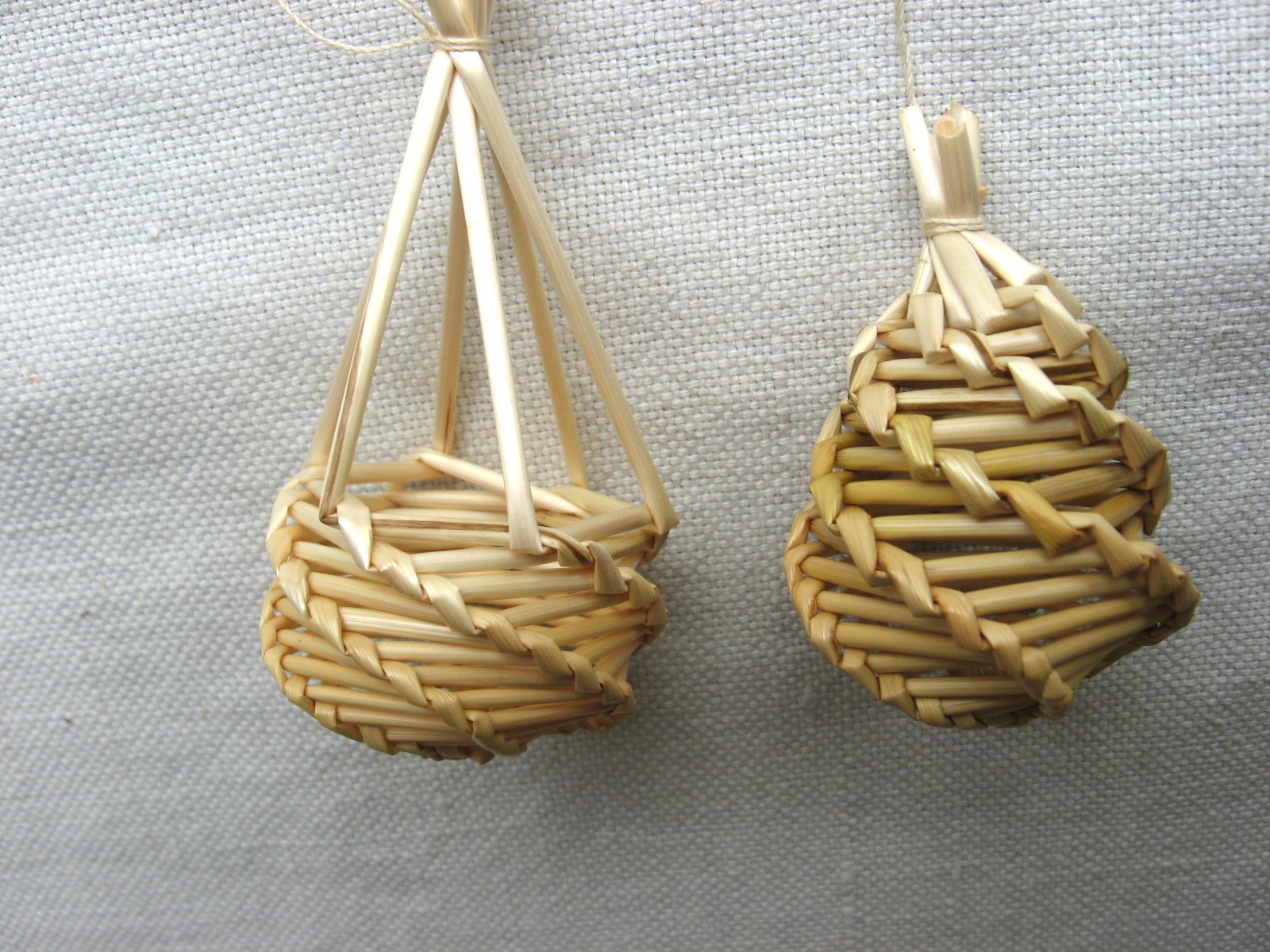 Pletení slámy - styl bužírka
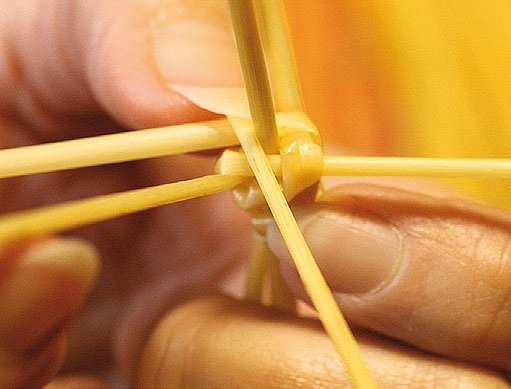 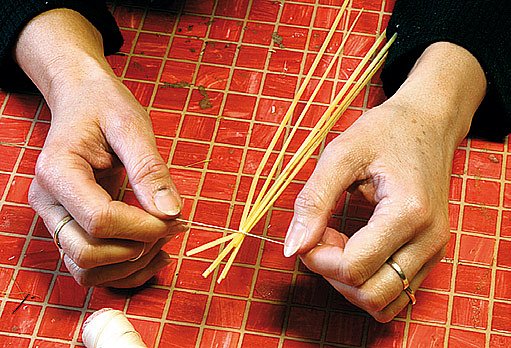 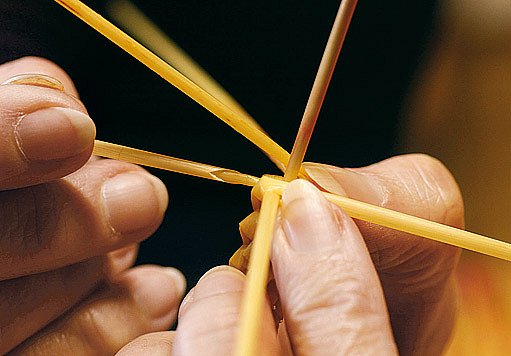 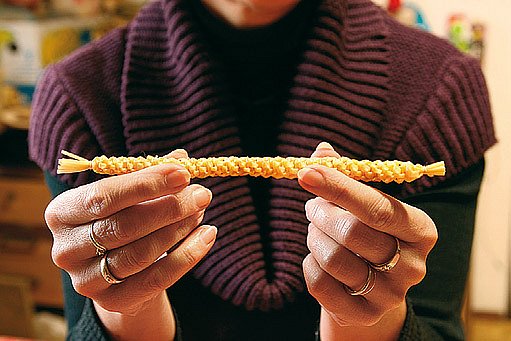 Pletení slámy - styl bužírka
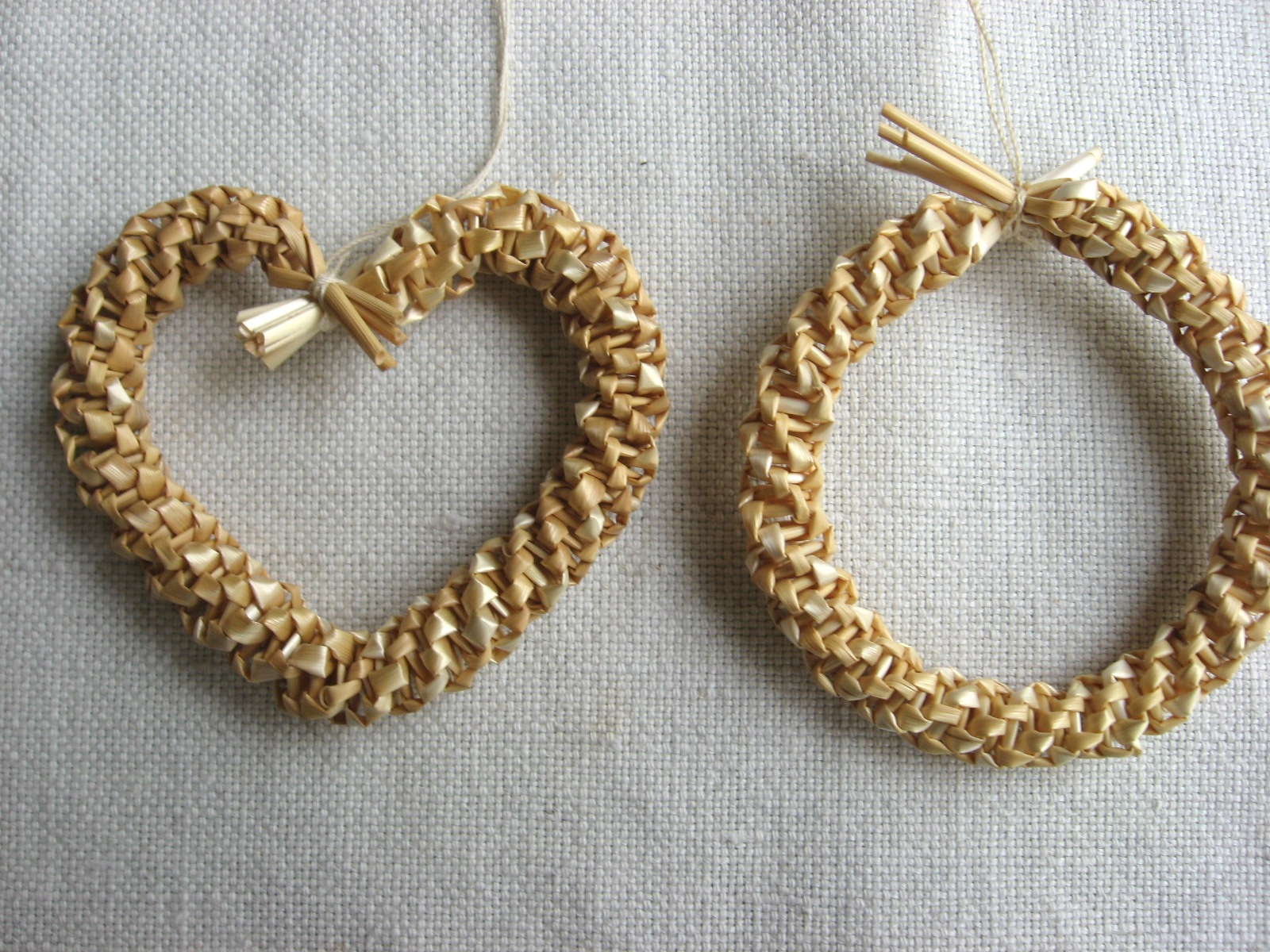 Vázání slámy
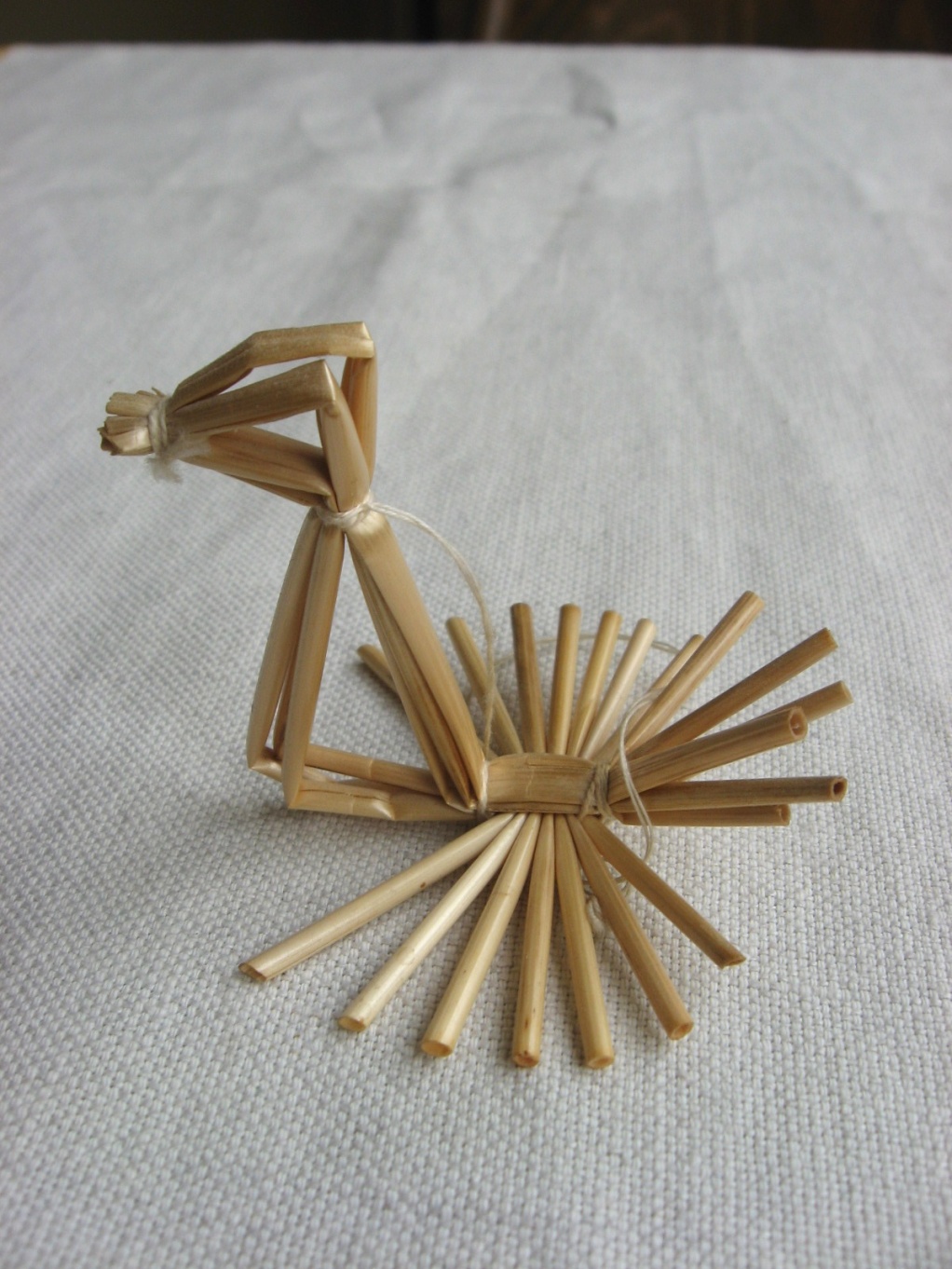 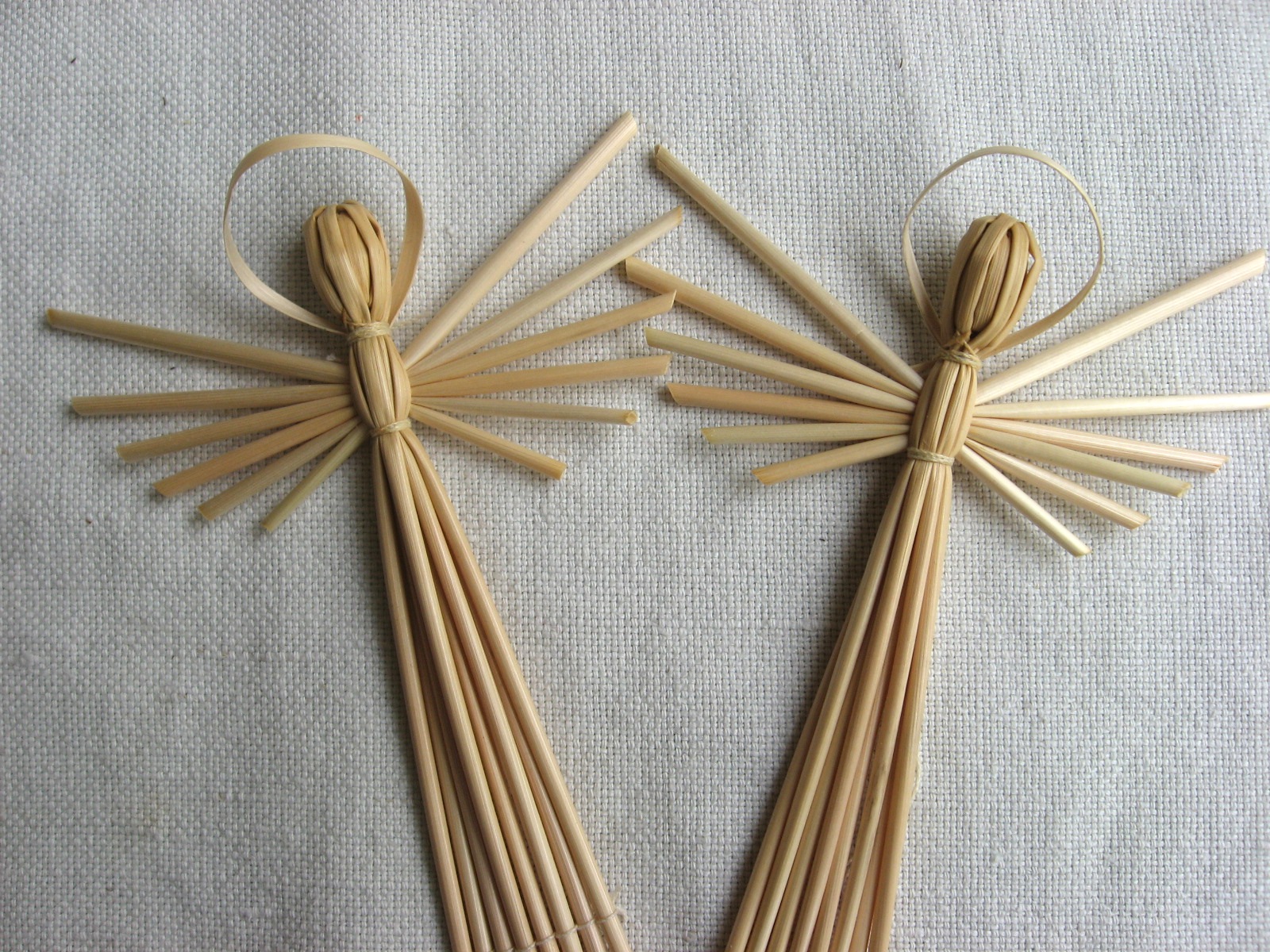 Vázání slámy
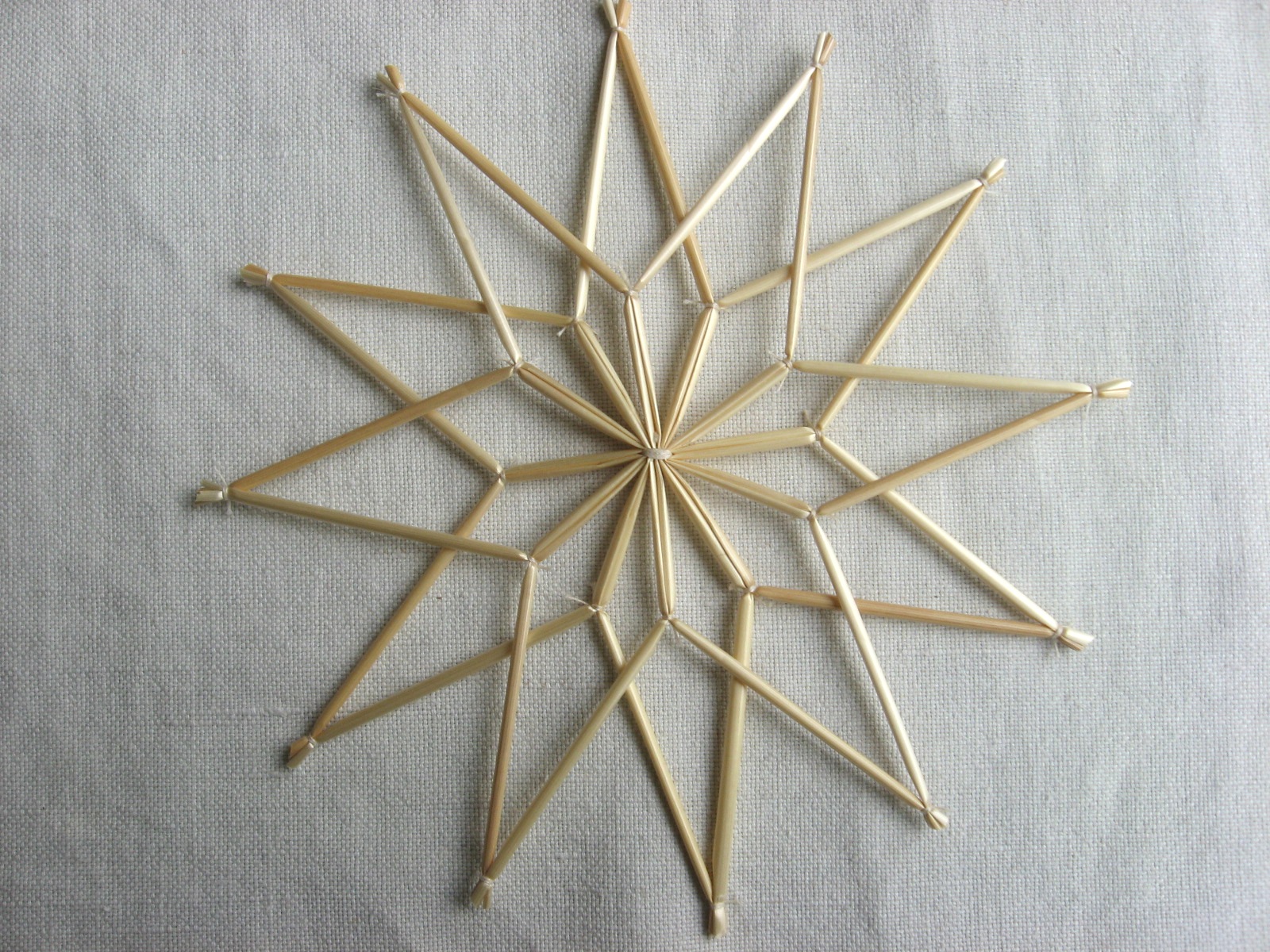 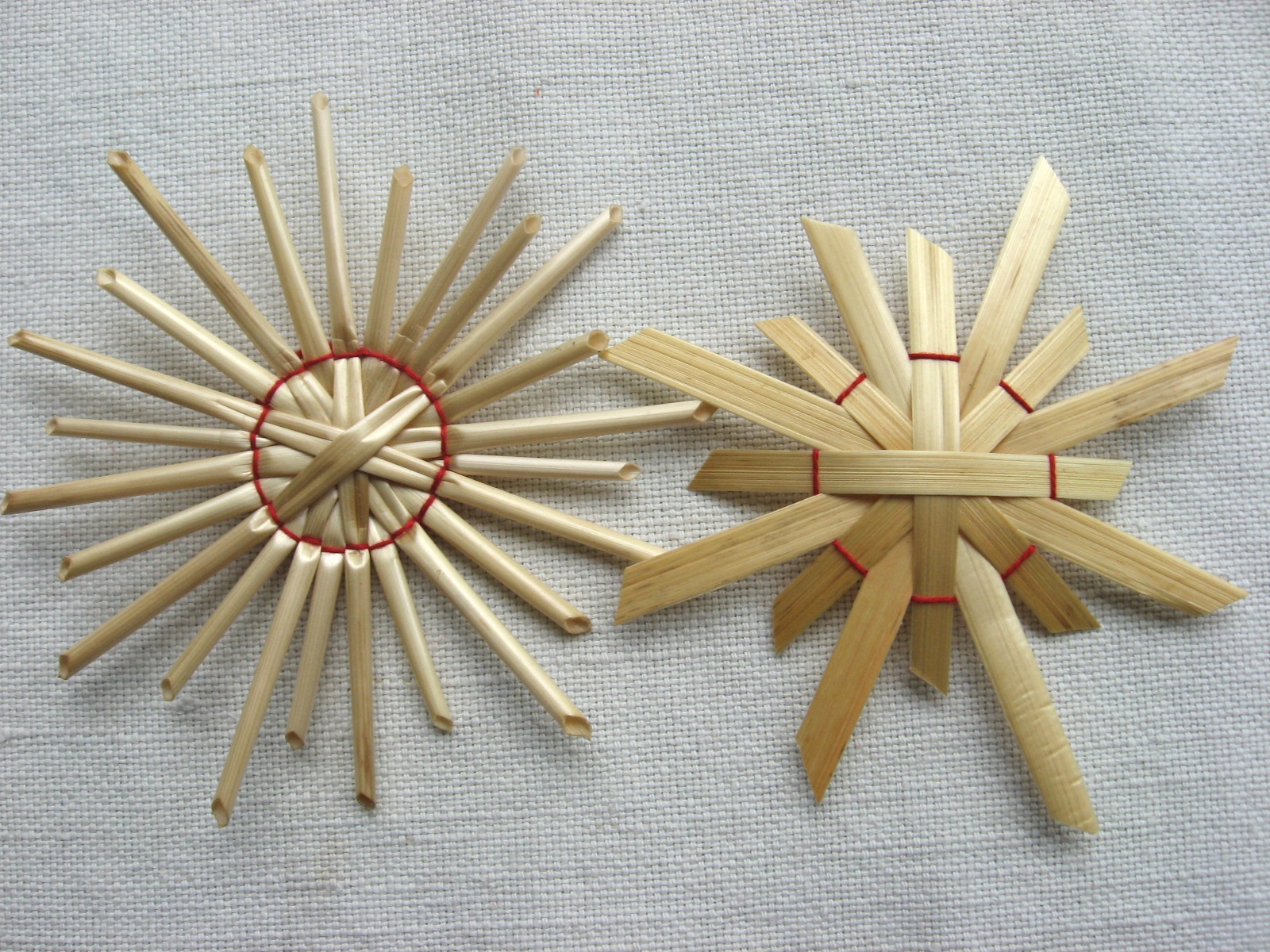 Navlékání slámy
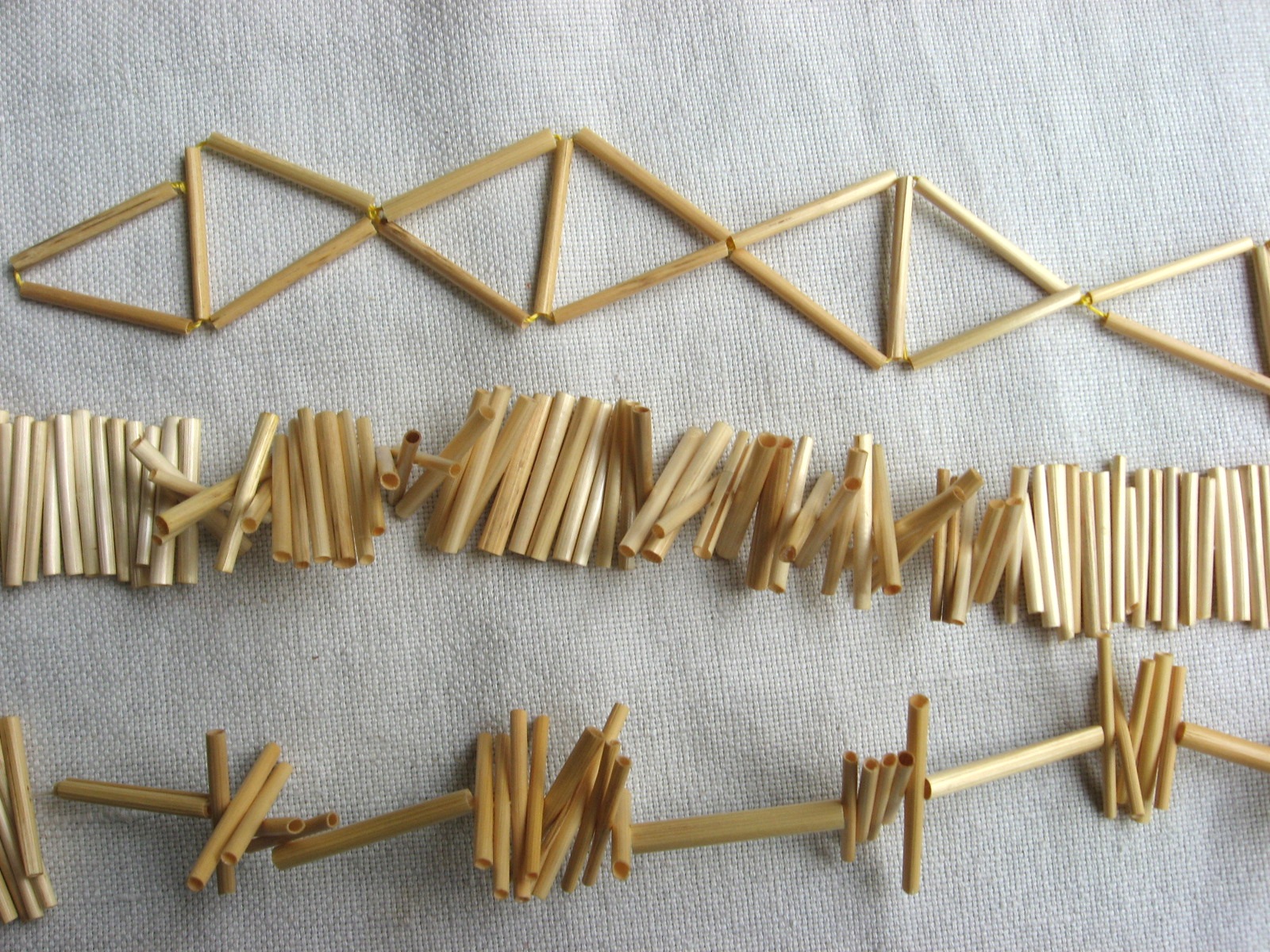 Technika Biedermeier
Biedermeier je měšťanská obdoba empíru (měšťanský empír)
Příjmy měšťanů nedosahovaly takových výší, zůstal biedermeier především stylem užitého umění (prvky obsažené ve věcech každodenní potřeby)
Technika se stejným názvem jako dobový styl. Patří k ní výroba malých aranžmá, kytiček, dekorací či bižuterie  
Na jejich výrobu se používají sušené květy, koření, stužky, krajky, atd.. 
Výrobky by měly sloužit nejen na dekorování obydlí, ale i provonění prostoru.
Pomůcky
Sušené květy, listy, koření zajímavého tvaru a vůně, umělé květiny, listy, ovoce, různé bobulky, střapce, bambule, růžičky, stužky, krajky, dutinky, drátky, přírodní materiály, věnečky, papírové manžetkou, květináčky, dózičky, košíčky
Pomůcky na tvoření-lepící pistole, disperzní nebo univerzální lepidlo, nůžky, kleště, štětce, atd..
Vánoční hvězda technikou biedermeier
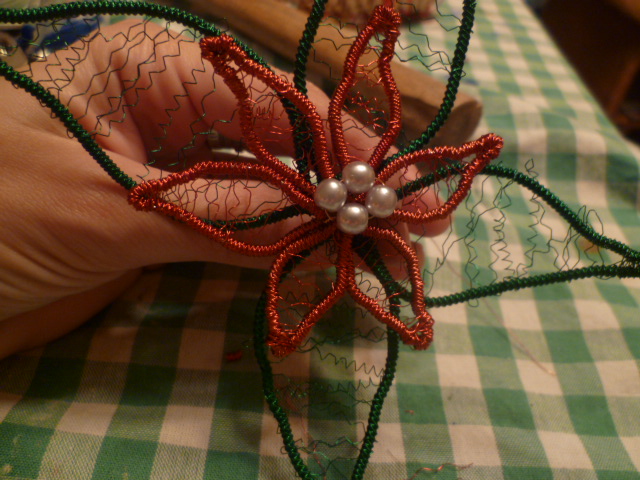 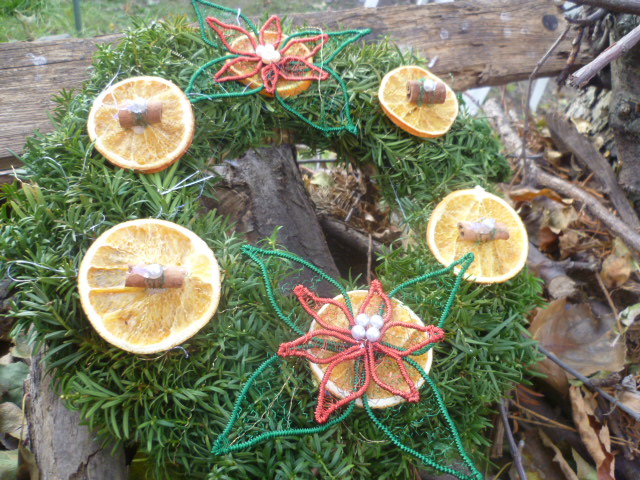 Koření  a přírodniny v biedermeier
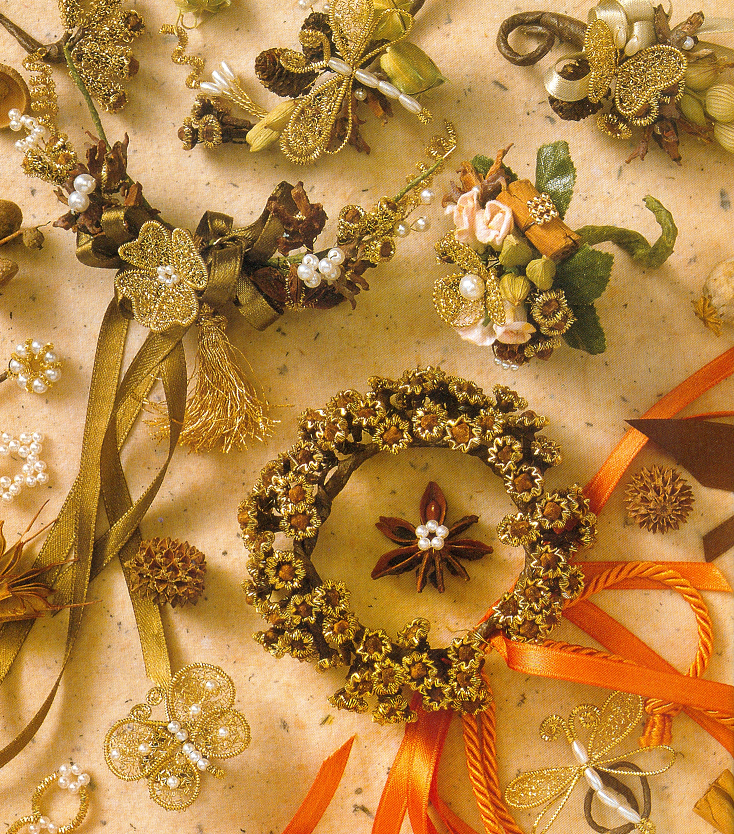 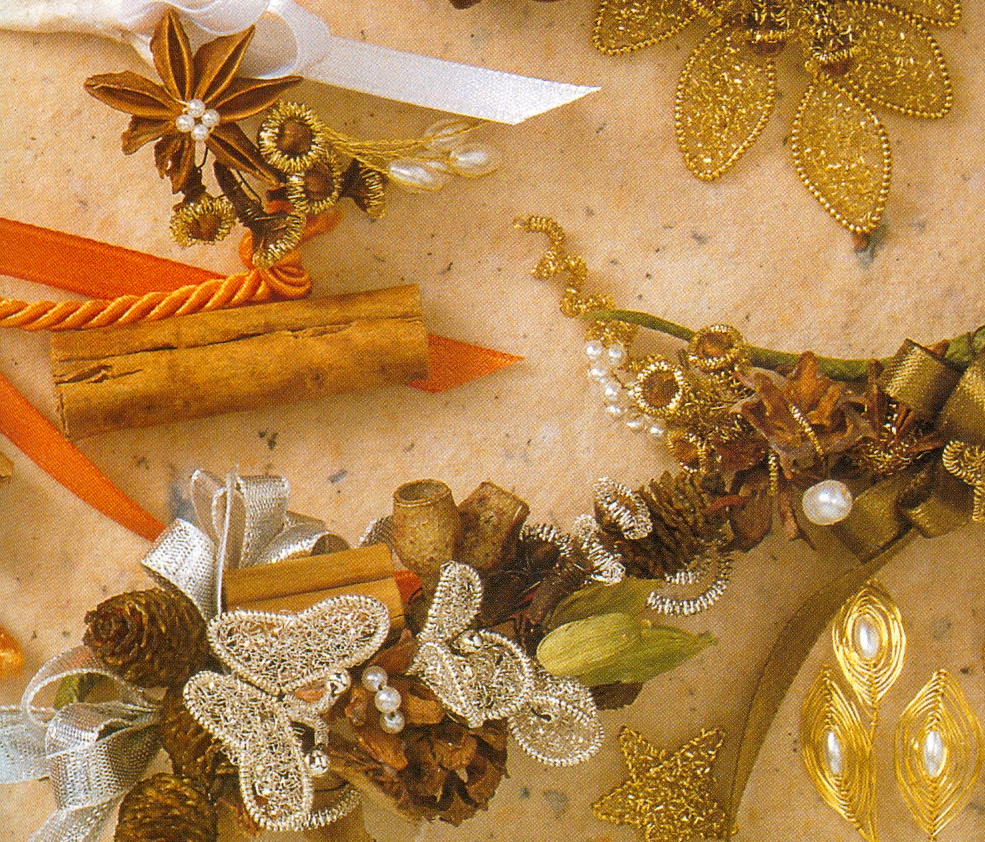 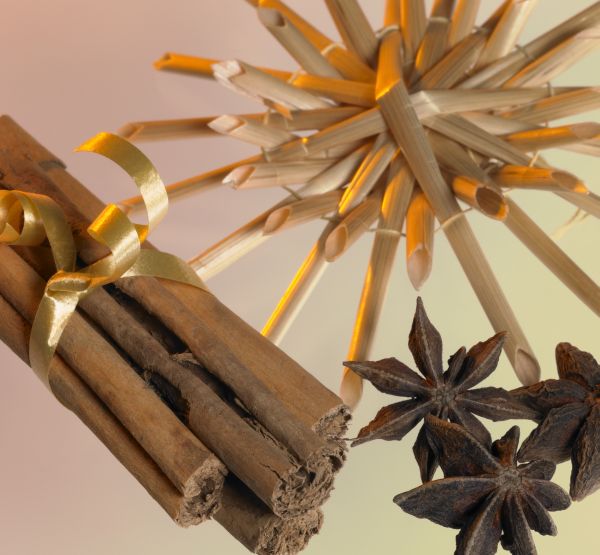 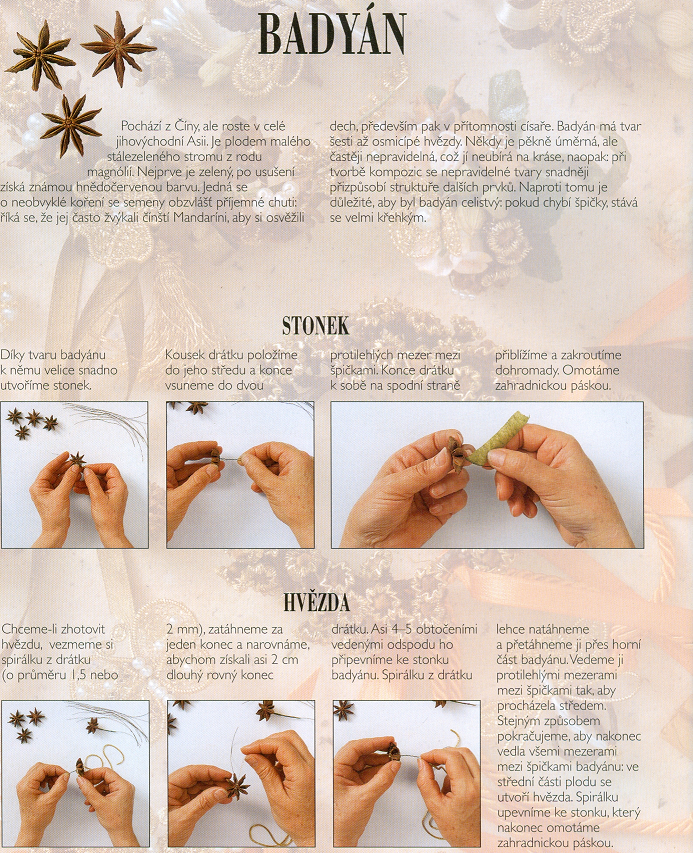 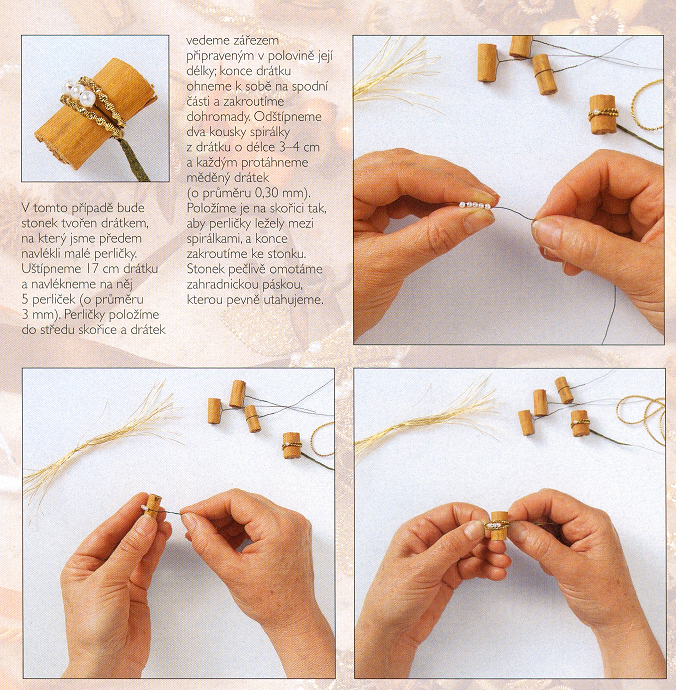 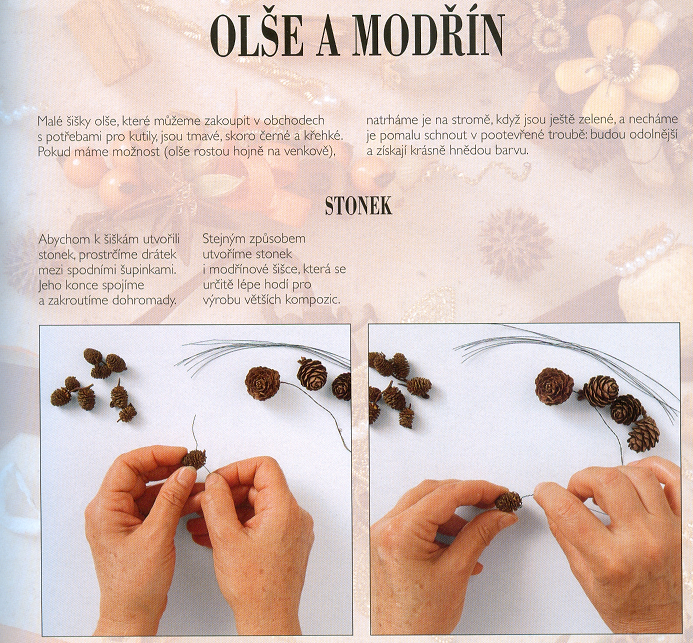 Výroba pomanderu
Původně ve středověku sloužily proti pachům a jako ochrana před nemocemi
V současné době se pomander používá jako přírodní osvěžovač vzduchu
Pomůcky
Citrusové ovoce nebo jablka
Různé druhy koření
Nůžky
Nůž
Stuha
špejle
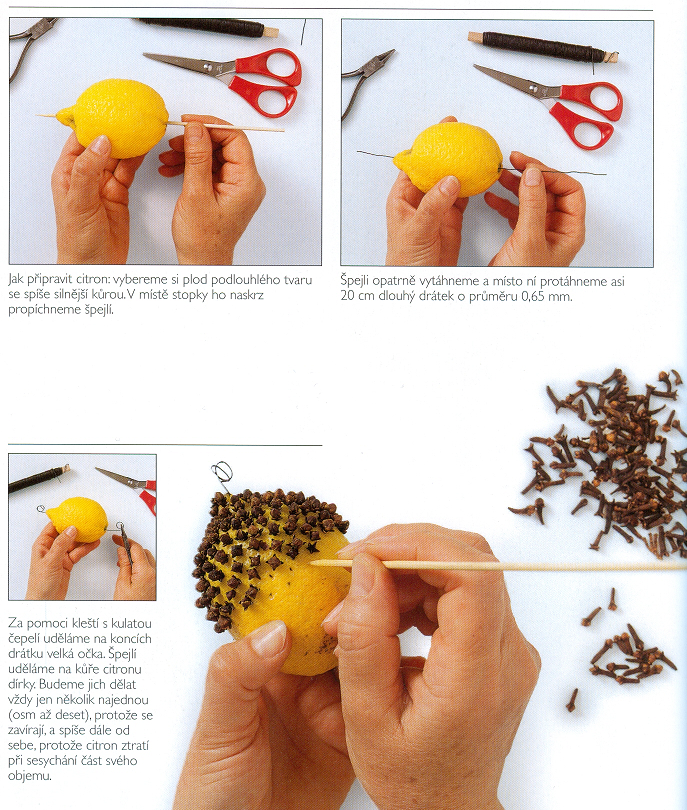 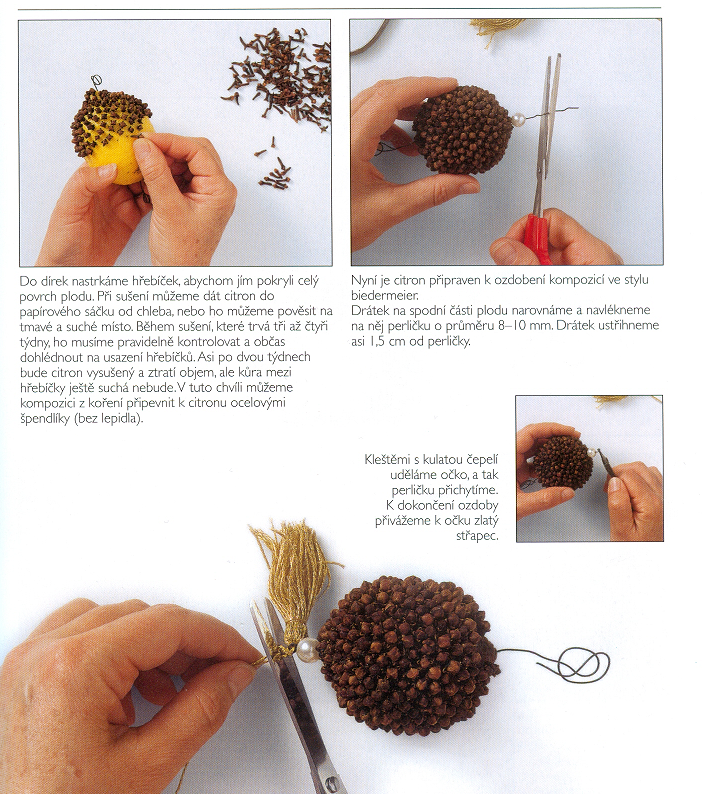 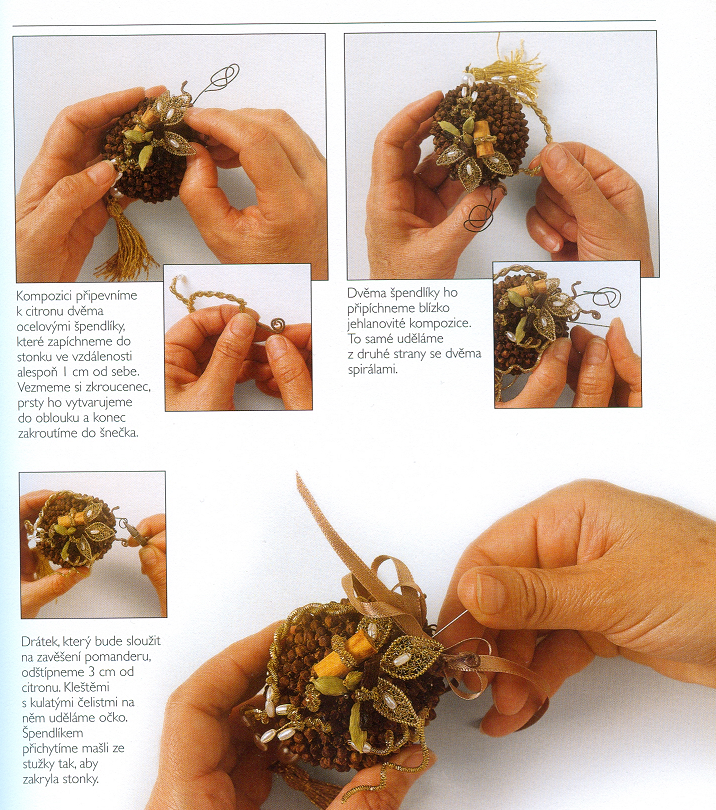 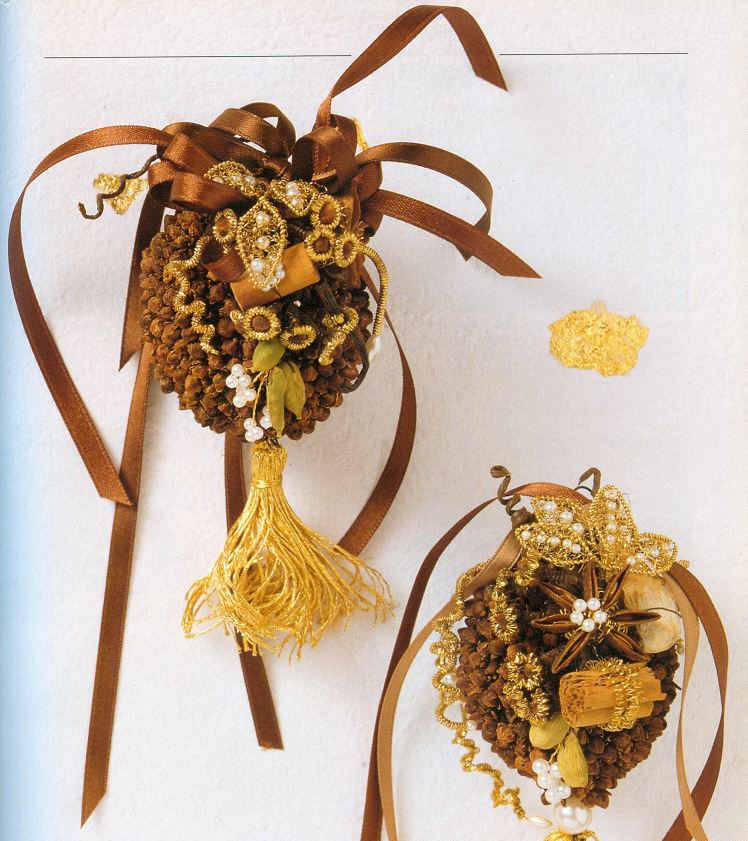 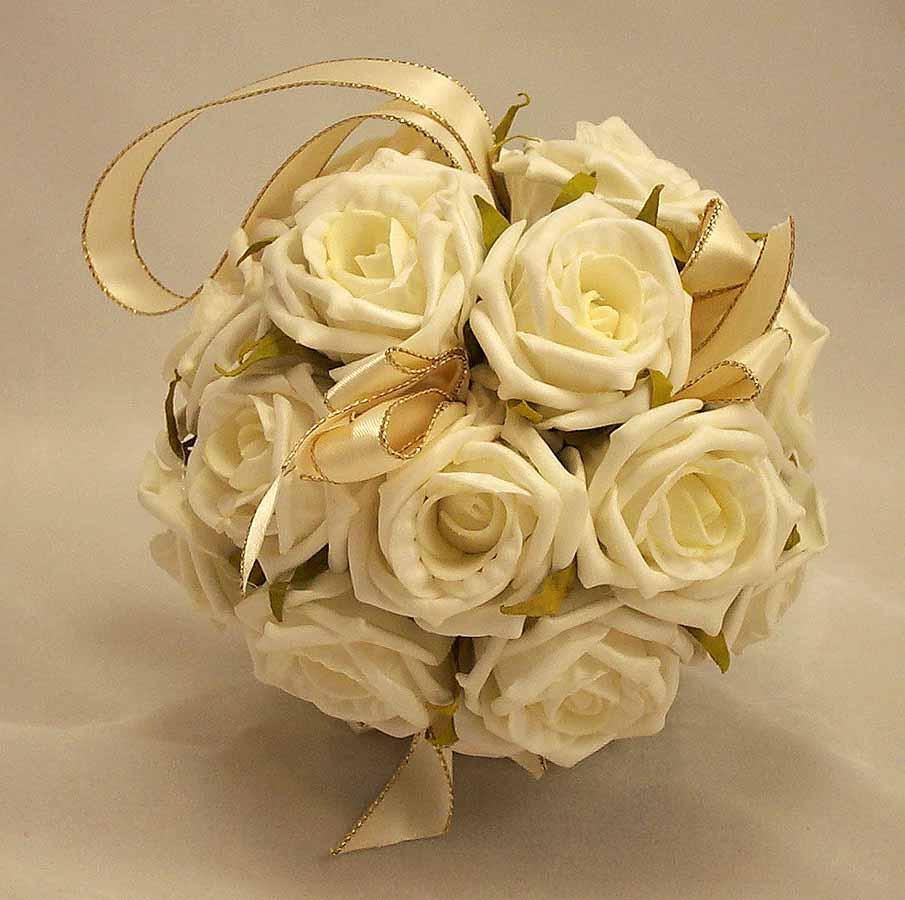 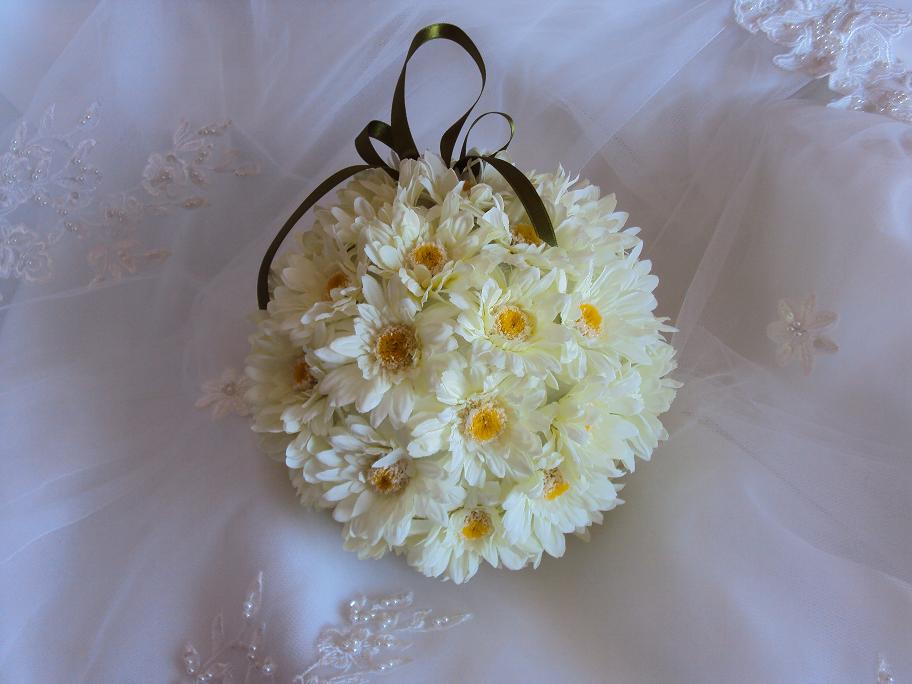 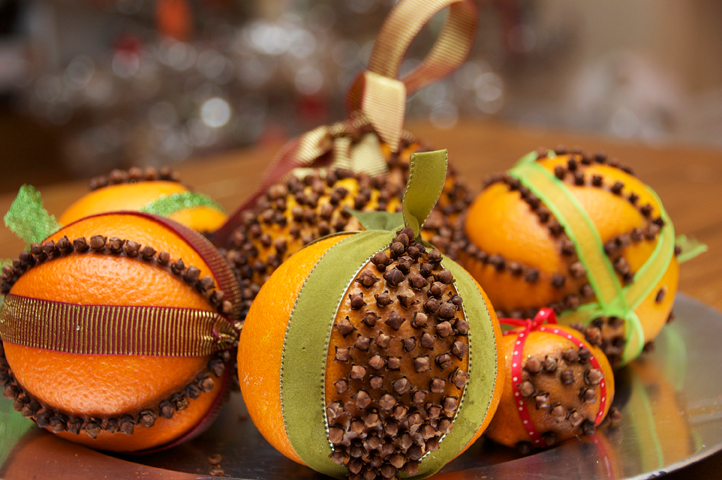 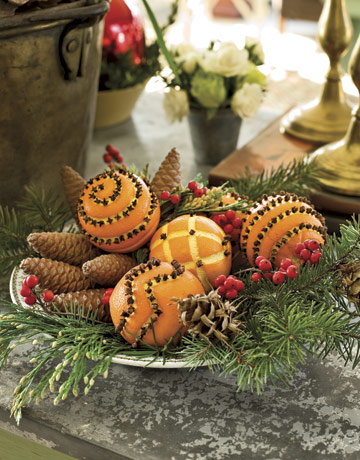 Krosienka
Krosienkování, známé též jako pletení na rámu, a ve většině světa pod názvem sprang, je starobylá textilní technika, založená na vzájemném křížení osnovních nití napnutých na jednoduchém rámu.
Český a slovenský název krosienky pochází ze slovenského slova „krosná“, označujícího tkalcovský stav.
Technika krosienky
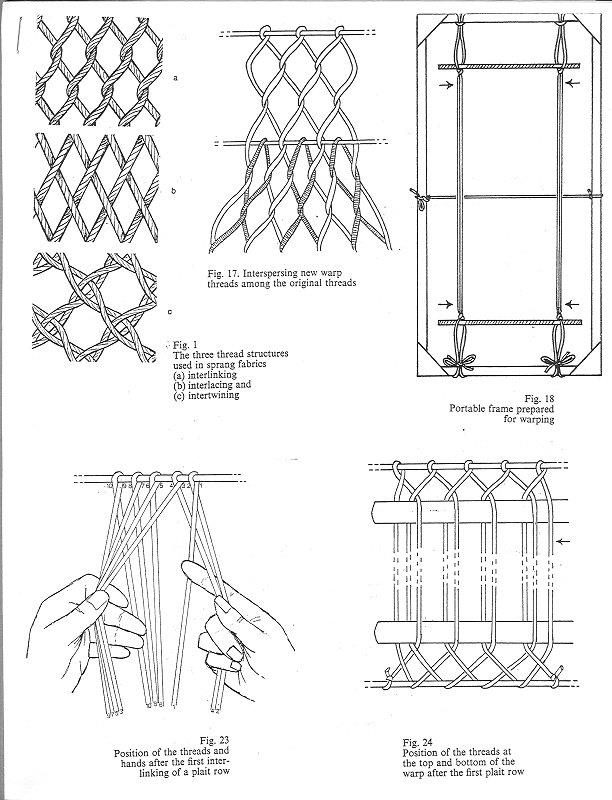 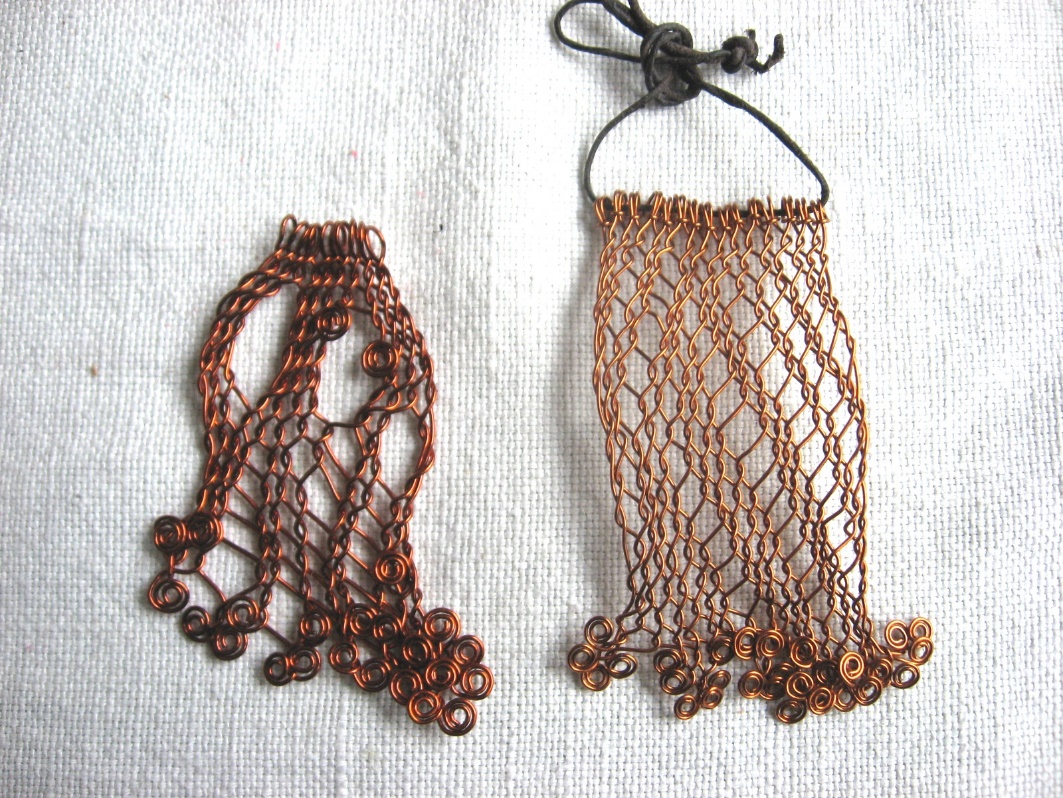 Krosienka
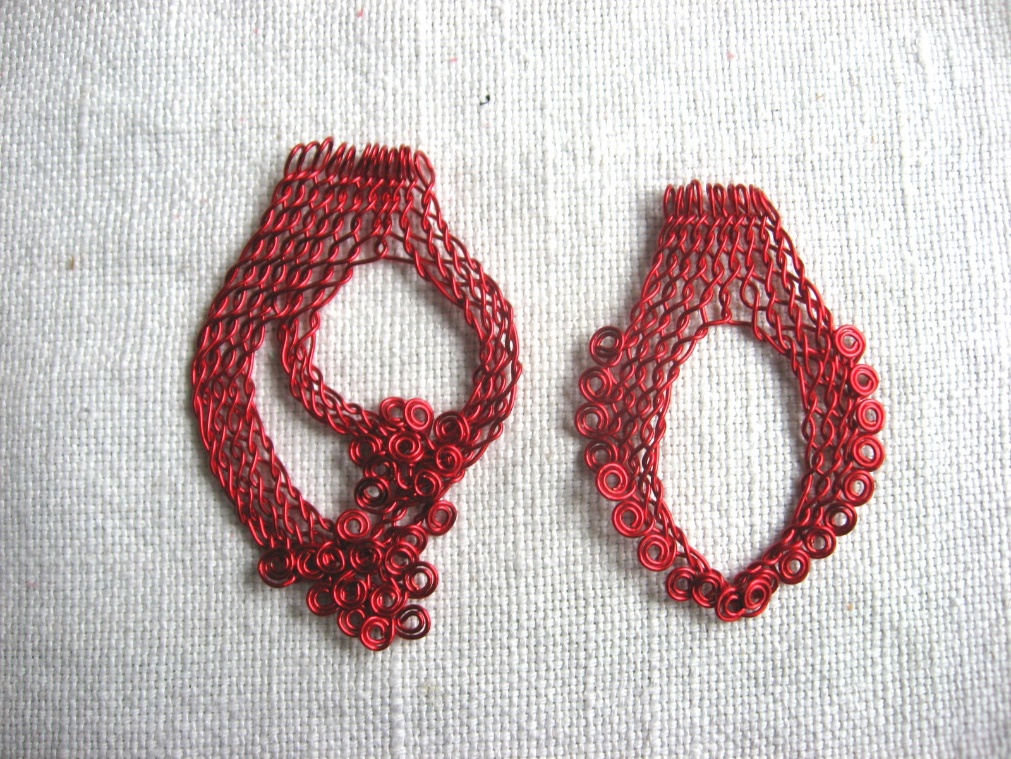 Krosienka
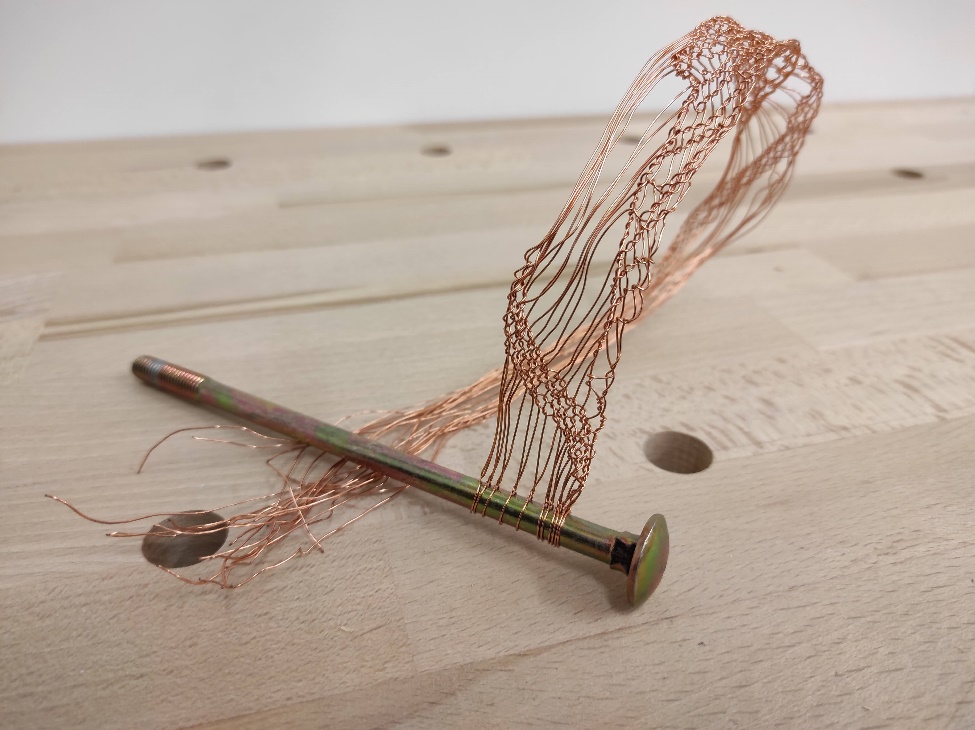 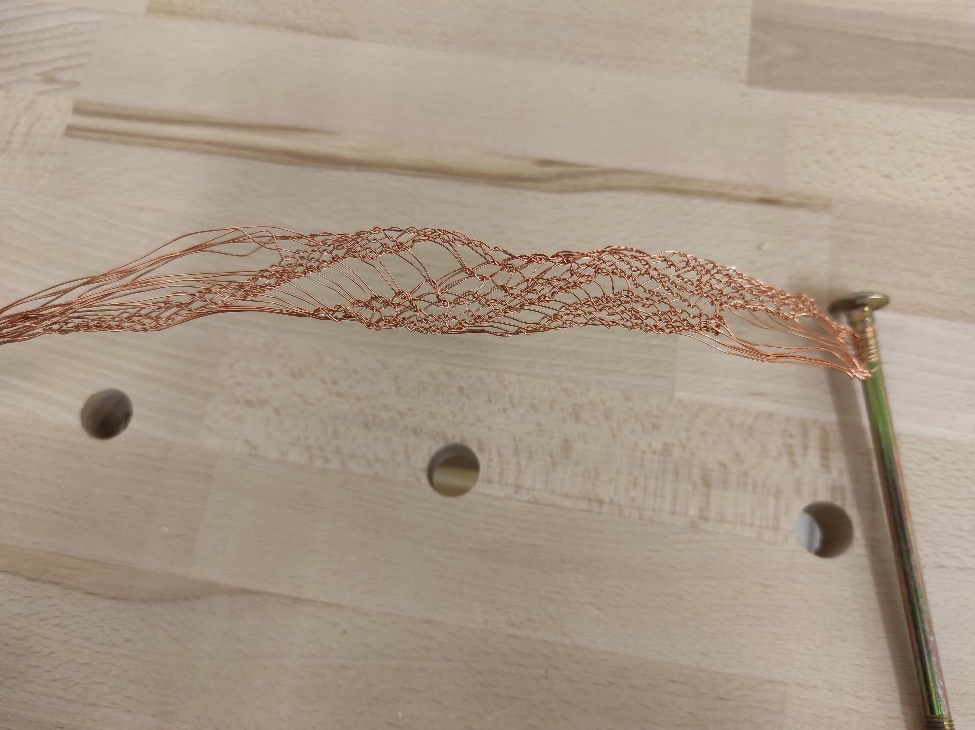 Krosienka
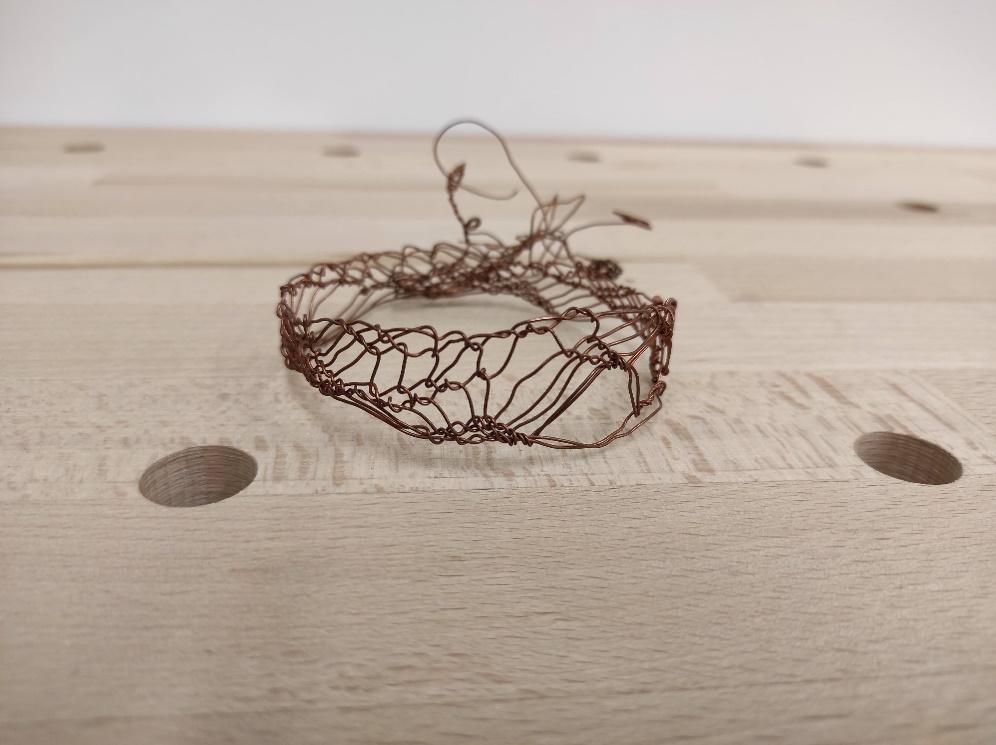 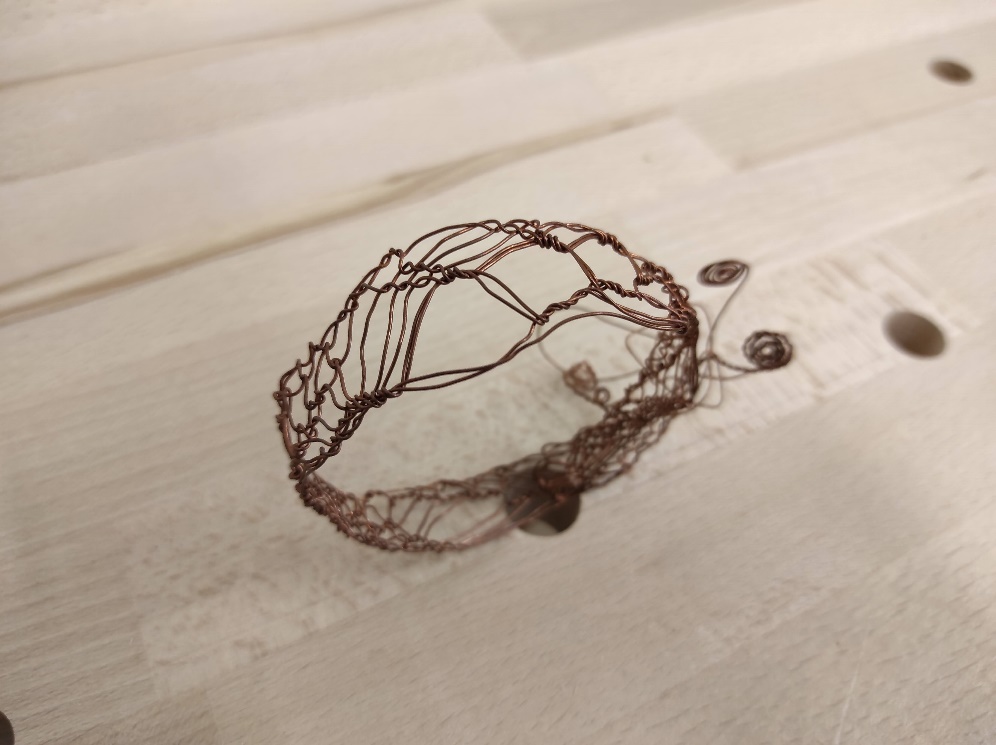 Jaro
Příroda s přicházejícím jarem nabízí spoustu materiálu, který se dá skvěle využít po přípravu jarních a velikonočních dekorací. 
Čerstvé květy – např. sedmikrásky, sněženky, krokusy, později také narcisy, tulipány, prázdné ulity, vrbové kočičky, figurky ze dřeva nebo jiného materiálu.
Mezi další přírodniny patří kraslice nebo vaječné skořápky, dále jehnědy, peříčka, větvičky buxusu či břečťanu, březové špalíčky, sušené květy, obilné klasy, apod
Velikonoční dekorace
Lepení kraslic
Vejce obarvíme a lepíme na ně slámu. 
Nejlepší je ječná 
Po její délce nařízneme ostrým nožem, namočíme a rozžehlíme na proužky. 
Ze stébel trávy můžeme nastříhat různé obrazce a z nich pak sestavovat vzory. 
Vhodným lepidlem na přilepení je Klovatina nebo Herkules. 
Tato technika je všeobecně pracná, ale výsledek pak všichni obdivují.
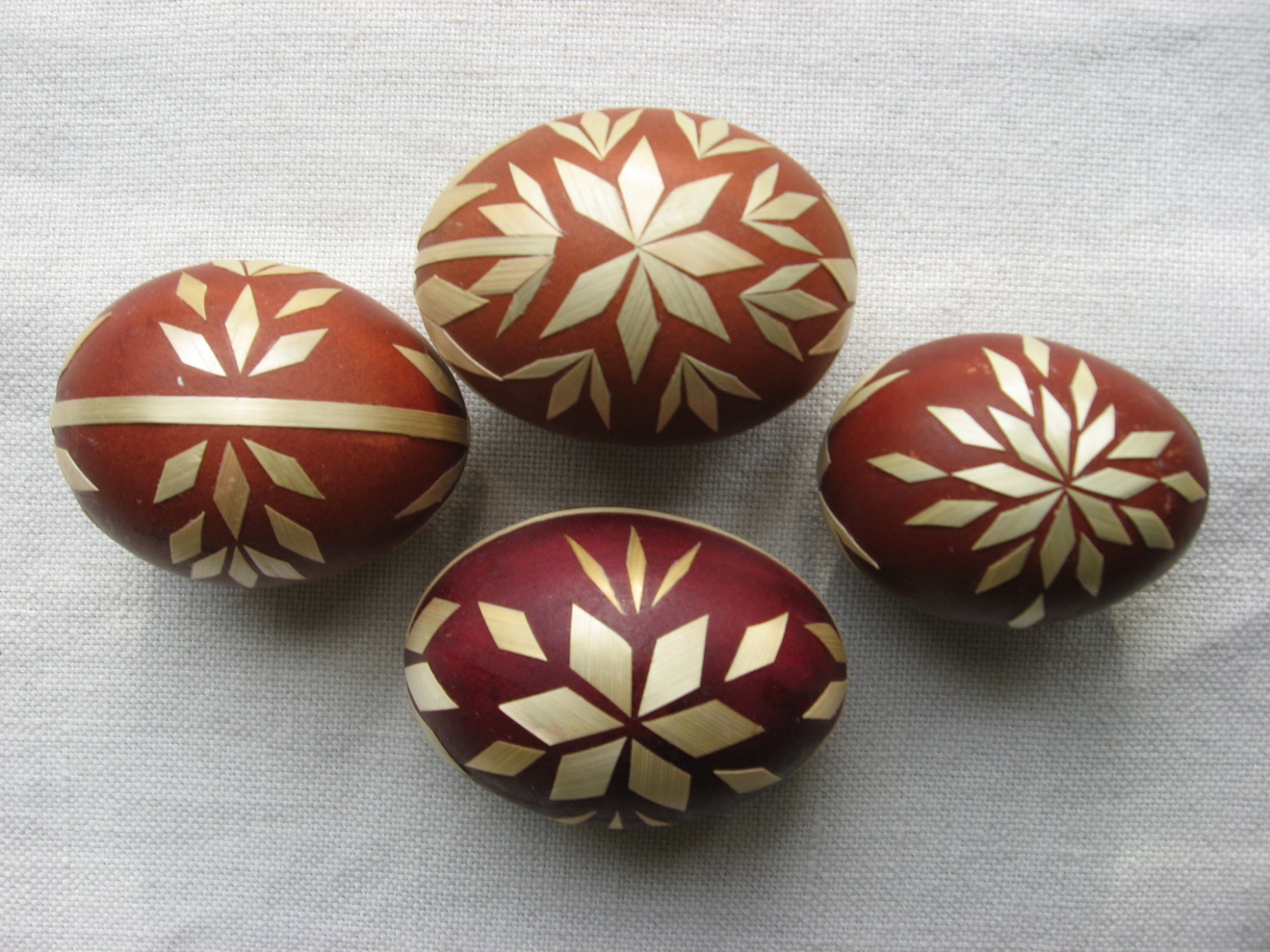 Zdobení kraslic madeirskou krajkou
Madeirové zdobení kraslic nepatři mezi tradiční techniky, ale díky svému zajímavému vzhledu získává v dnešní době čím dál víc příznivců. 
Zdobení je inspirováno výšivkou, které se říká madeirová a spočívá v prostřihávání plátna a obšívání otvorů hustými smyčkami.
Madeirské kraslice
Vystřihování při zdobení kraslic nahrazuje vrtání dírek elektrickou minivrtačkou
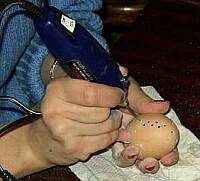 Madeirské kraslice
Při vrtání je nutné vyfouknuté vajíčko (nejlépe bílé) držet pevně v dlani (nikdy ho neopírejte o stůl) a s jemným tlakem na skořápku začněte vrtat
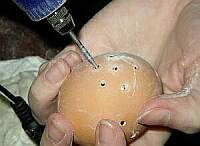 Madeirské kraslice
Díry obtahujeme bílým voskem (rozpuštěnou dětskou školní voskovku české výroby, kterým zdobíme i skořápku mezi dírkami. Slzičky vykouzlíme pomocí špendlíku se skleněnou hlavičkou (větší tvary) nebo kovovou hlavičkou (drobné tvary), který zapíchnete do pastelky.
Voskovky rozehříváme nejlépe v hliníkové lžíci
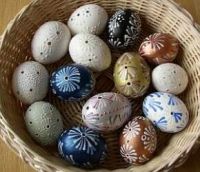 Madeirská technika
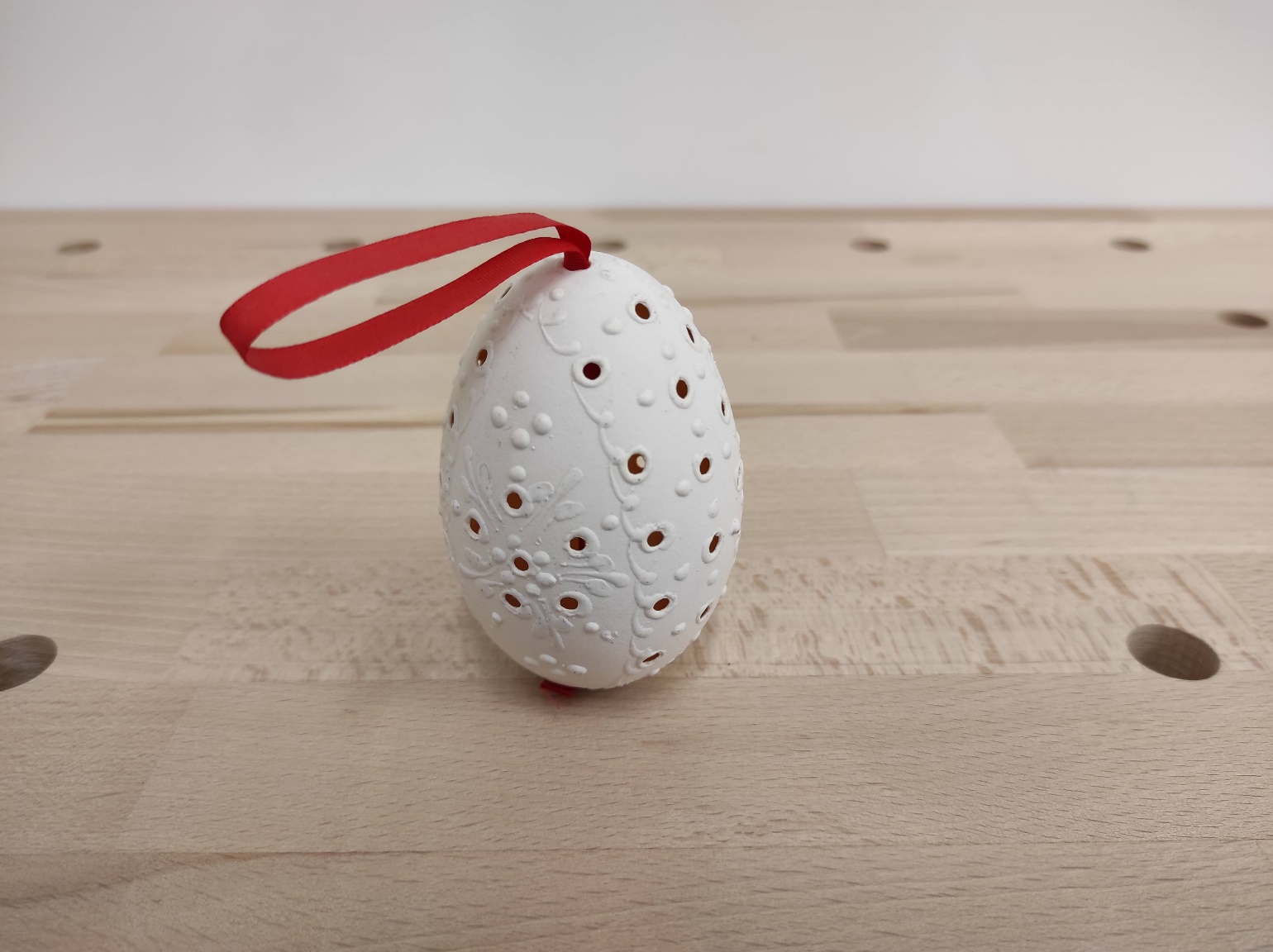 Ikebana
Doslovný překlad znamená „živé květy“, květy, do kterých byl vdechnut život (bana = květina, ikeru = oživovat, uchovávat při životě)
Styl aranžování květin zvaný ikebana vznikl v Japonsku a jeho počátky jsou svázány s buddhistickou tradicí
Japonec tvořící ikebanu spatřuje hlavní význam květin upravených ve váze v tom, že je může pozorovat, rozjímat nad nimi a meditovat
Tato technika, kterou používali samurajové pro šlechtění ducha, postupně získala popularitu po celém světě. Používá se k aranžování v interiéru a výjimečně v exteriéru. Aranžuje se v kombinaci s keramikou a ostatními přírodninami (dřevo, kameny apod.)
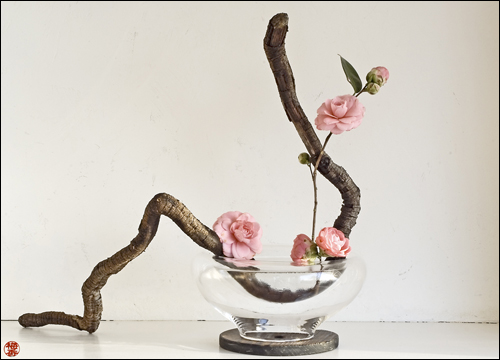 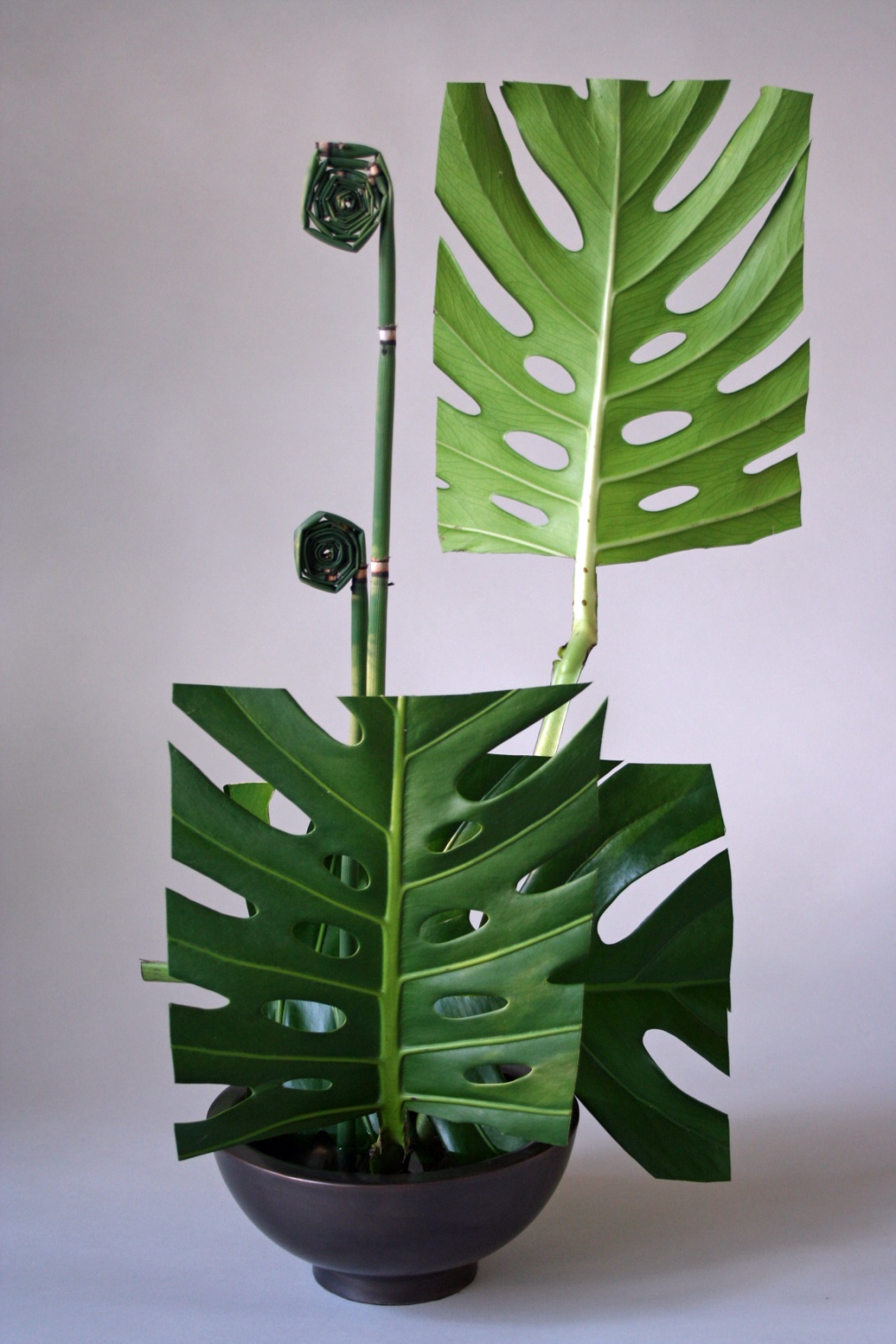 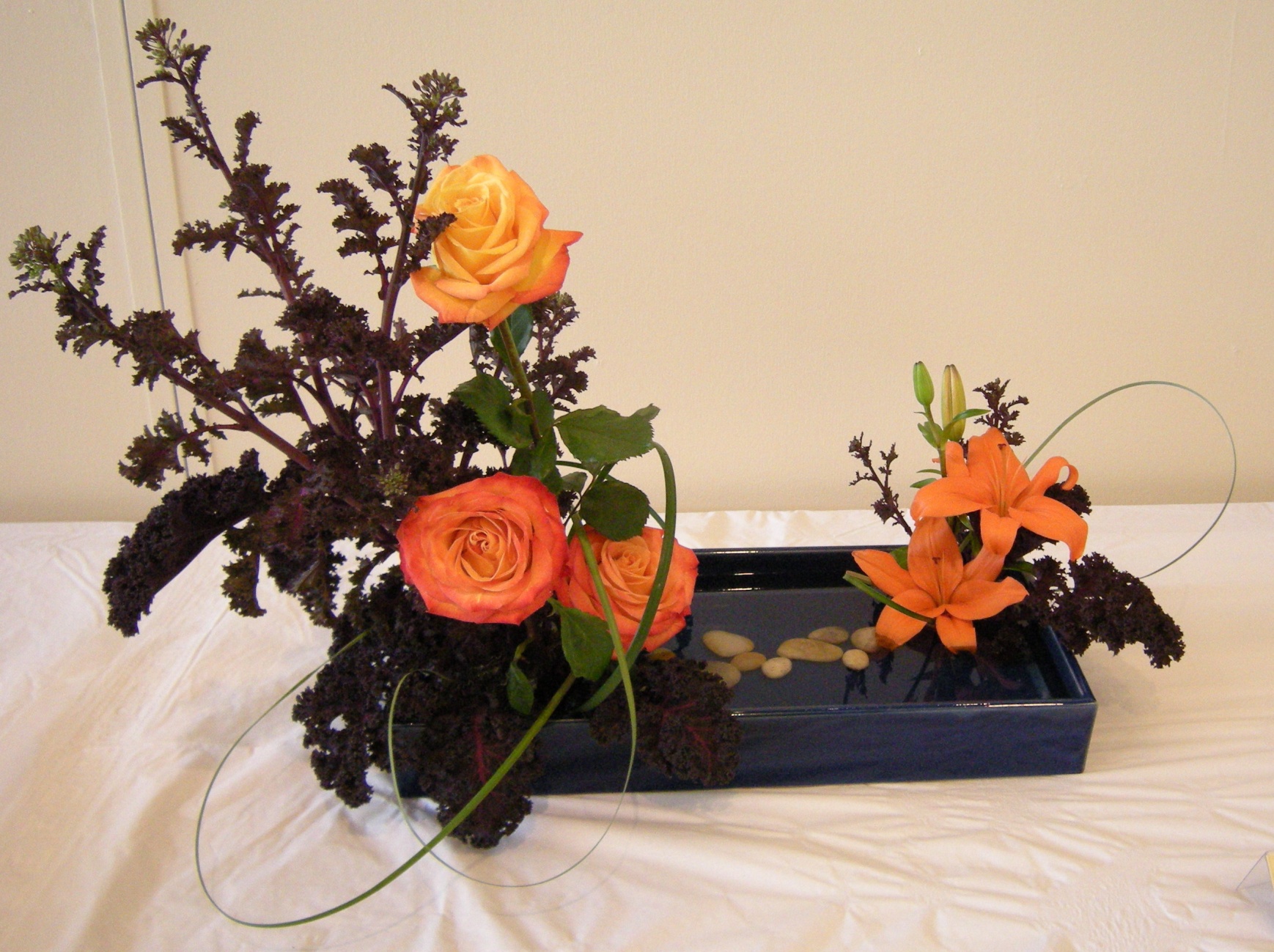 Stuhy – Hana kanzashi
Označení textilních kvítků do vlasů japonských žen, především gejš.
U nás můžeme tato kvítečka koupit jako brož, sponku do vlasů nebo náušnice, ale v Japonsku je jejich použití daleko bohatší. Ve vlasech vytvářely až květinové shluky.
Hana Kanzashi
Hana kanzashi
Hana Kanzashi
Proutí
Proutí, vrbové i březové také patří k tradičním přírodním materiálům. Řeže se v době vegetačního klidu, to je mezi listopadem a únorem a v běžné praxi se zpracovává rovněž v tomto období. Pokud by přeschlo, musí se dlouho vařit, aby znovu nabylo pružnost.
Proutí
Proutí patří k jaru, vyrábíme z něj píšťalky, mrskačky, z proutků splétaných copánkem utvoříme různá zvířátka. Z březového proutí pak kromě košťat  můžeme vytvořit morénu k přivítání jara nebo klícky na ptáčky. V minulosti to byl materiál, který se využíval nejenom na koše, klece, ale i na stavební prvky jako ploty i stěny stavení.
Nejčastěji se pomlázky pletou z vrby bílé
Rostou podél vodních toků. Barva proutí bývá žlutá, světle hnědá až červená.
Pomlázka
Nejlepší jsou z vrby košíkářské, nehodí se pruty z vrby smuteční a špatně se plete rovněž z vrby jívy, kterou známe jako kočičky. 
Řežte dlouhé a štíhlé jednoleté výhony, které se nevětví. Před pletením je na hodinu namočte do studené vody.
Vrbové proutí
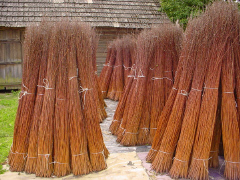 Pomlázka z 8
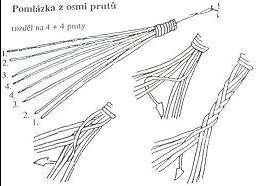 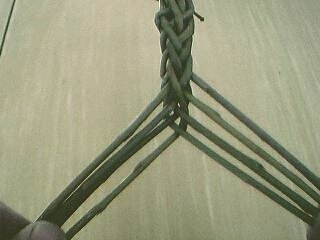 Pomlázka z 9
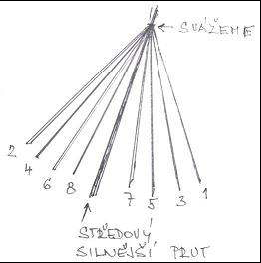 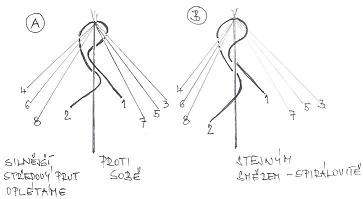 Pomlázka z 8 a 9
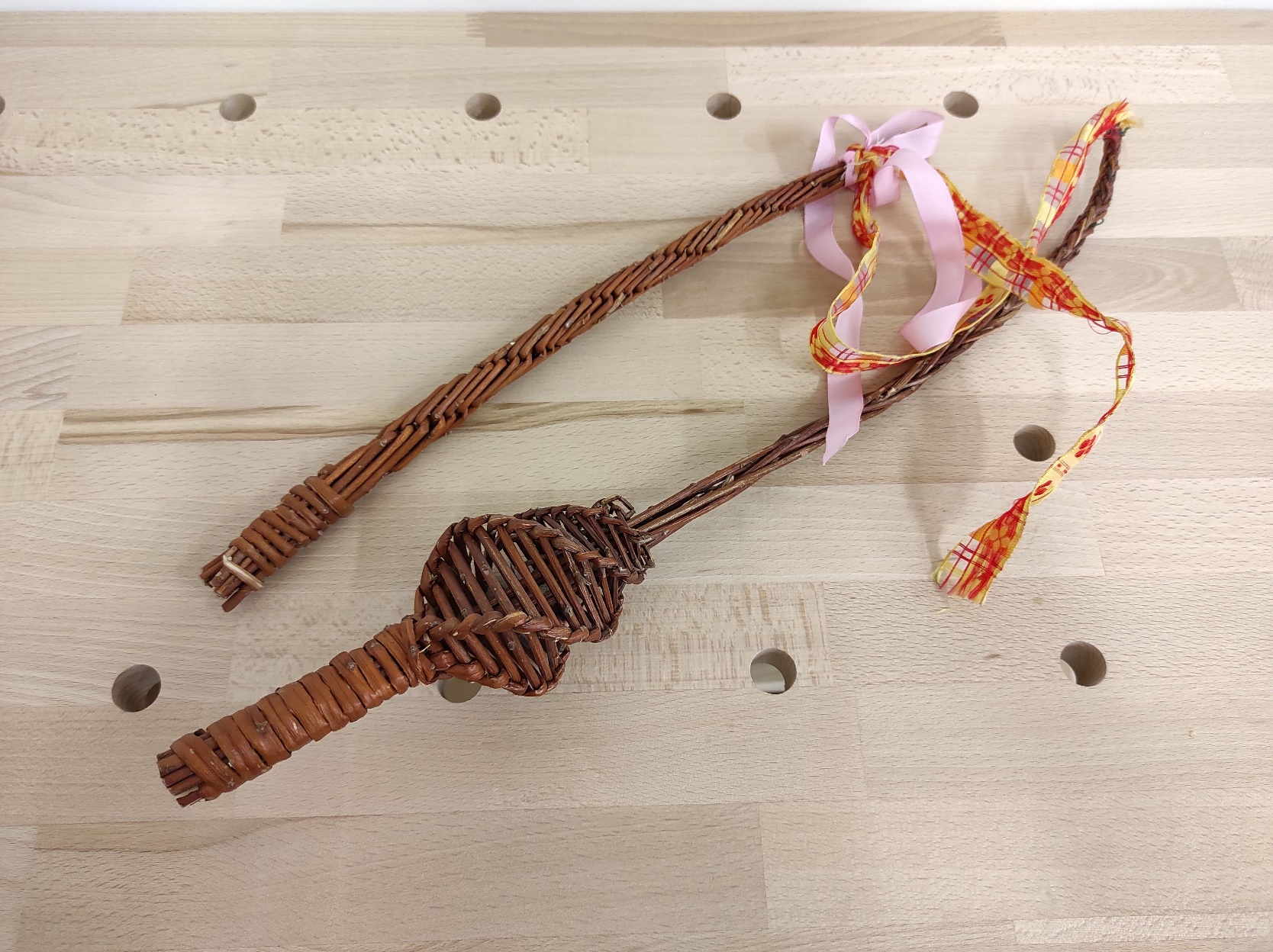 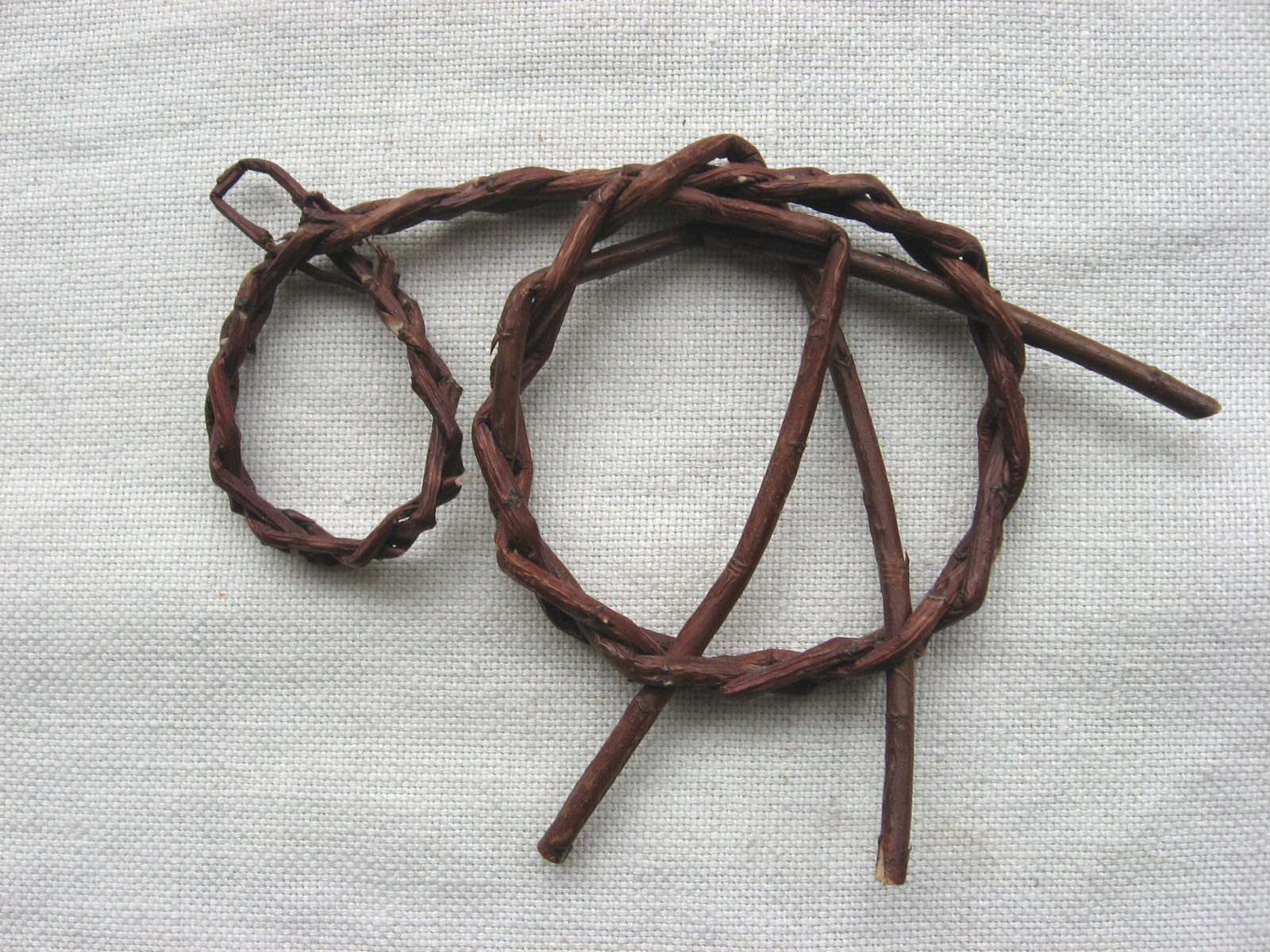 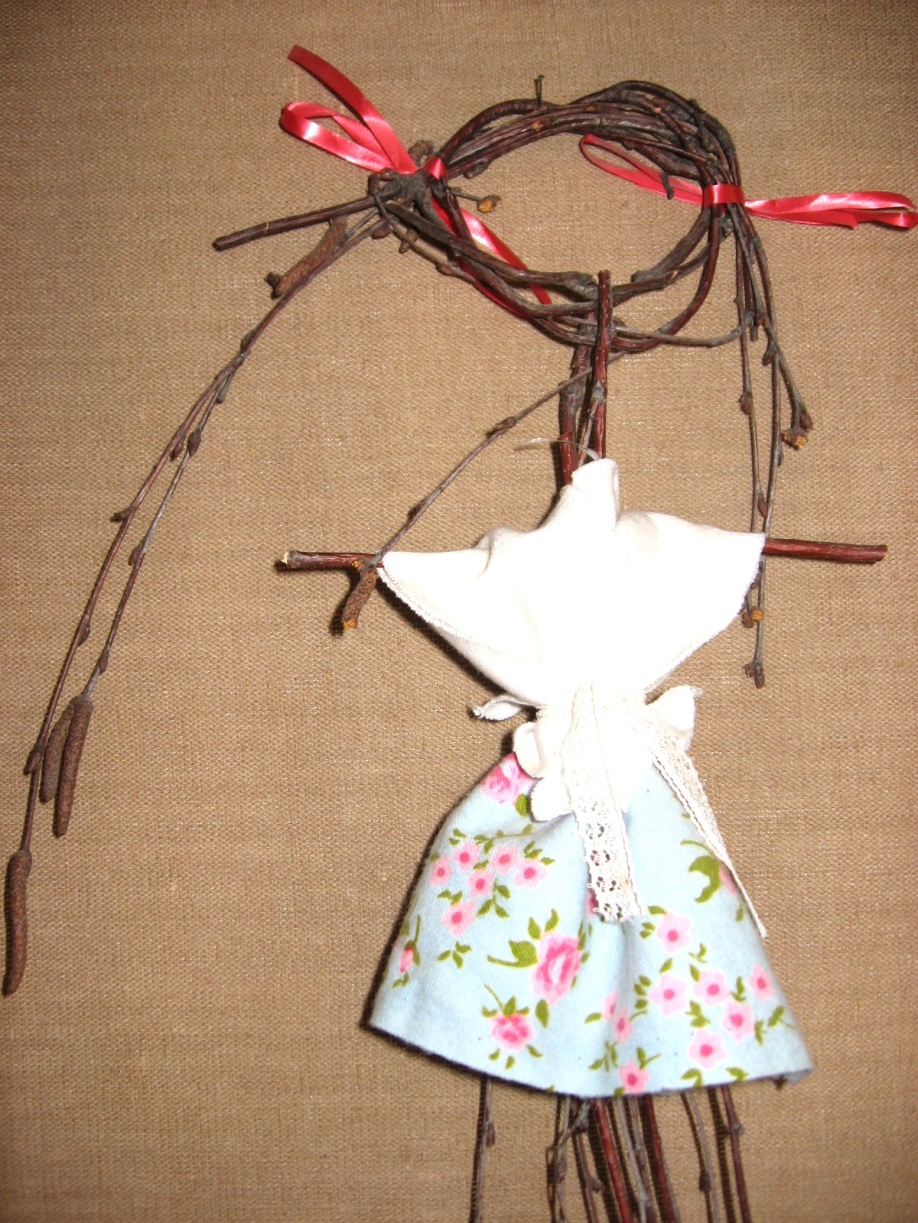 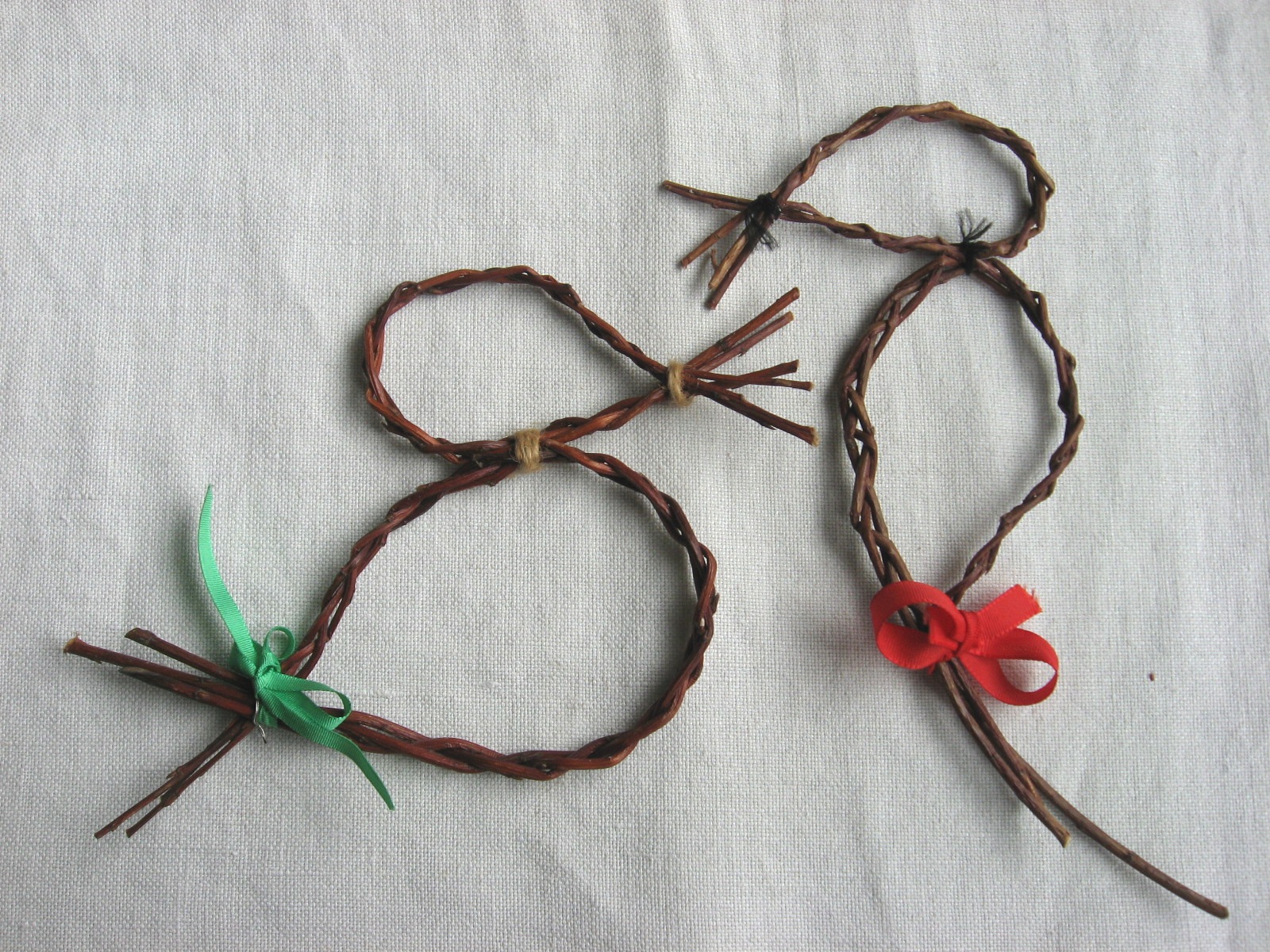 Pedig
Pedig se vyrábí z liánovité palmy "Calamus rotang" u nás nazývané ratan, nebo rákos.
Po vrbovém proutí je u nás nejpoužívanější materiál pro pletení. 
Je to vnitřní část(dřeň) lijany, kdy po oloupání povrchové vrstvy se vnitřní porézní jádro používá k výrobě pedigu.  Na rozdíl od rákosu není dutý.
Nejkvalitnější roste v Indonésii a pruty dorůstají délky až 200m
Pro pedig používaný pro pletení je nejkvalitnější střední část ratanu, která není příliš tvrdá ani příliš měkká. První část ratanu od oddénku je nejtvrdší a používá se na výrobu nábytku. Poslední část ratanu je mladá, nevyzrálá, a proto velmi měkká.
Calamus rotang
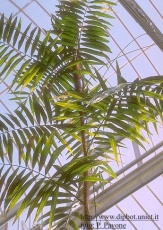 Vlastnosti pedigu
Vlastnosti pedigu vyplývají z jeho struktury a původu:
je vyráběn jako dlouhé pruty se stejnou tloušťkou po celé délce
struktura prutu je pórovitá, lehce nasává vodu
snadná příprava proutí před samotným pletením
jako přírodní materiál je snadno barvitelný
pružný a ohebný, po namočení se neláme
po vysušení se může opětovně používat
lehká údržba upletených výrobků, stačí setřít prach
možno lakovat
na ploché materiály – pedigové pásky – můžeme využít techniku decoupage.
Je vyráběn v různých průměrech od 1mm až po 10mm. 
Jeho výborné vlastnosti jako je pružnost, snadné barvení a rovnoměrná tloušťka jej činí oblíbeným materiálem pro výrobu košíků, ošatek, podnosů a dalších dekoračních i užitných předmětů.  
Před prací je nutné pedig namočit na krátkou dobu do vody, aby se stal pružným.
Košík z pedigu
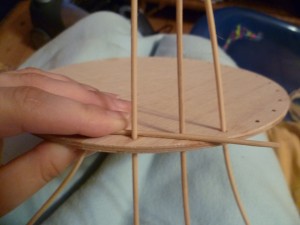 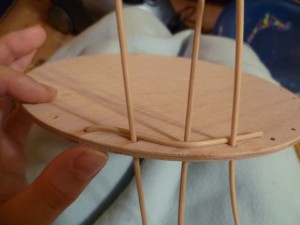 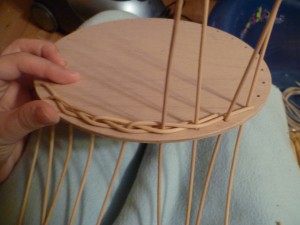 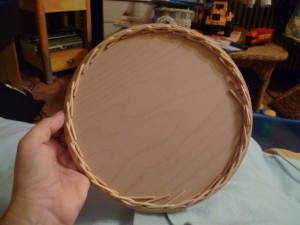 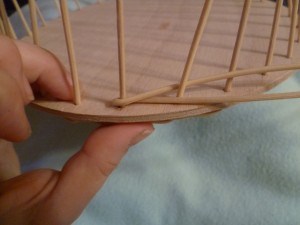 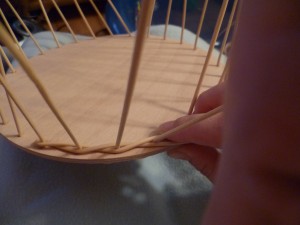 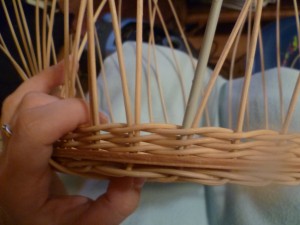 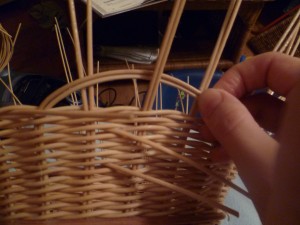 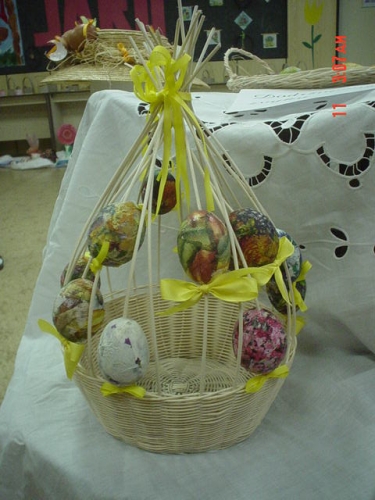 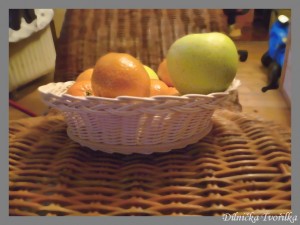 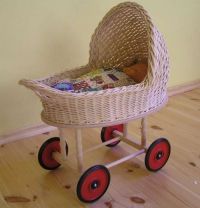 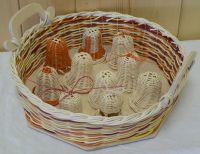 Tvoříme z ořechů
Pomůcky
Různé druhy ořechů či skořápky ořechů
Kladívkový papír
Lepidlo
Tavná pistole
Nůžky
Nůž
Provázek
Fixy
Barevné papíry
Odstřižky látek
Kousky kůže
Výrobky z ořechů
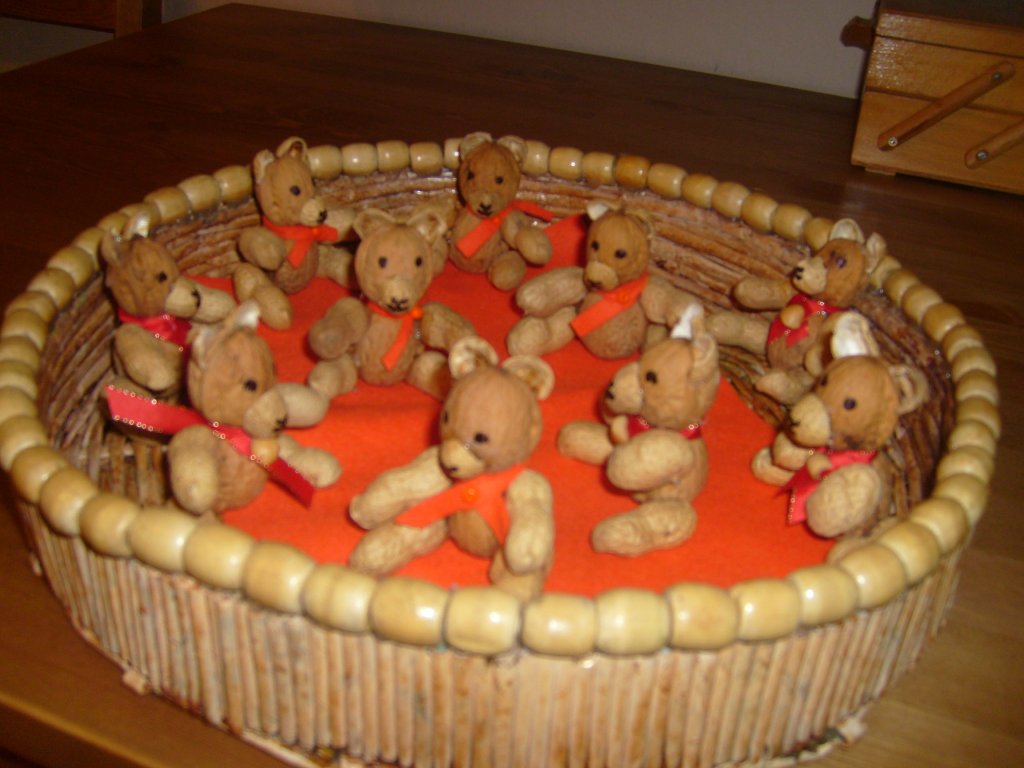 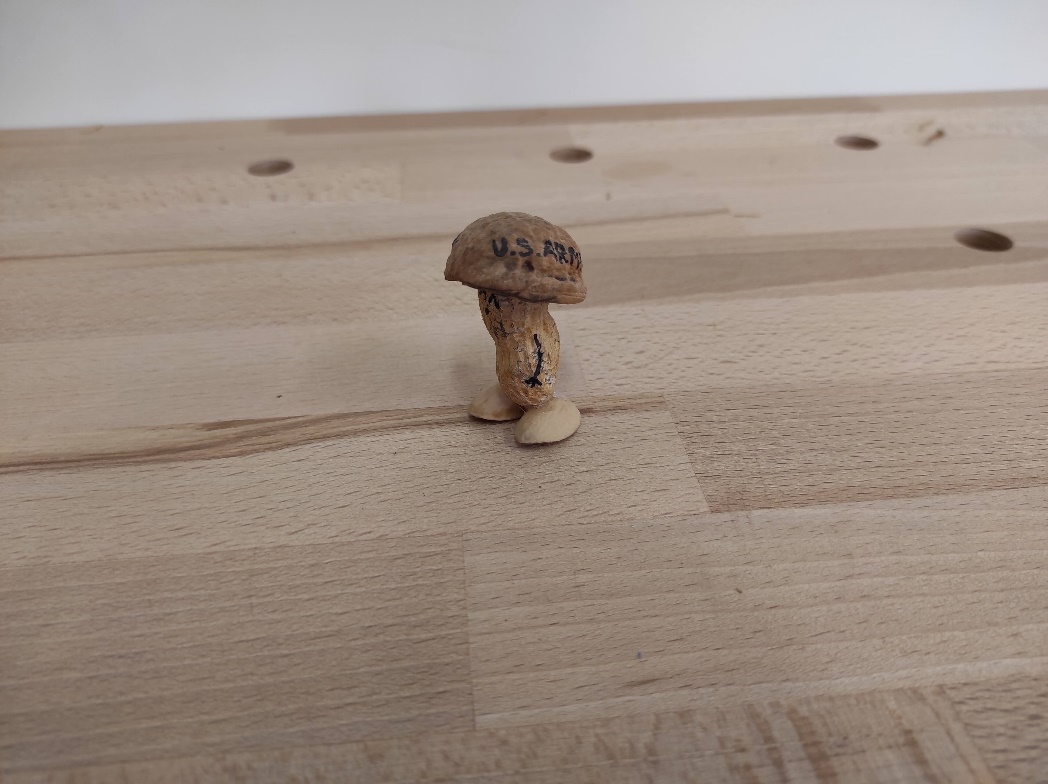 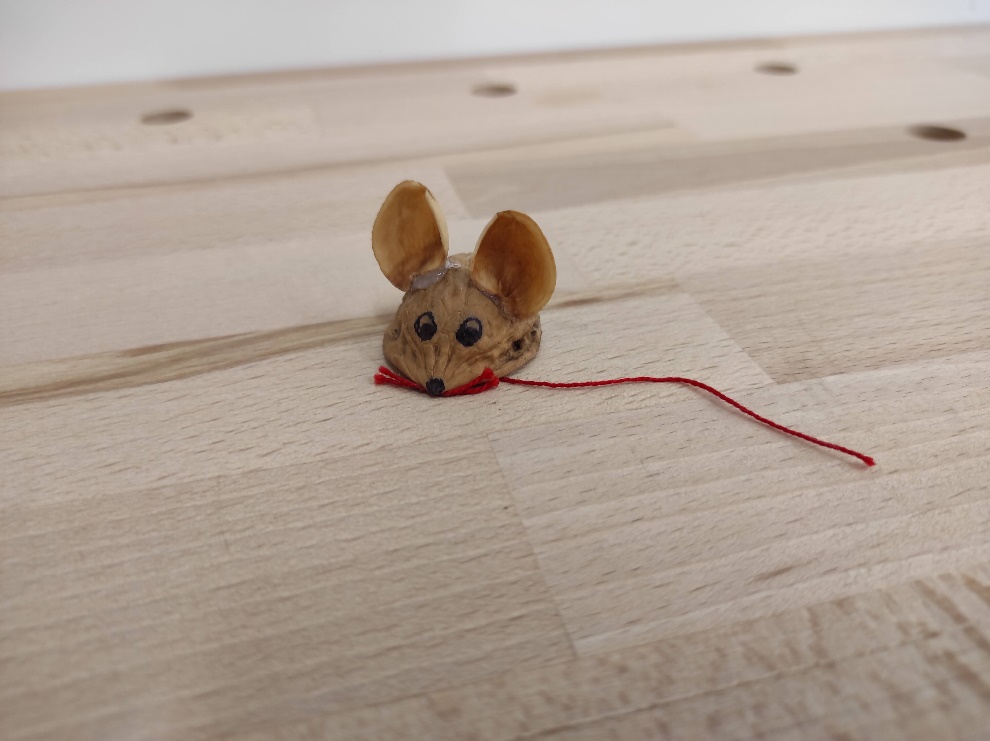 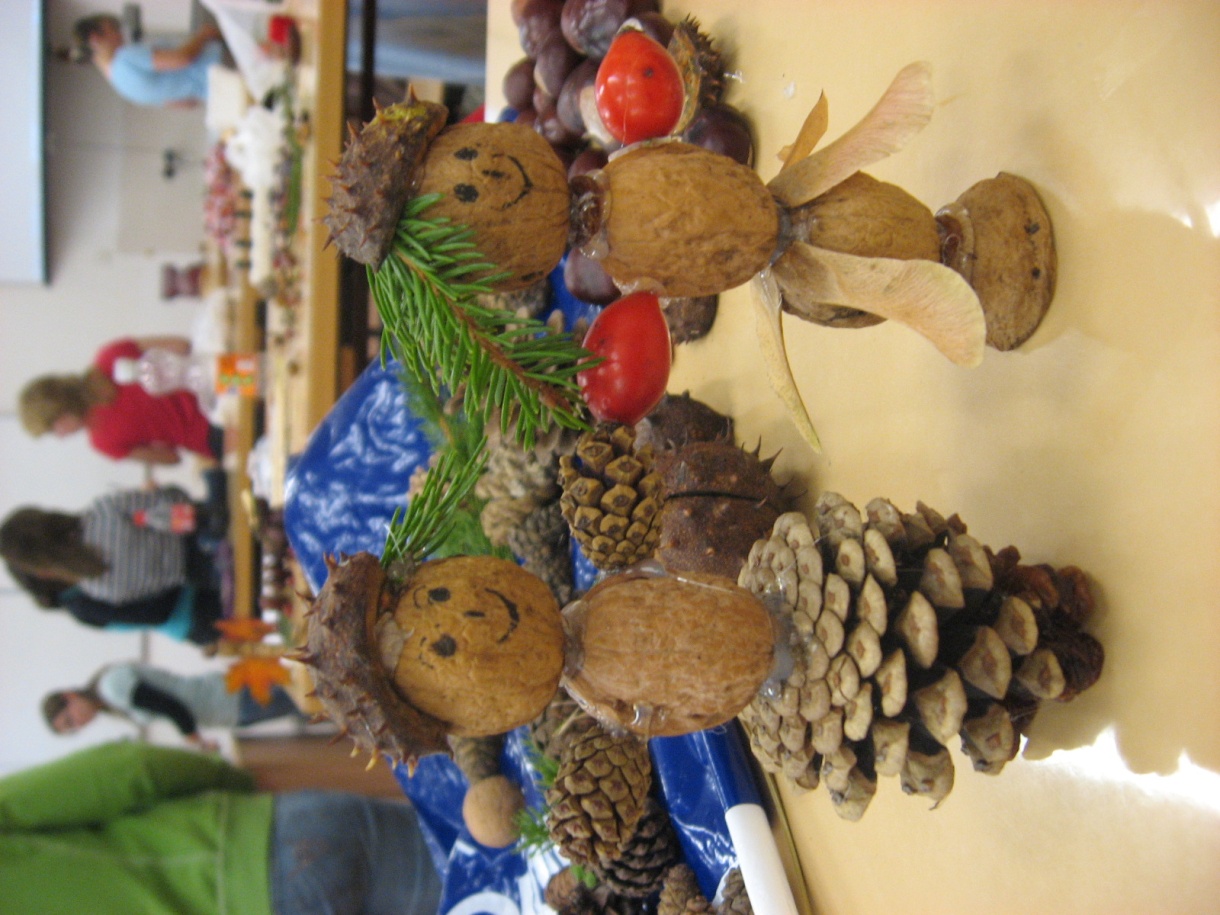 Tvorba z kůže
Pomůcky
Lepenka, tvrdý papír
Disperzní lepidlo, kůže
Nůžky
Materiál pro tvarové aplikace
Náramek z kůže
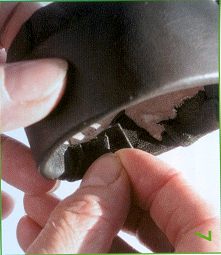 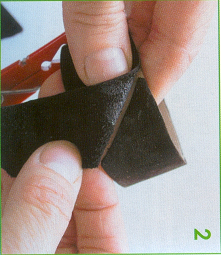 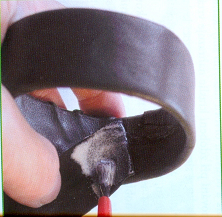 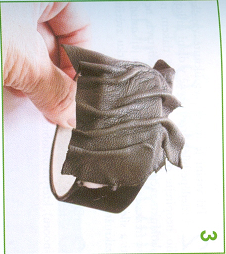 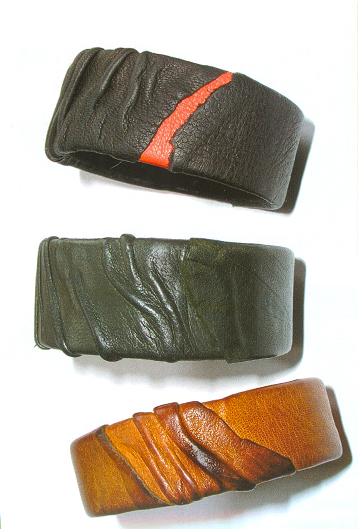 Náramek z koženky a kůže
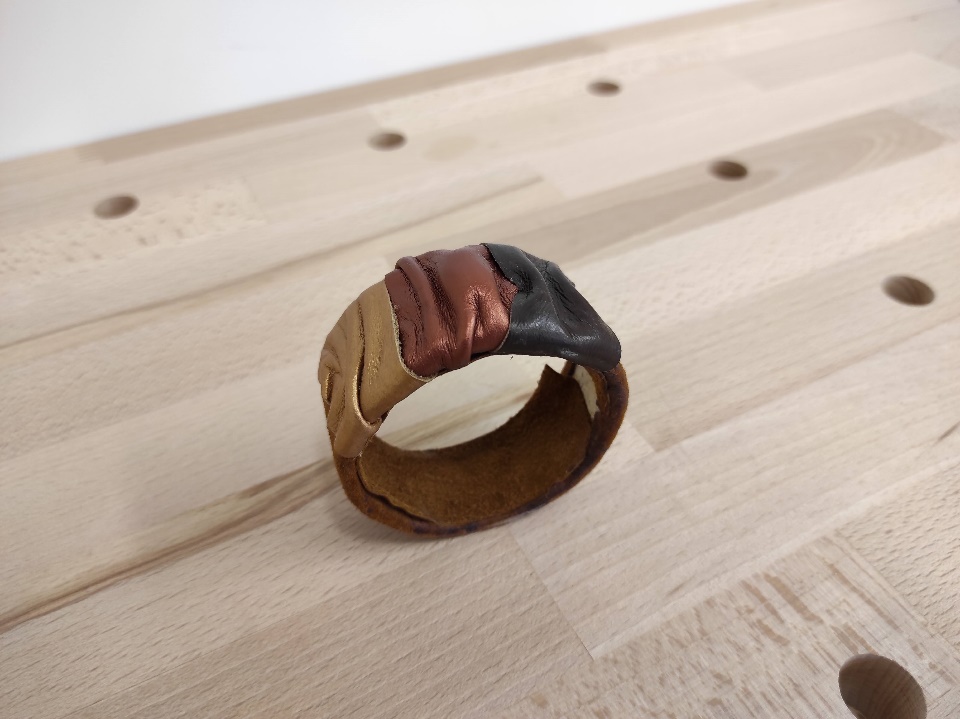 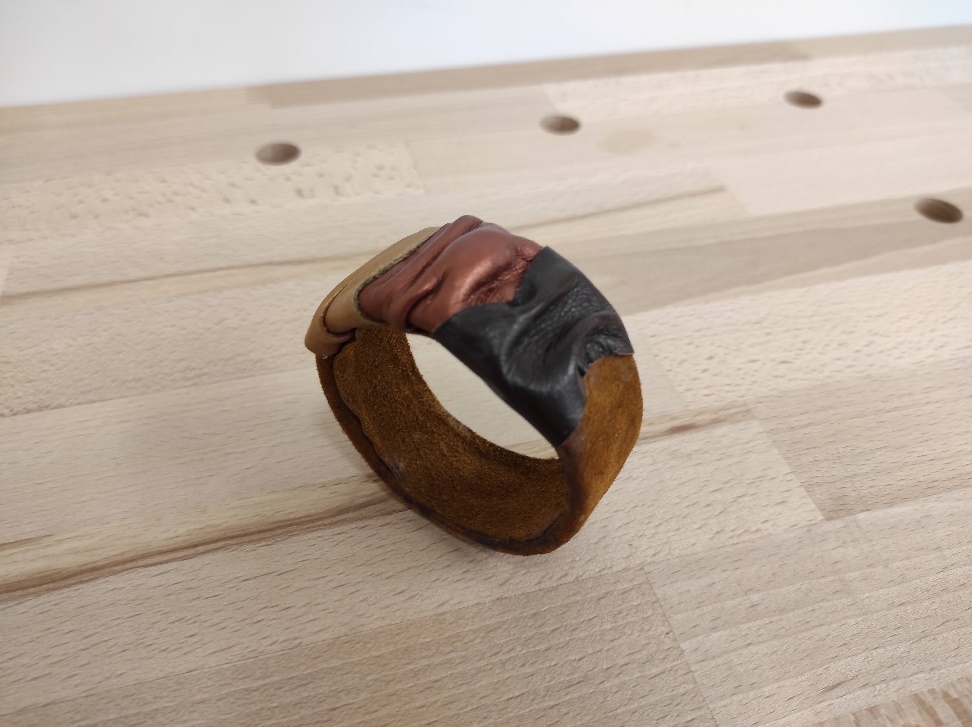 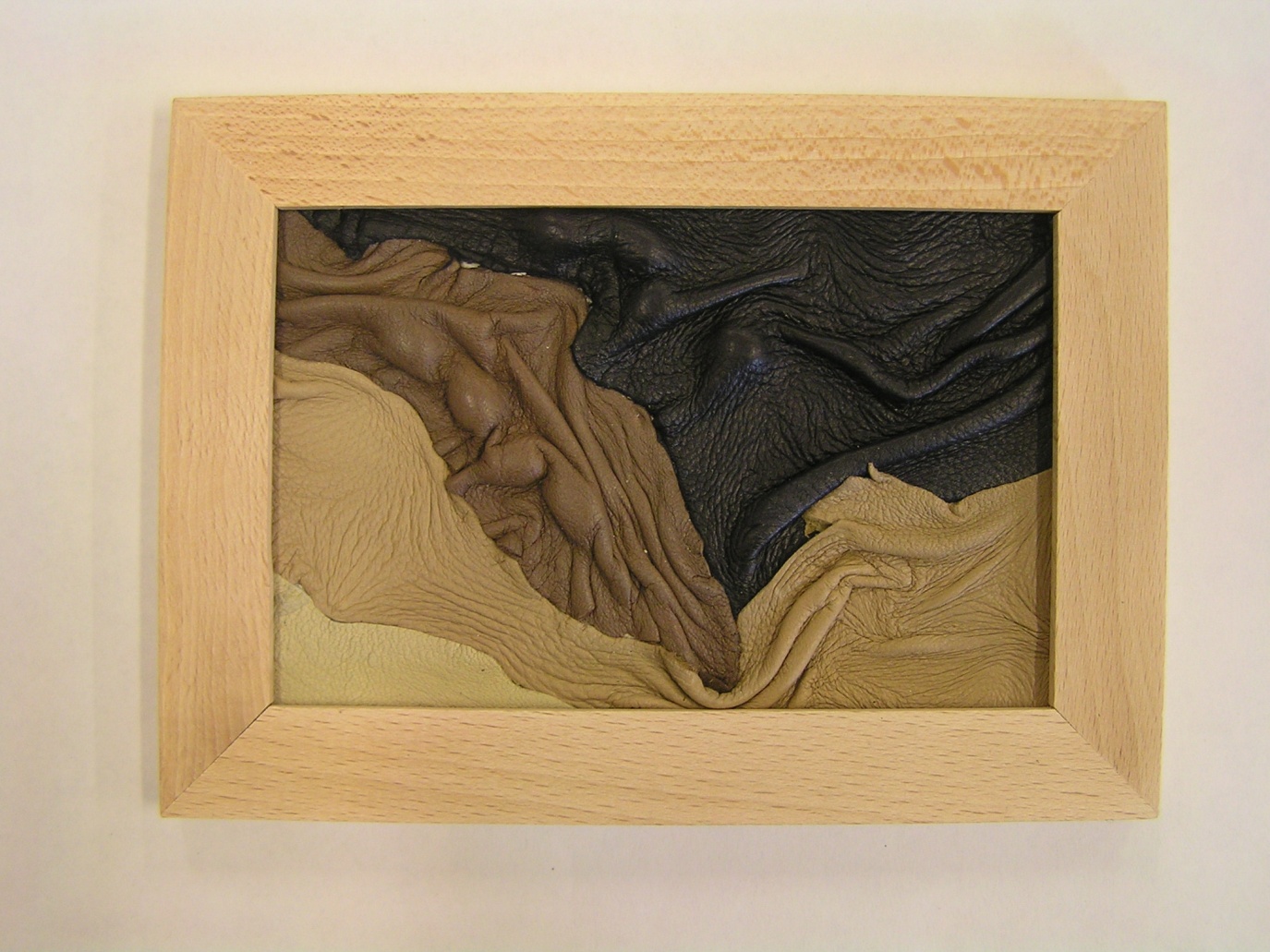 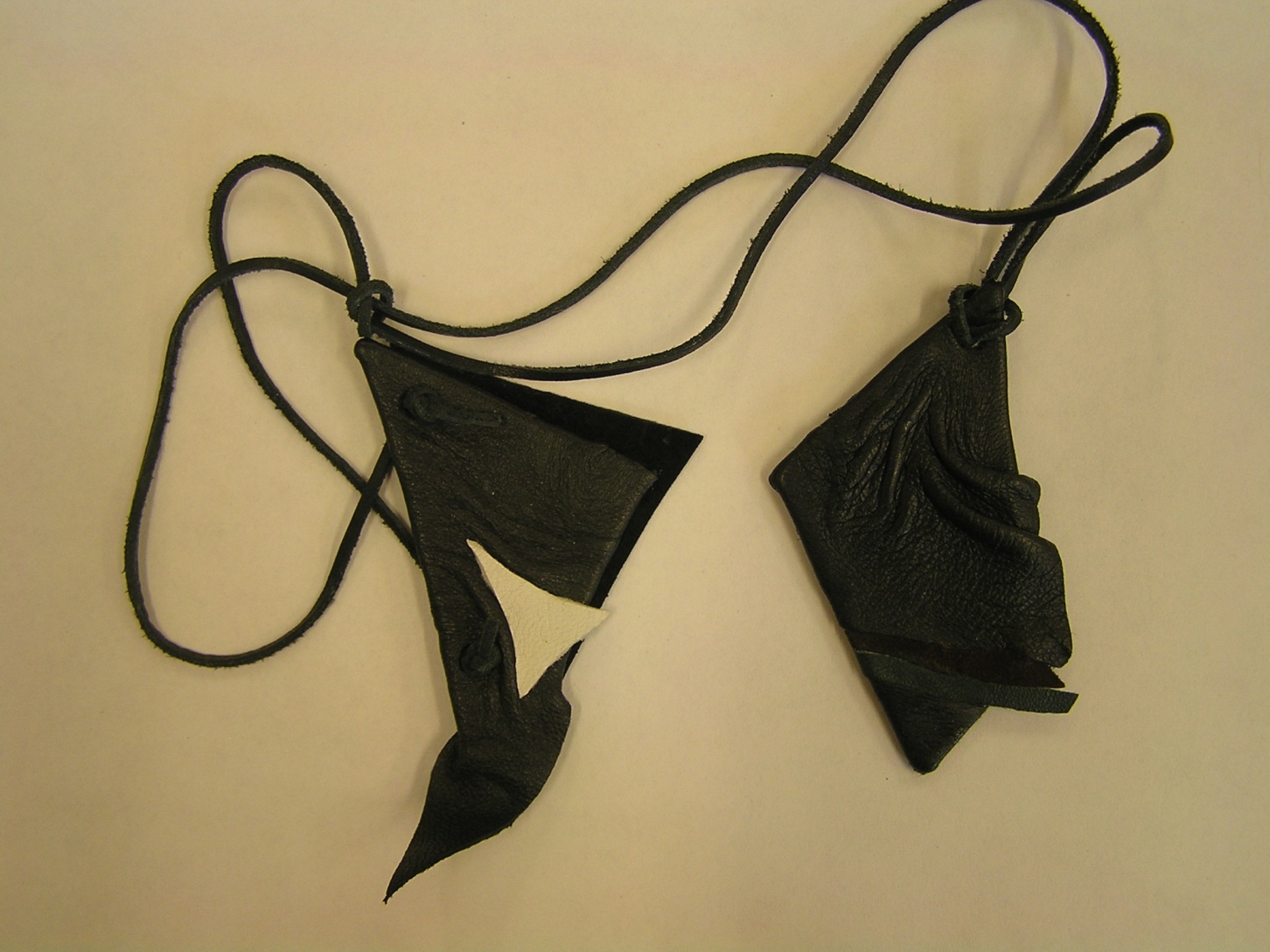 Výroba mýdla
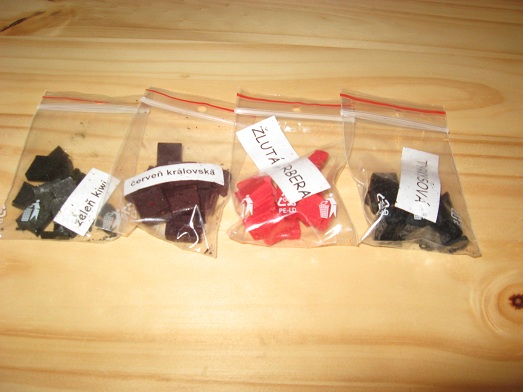 Glycerínová mýdlová hmota
Barvy (pro mýdla, vosky, gely)
Aroma
Forma
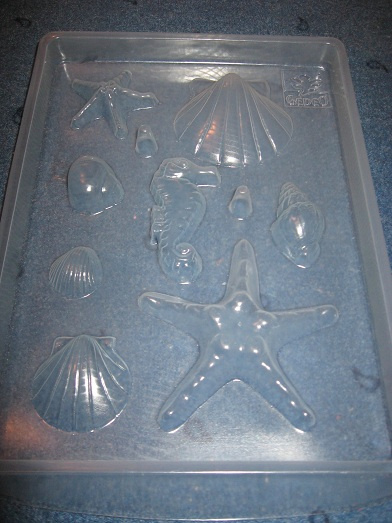 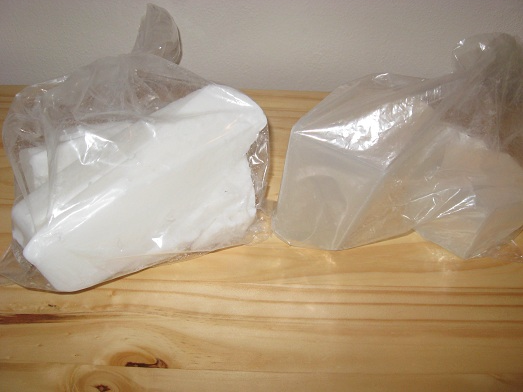 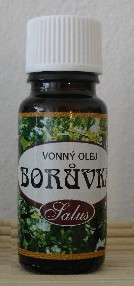 Výroba mýdla
Modelovací kukuřičná hmota
Kukuřičný škrob
Lepidlo Herkules
Bílá vazelína
Voda 
Teflonový hrnec
Barvy, vonný olej
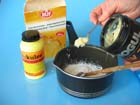 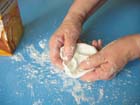 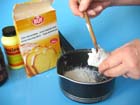 Léto
Období nejširšího výběru přírodních materiálů
Na větší kameny lze malovat barvami a vytvořit si tak veselé zarážky dveří, těžítka, zahradní dekoraci.
Výrobky ze sušených a vylisovaných bylin či jen lístků nebo květů nádherné obrazy
Nejrůznější klacíky a suché větve stromů mohou posloužit jak výborný materiál na přírodní dekorace do bytu.
Období přípravy přírodnin pro využití v zimních měsících
Plstění ovčího rouna
Plstěním se vytvoří pevná textilie, která se skládá z různě překřížených a spolu pevně spojených zvířecích vláken, převážně ovčí vlny, ale i králičích nebo psích chlupů.
Vzniká nikoli tkaním, nýbrž skládáním vláken v rouno, v němž se vlákna plstěním a valchováním mezi sebou propletou a slepí, takže vytvoří pevnou a celistvou plochu podobnou tkané látce.
Pomůcky
ovčí rouno
jehla na plstění
molitanová podložka.
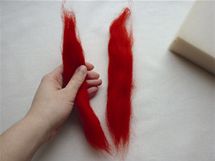 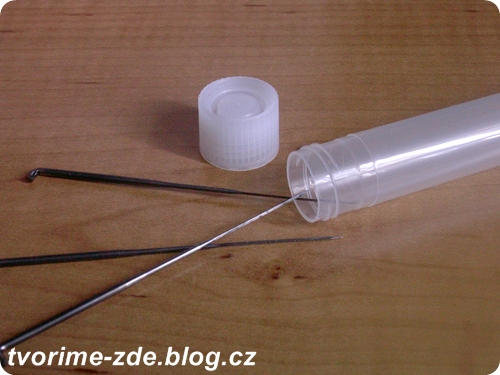 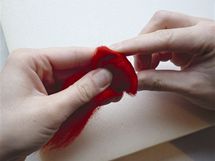 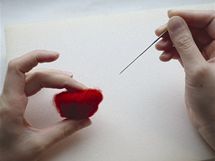 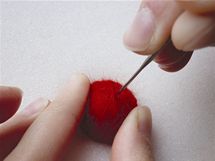 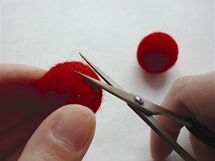 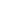 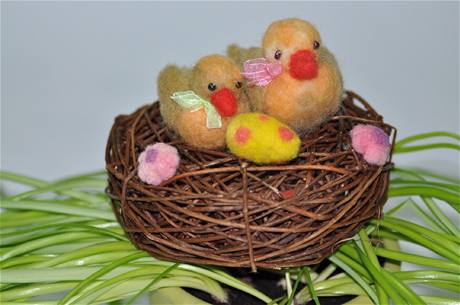 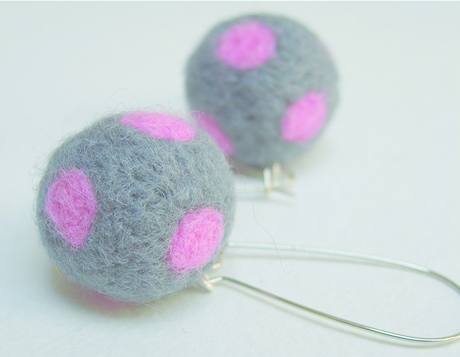 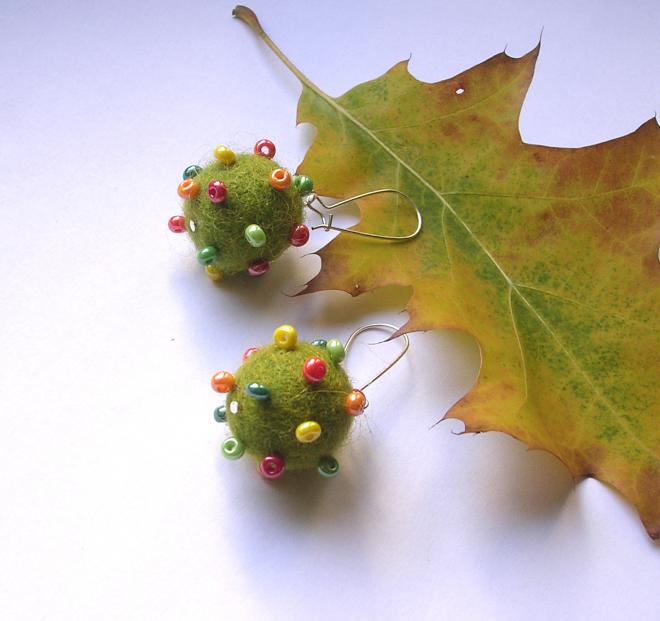 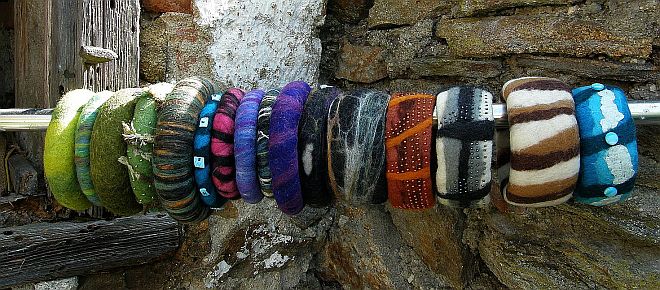 Tvoříme ze sena
Pomůcky
Seno
Drátek
Piliny
Tavná pistole
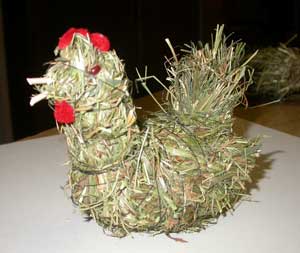 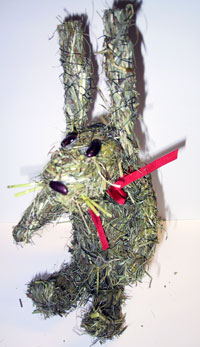 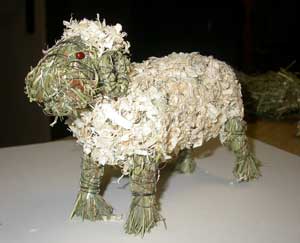 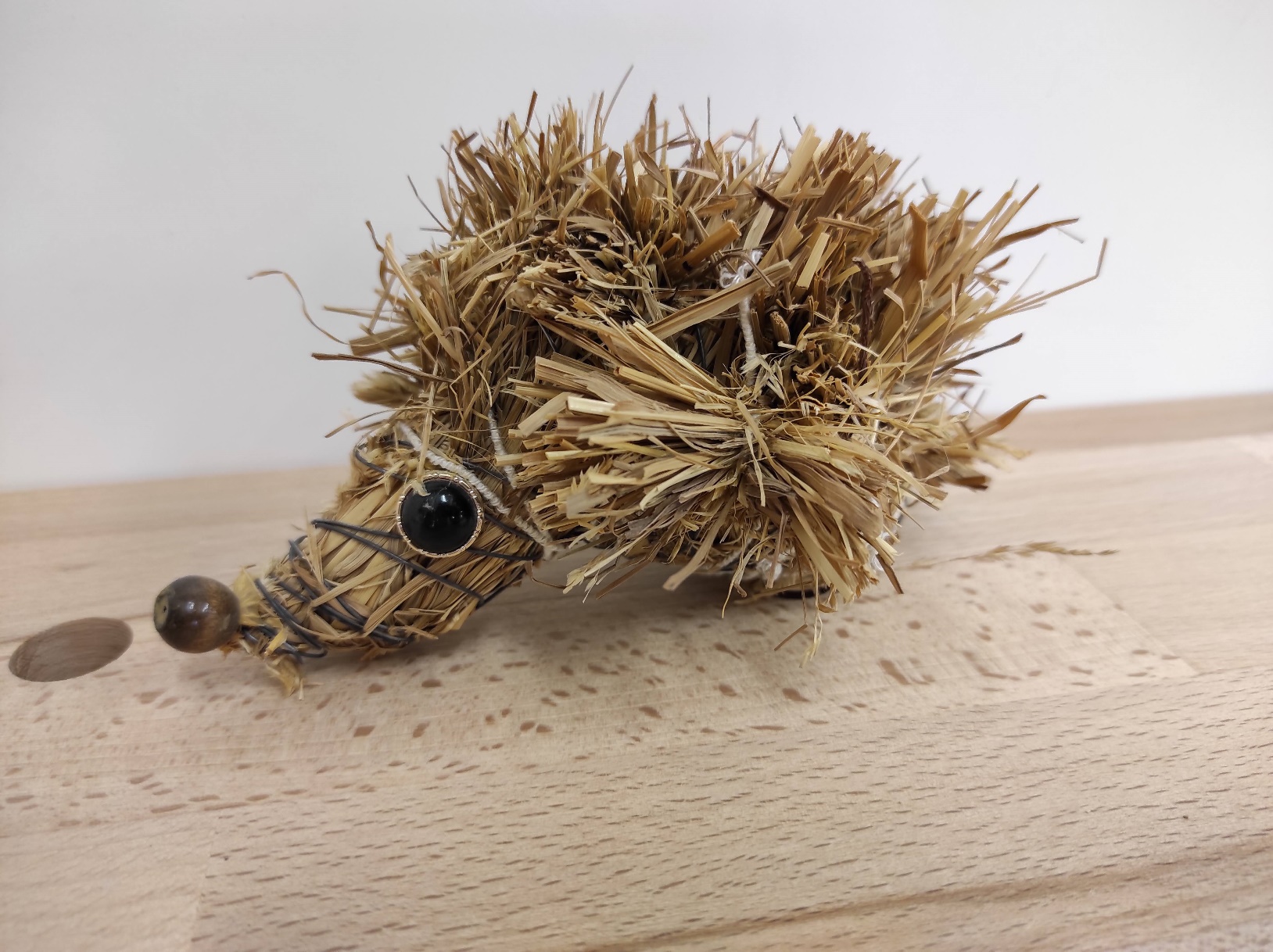 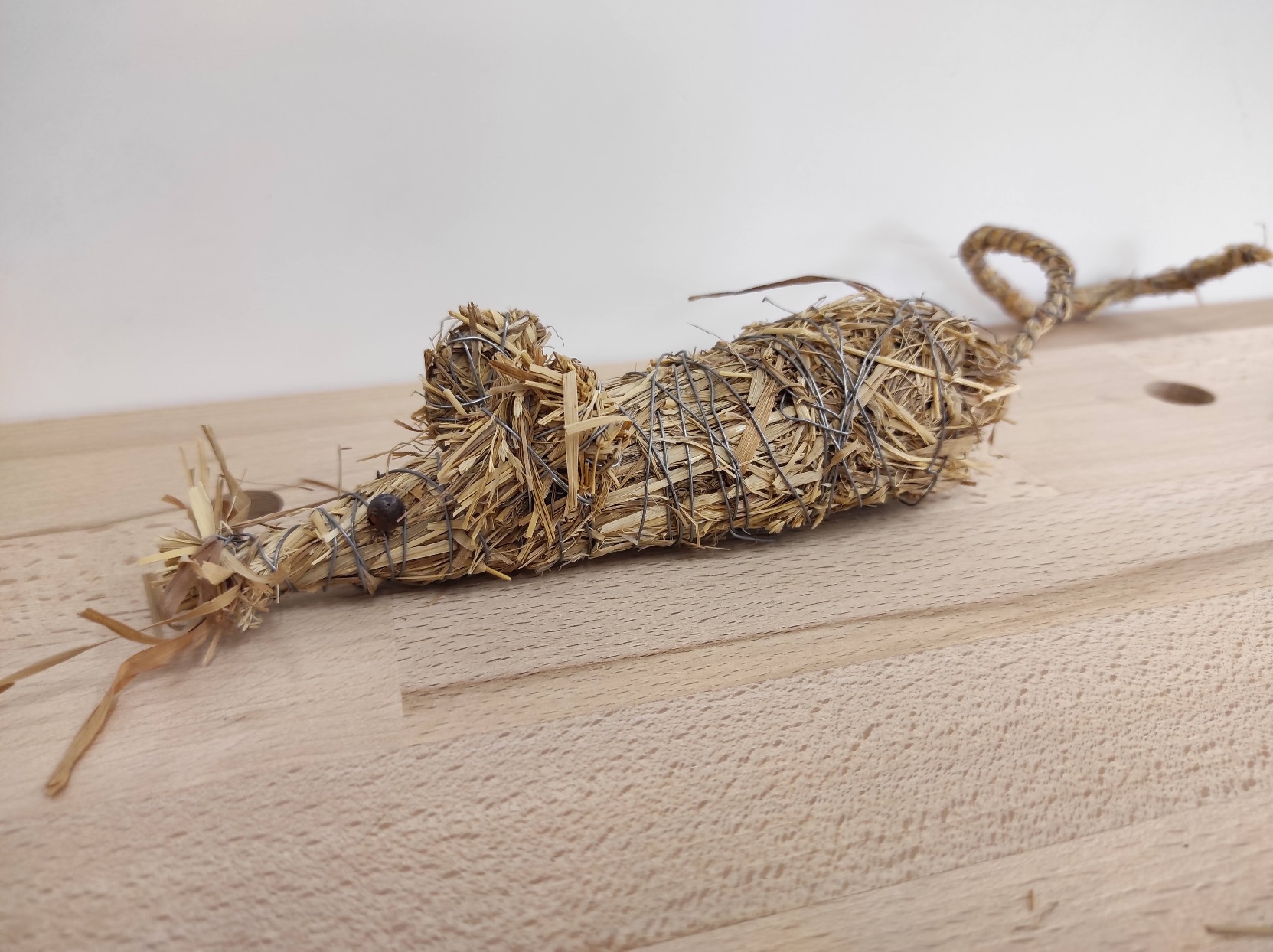 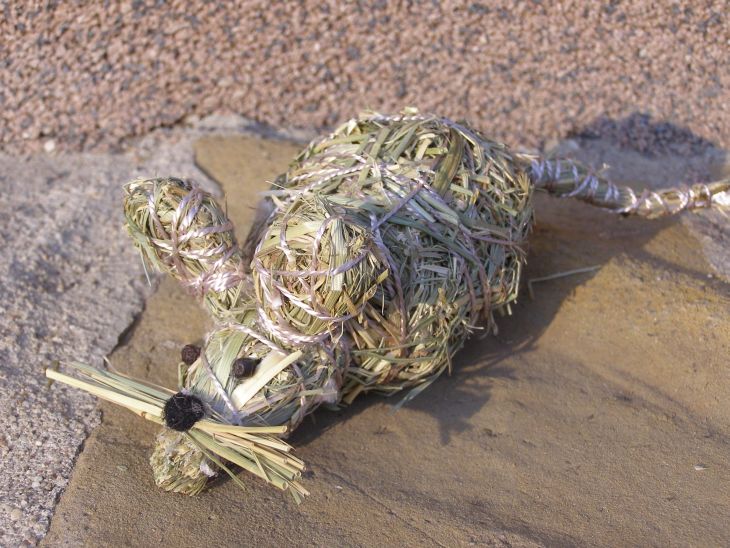 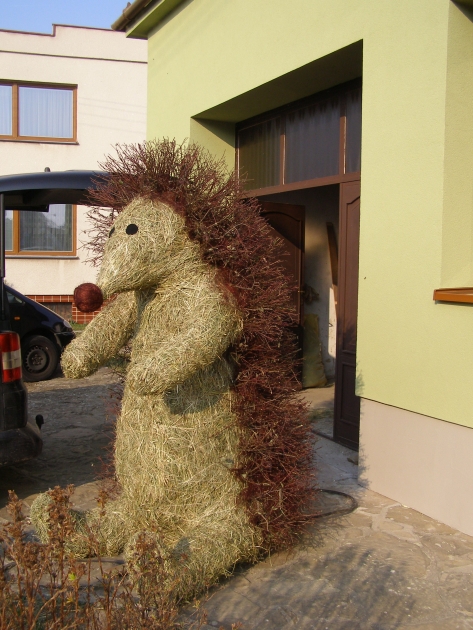 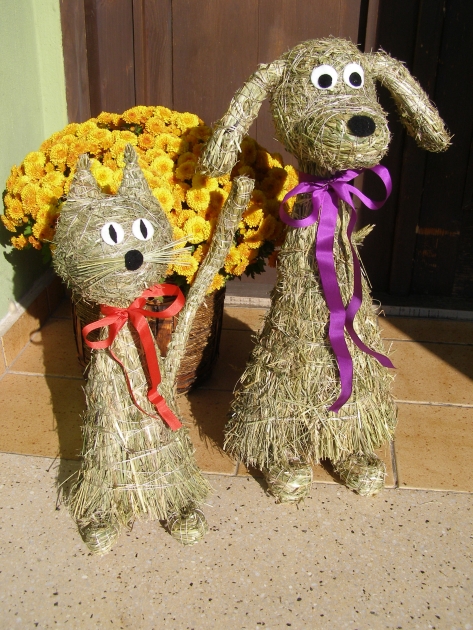 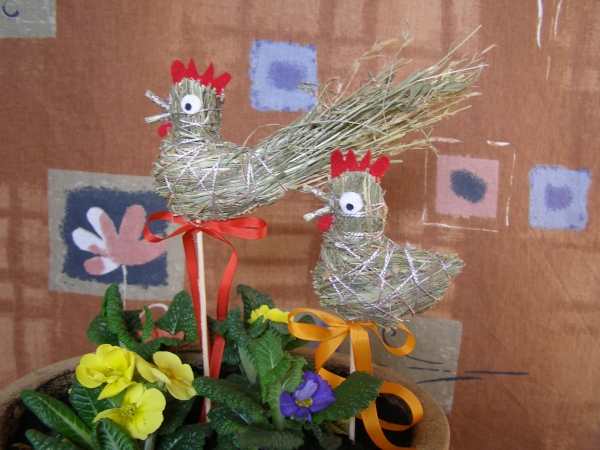 Kukuřičné šustí
Kukuřičné šustí je tradiční materiál, který se u nás rozšířil od 17.století. Z usušených lupenů obalujících kukuřičné klasy se vytvářejí figurky zobrazující jednotlivé činnosti na venkově nebo témata spojená se svátky. 
Nejčastěji se  používá v přírodní světle žluté barvě kukuřičné šustí, obalující klas zralé kukuřice
Chemicky se bělí nebo barví přírodními rostlinnými barvami, například cibulí. 
K běžné práci je nejvhodnější středové listí klasu, z nejjemnějšího, vnitřního se pak zhotovují hladké hlavičky figurek
Šustí sušíme v tenké vrstvě, aby nezplesnivělo a takto ho lze skladovat i několik let
Pracujeme se šustím namočeným ve studené vodě, horká vhodná není, protože listy se v ní často poškodí a trhají se
Pomůcky
Kukuřičné šustí
Nůžky
Vázací materiál
Vata
Kousky větviček
Příprava
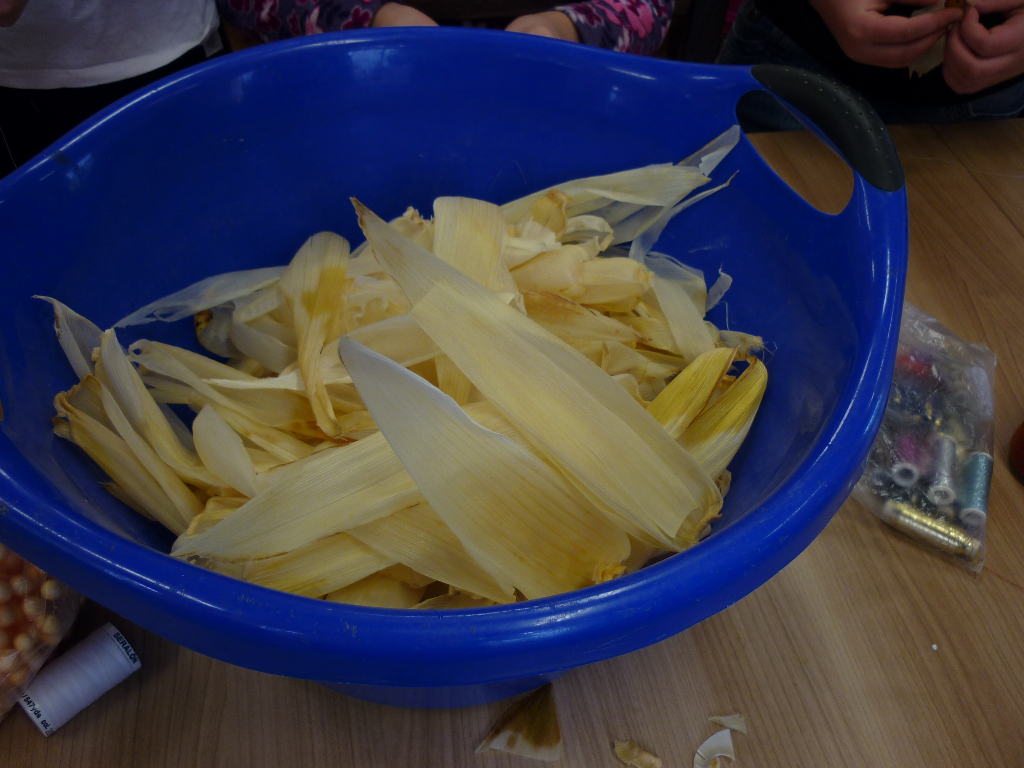 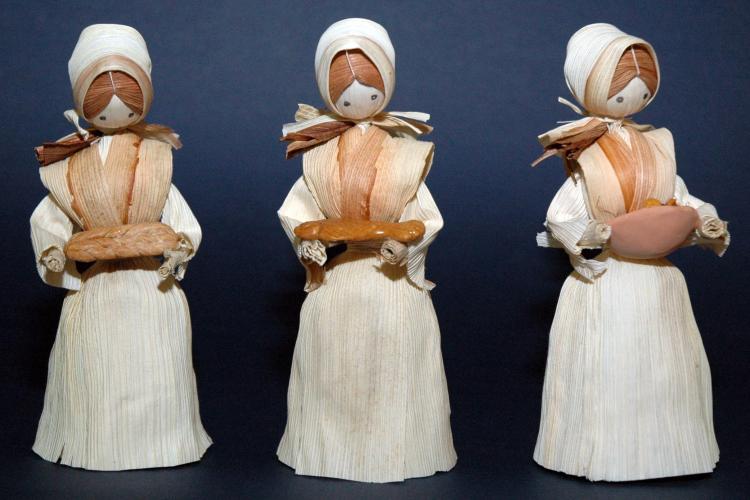 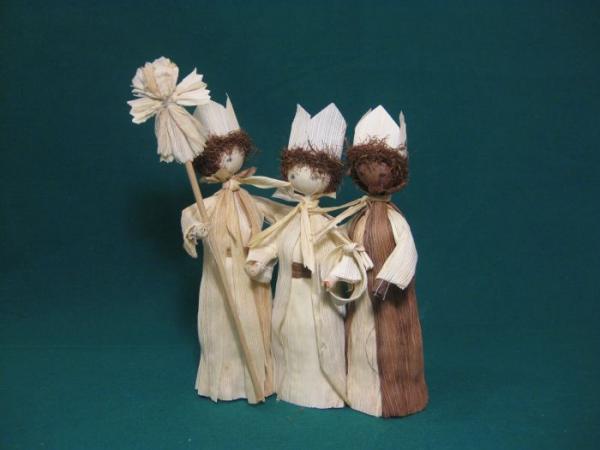 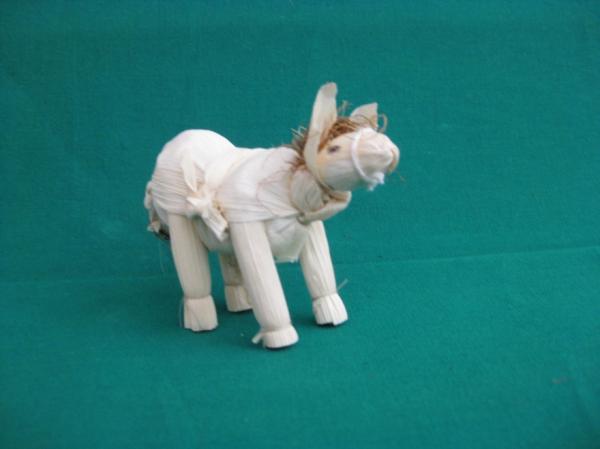 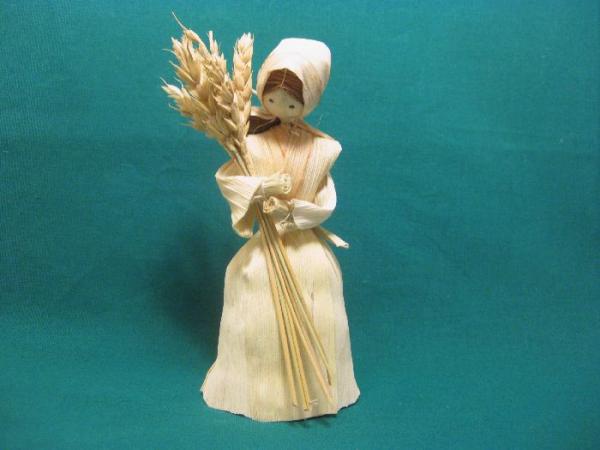 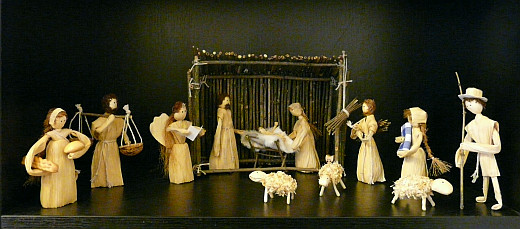 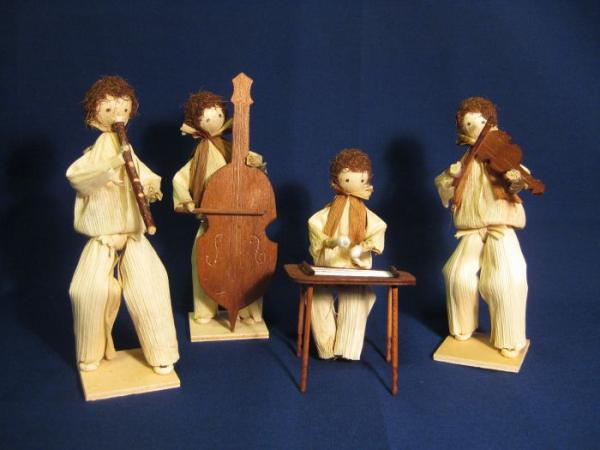 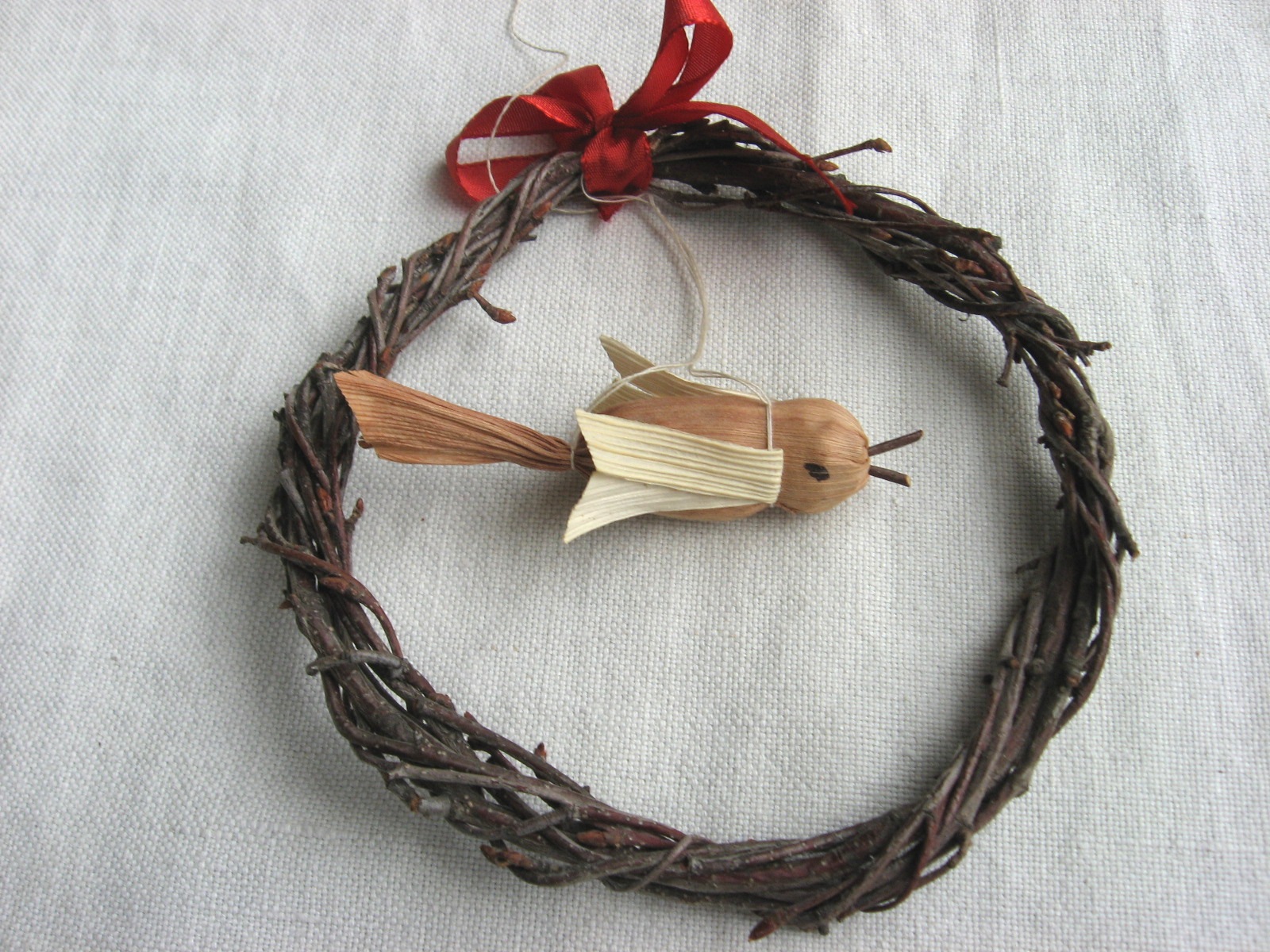 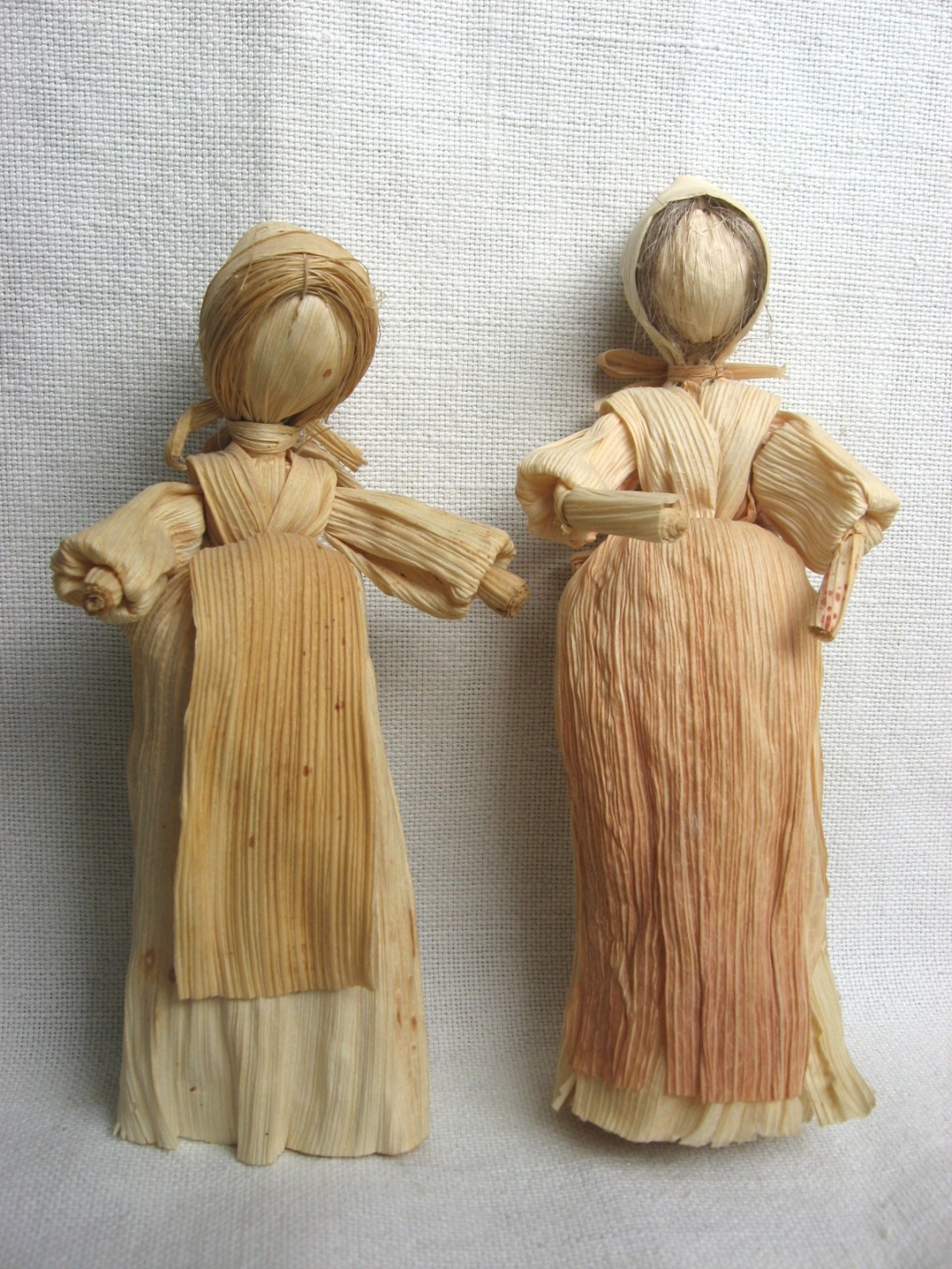 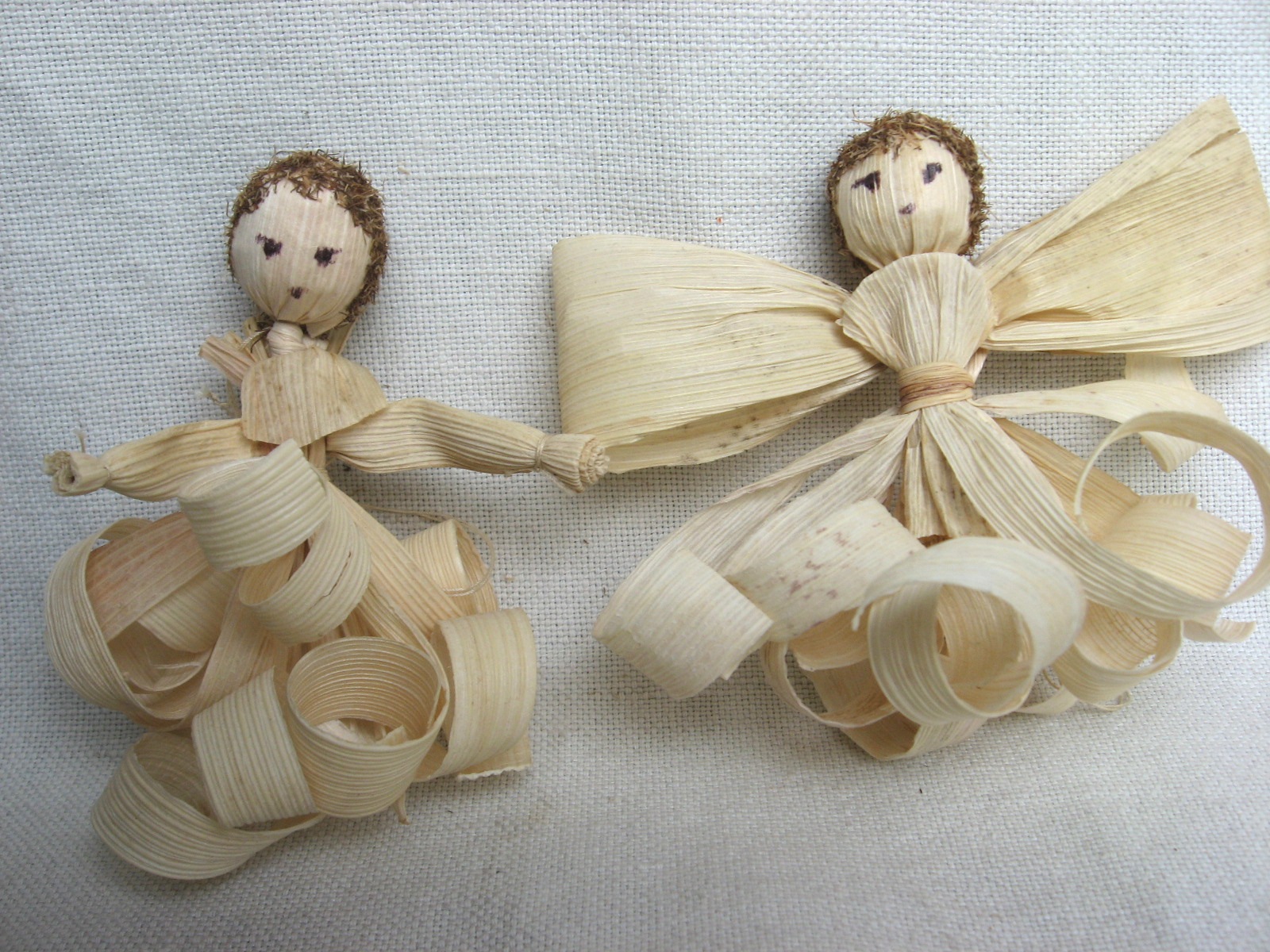 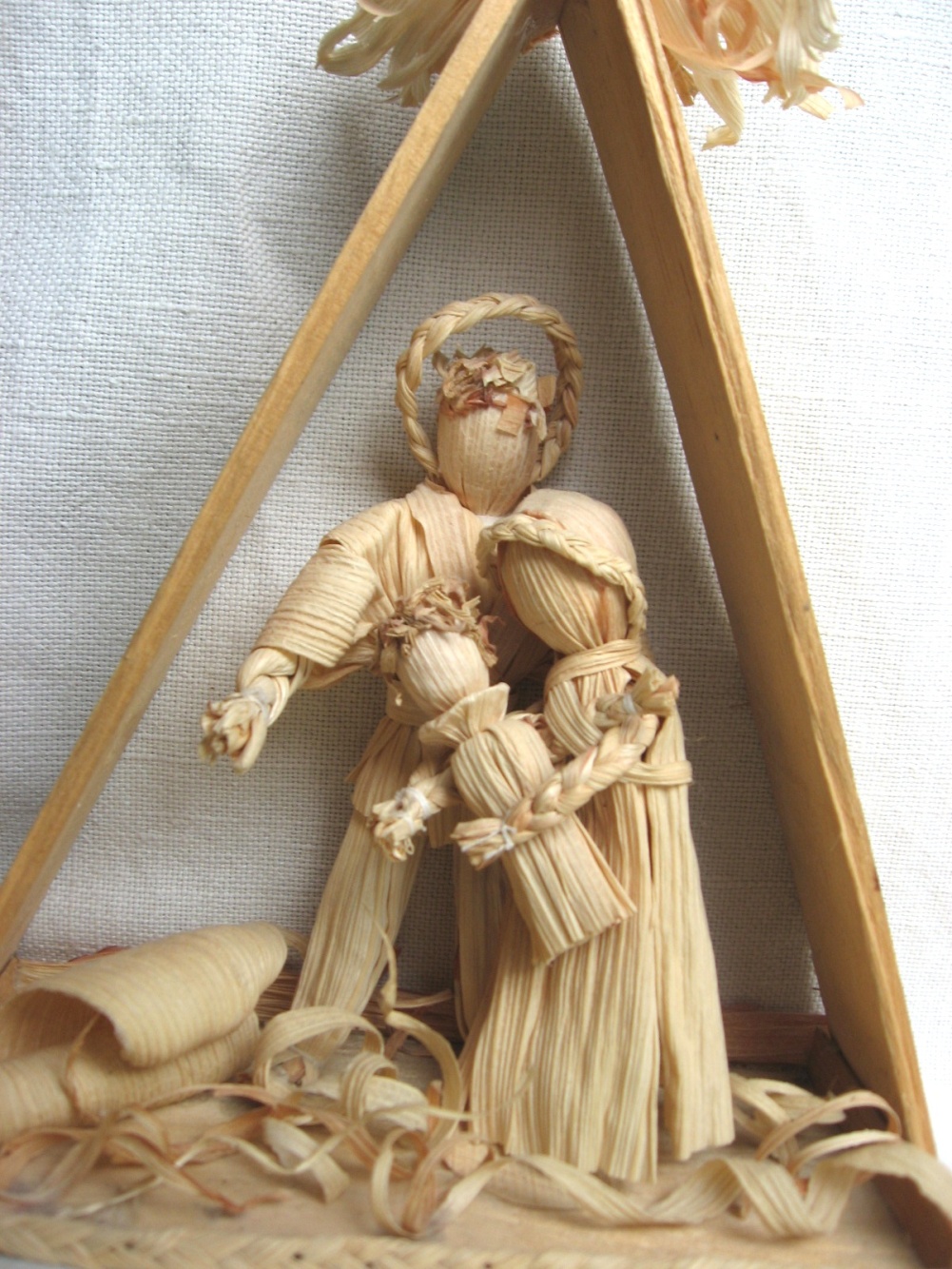 Dekorace ze šustí
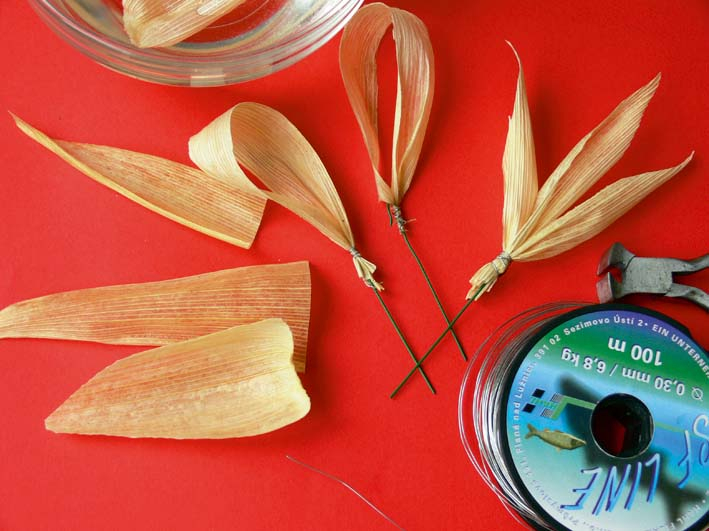 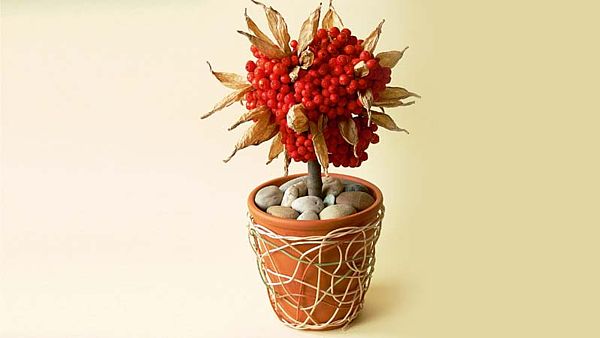 Lýko
Lýko se získává převážně z kmene lípy, zahradnické lýko z vláken listů palem.Lýka se využívá hojně pro jeho pevnost a ohebnost.Výrobky jako lana,rohože či dokonce obuv není vzácností.
U nás se lýko využívá k výrobě prostírek, chlebovek, košů, dóz, misek, podložek či jiných dekorativních předmětů, například různých postaviček nebo krojovaných panenek na zavěšení
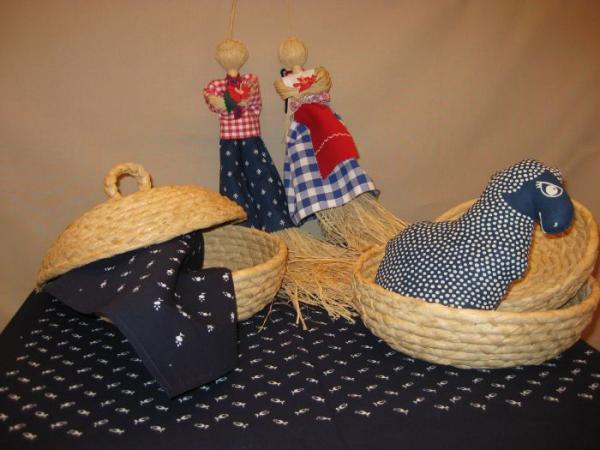 Dekorace z kamínků
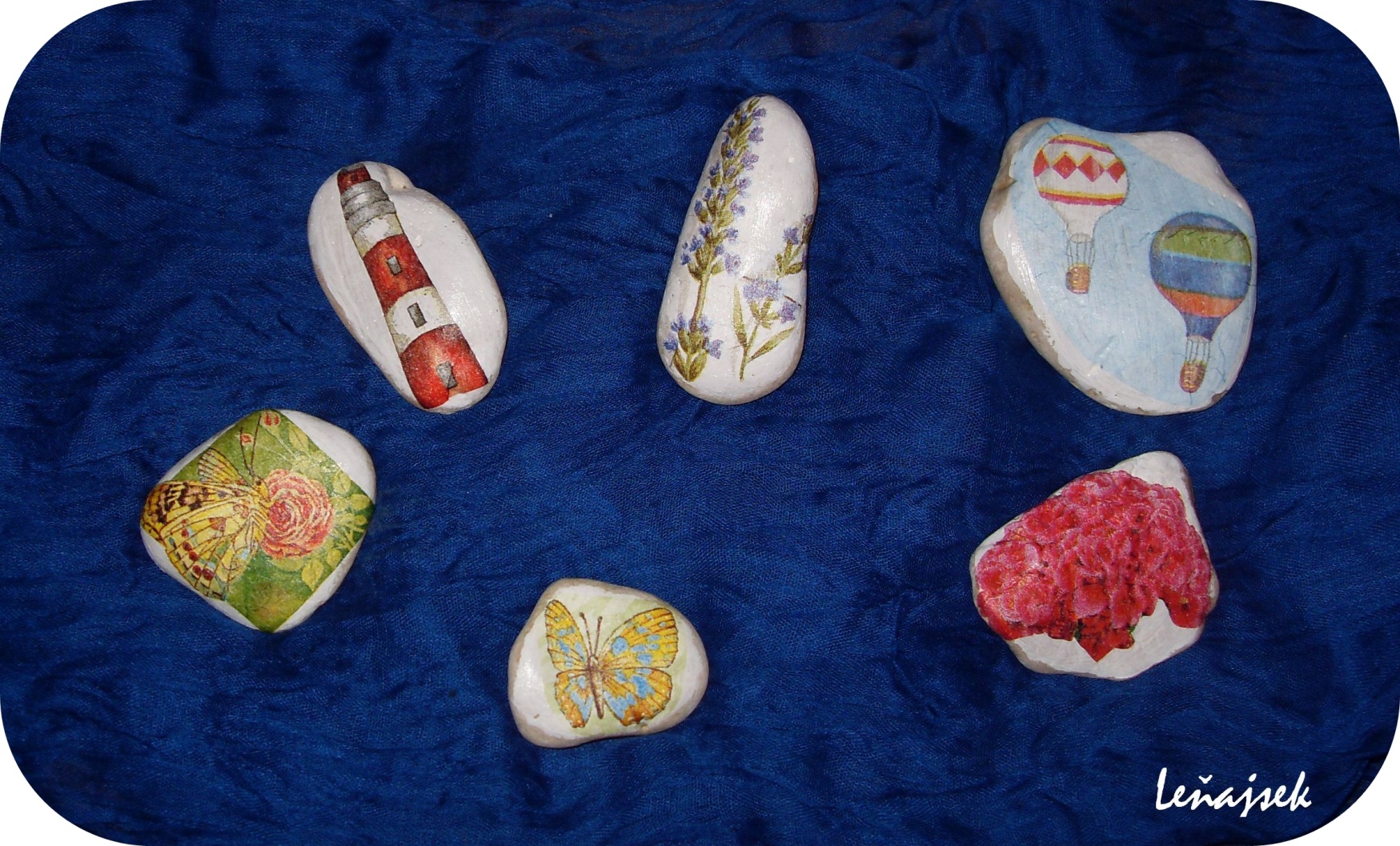 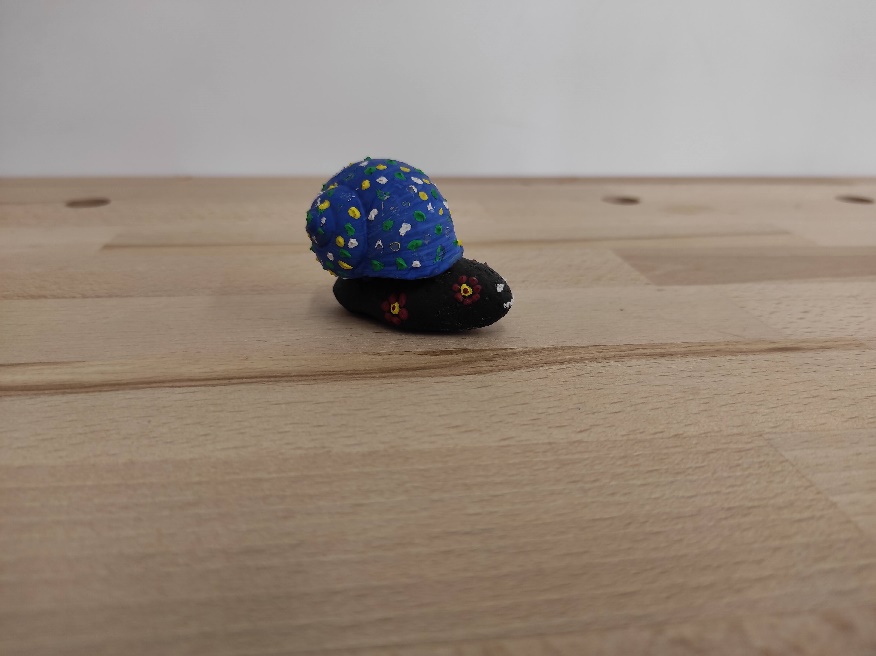 Kamínek zdobený oplétáním
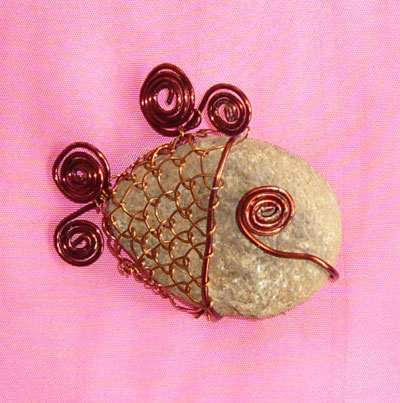 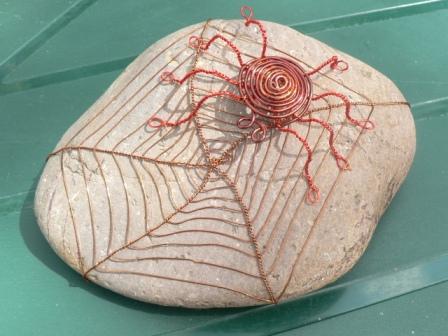 Navlékání lastur
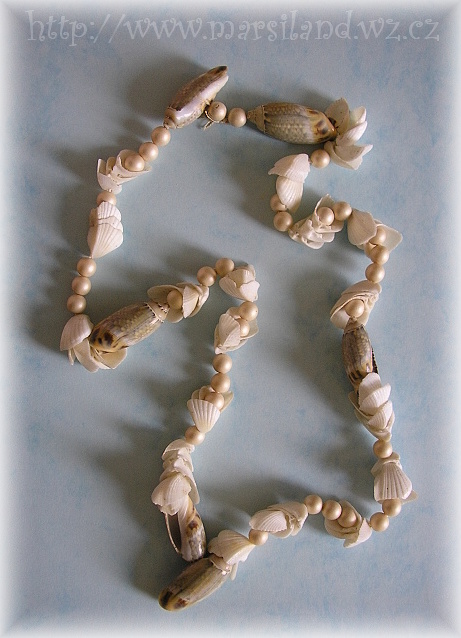 Navlékání sušených plodů
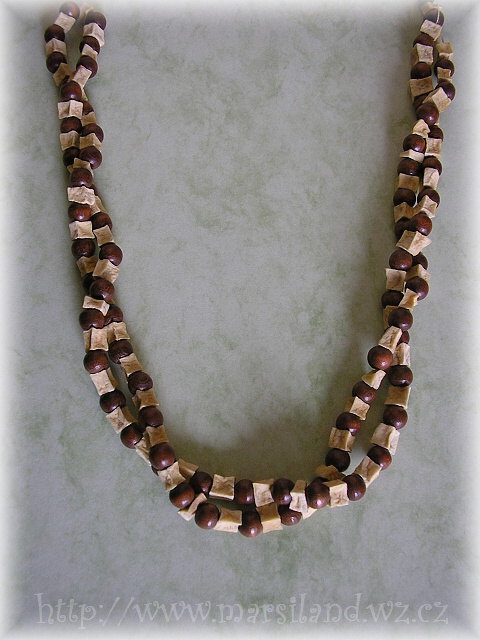 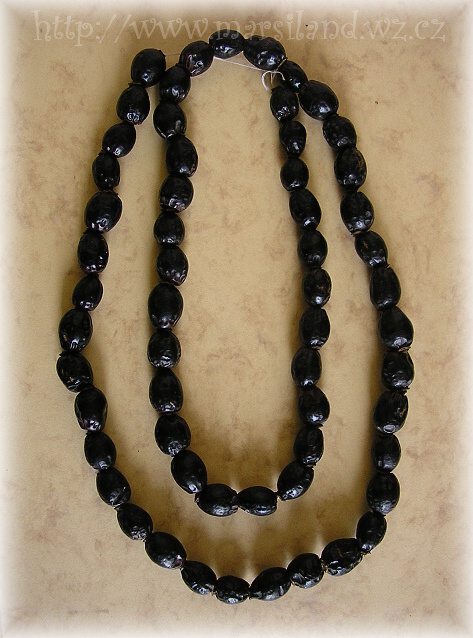 Navlékání koření a semen
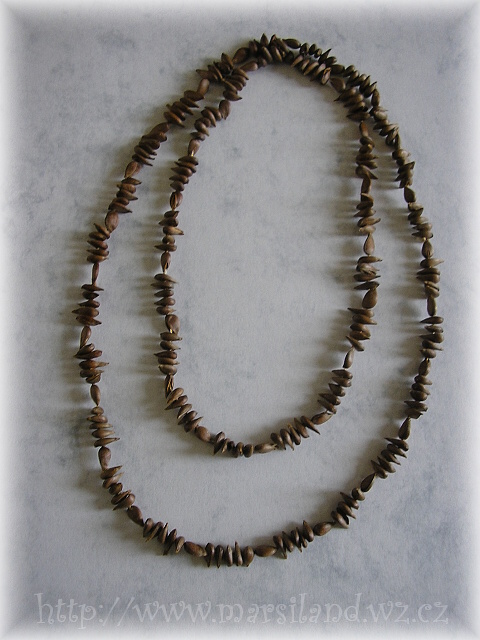 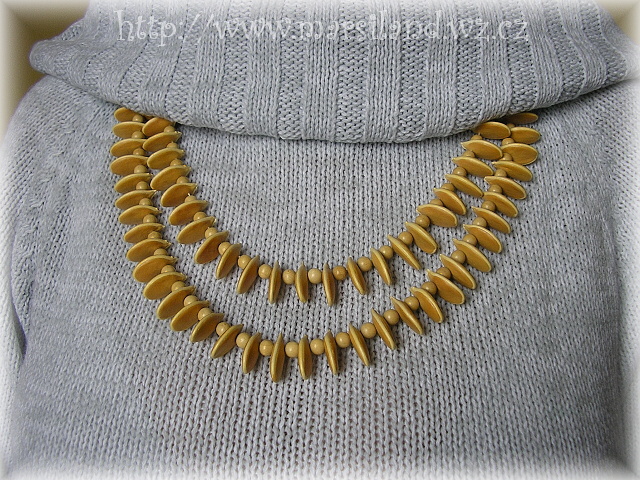 Obraz ze semínek
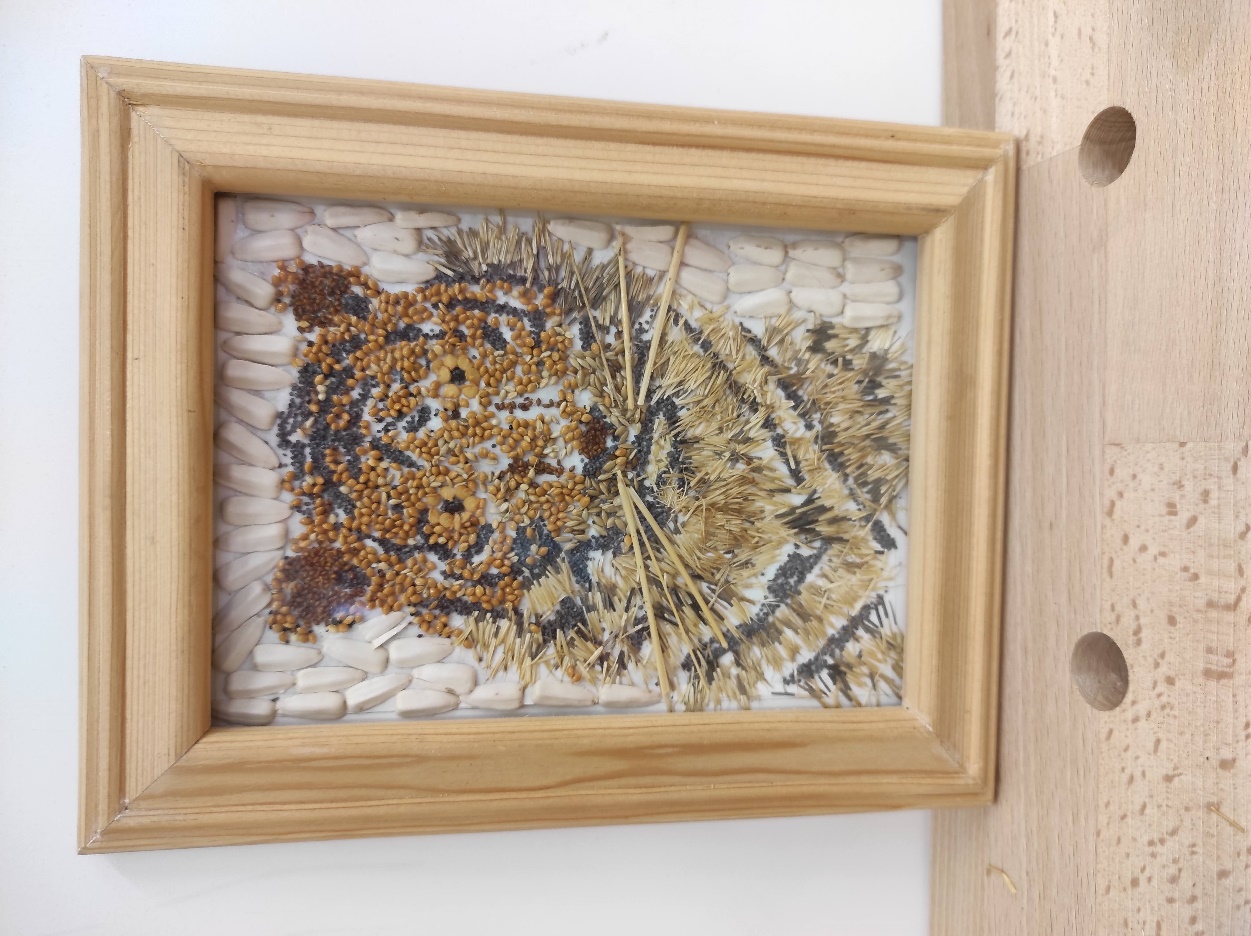 Květy kandované vaječným bílkem
Bílek lehce vidličkou prošleháme, abychom porušili jeho strukturu, ale moc ho nenapěnili. Čerstvě natrhané kytičky nebo lístky potřeme bílkem a asi 3x pocukrujeme. Odložíme na cukrem posypaný pečící papír nebo alobal, tvar květu upravíme - nejlépe to jde párátkem - a při pokojové teplotě necháme uschnout. Pozor, při teplotě nad 50 °C ztrácí květy svou barvu a vůni! Hotové uschováme v teple a suchu. 
Květy vhodné ke kandování - fialky, prvosenky, korunní lístky růží, květy citrusů, třešní, hrušní, jabloní, akácie, černý bez, meduňka.
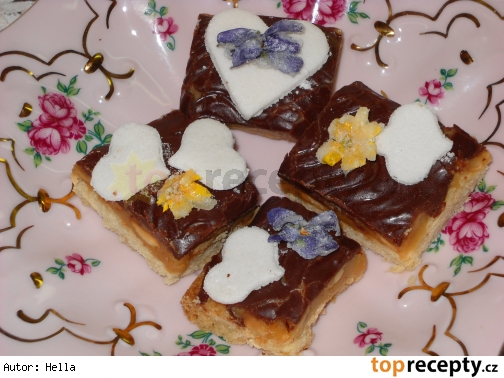 Kandování ve vroucí vodě
Kandované květy: 3 hrnky květů, 3 hrnky cukru, 4 dcl vody. Vodu přivedeme k varu, do horké vody přidáváme cukr, až vznikne nasycený roztok. Do něj ponoříme fialkové květy a necháme vychladnout. Proslazené květy sušíme na mřížce, aby mohla odkapat přebytečná tekutina. Skladujeme v nádobě mezi listy voskovaného papíru (brání slepení).
Kandování arabskou gumou
Arabská guma je pryskyřice získávaná z mízy některých druhů akácií (Acacia senegal a A. seyal), které rostou v severní Africe, jejím hlavním producentem je Súdán. Velkého významu má i v současném potravinářství a lékařství.
Postup je stejný jako u kandování bílkem jen trvanlivost je vyšší.
Jedlé květy
Levandule - dušená masa, octy, džemy a rosoly.
Lehký jarní dezert můžeme doplnit sladkými kvítky obyčejné bílé hluchavky, třeba s rozkvetlou snítkou máty.
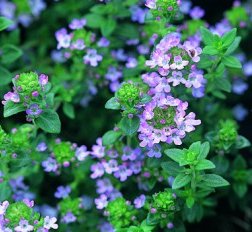 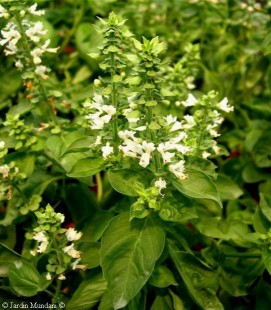 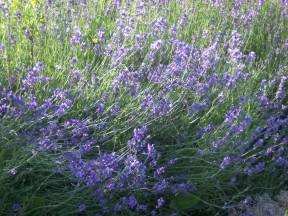 Jedlé květy
Měsíček lékařský - ulehčují trávení a vysokým obsahem karotenu blokují škodlivé účinky volných radikálů. Užití - smaženice a nákypy, skvěle doplní ovocné dezerty i zeleninové saláty.
Maceška - afrodiziakálními účinky, doplnění a ozdoba obložených mis a chlebíčků
Sedmikrásky - působí blahodárně na dýchací ústrojí a zrak. Využití - ovocné a zeleninové saláty, ozdobí koktejly, sorbety a zmrzliny.
Jedlé květy
Fialka - pro své léčivé a antiseptické vlastnosti se používá do sirupů, do zmrzlinových pohárů a zákusků
Begónie – dužnatý stonek jako náhrada rebarbory do koláče.
Květy tykví, cuket a patizonů jsou podávány jako příloha či hlavní jídlo ve Středomoří a Mexiku. Plněné nádivkou nebo masovou směsí a smažené
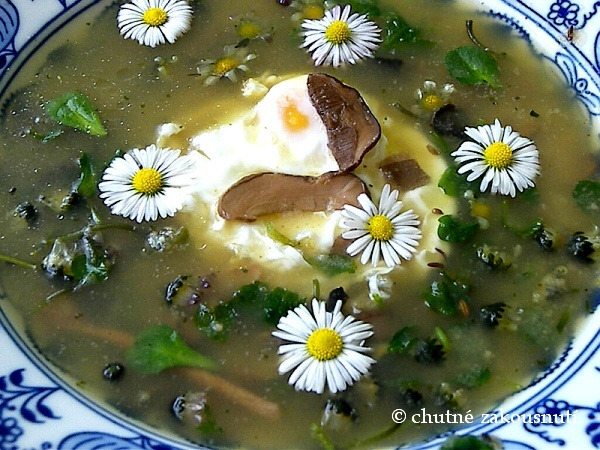 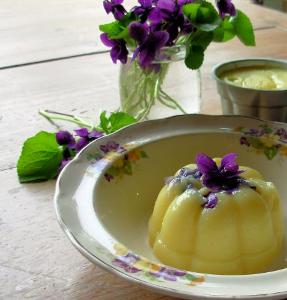 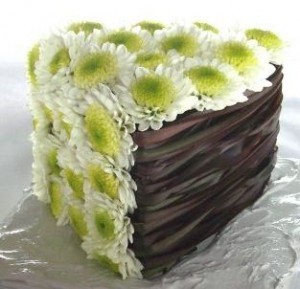 Kandovaný ibišek a růže
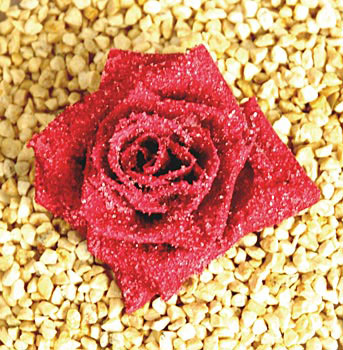 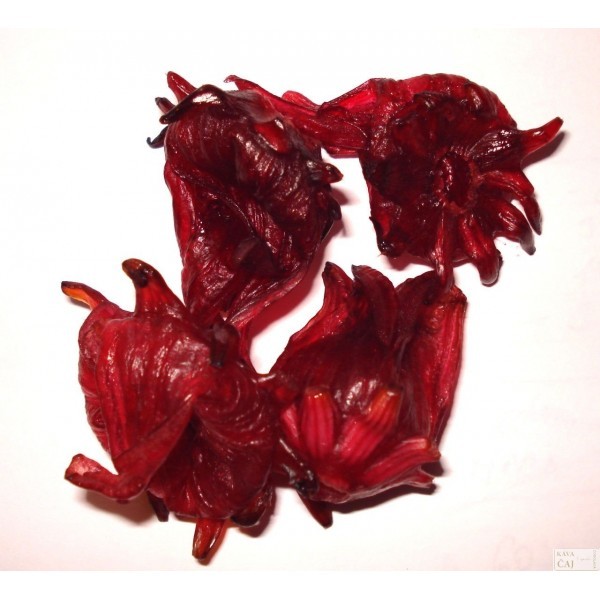 Provázky a uzly
Vosková šňůra
Vteřinové lepidlo
Korálky
Nůžky
Shamballa
Korálkové náramky Shamballa se stávají hitem v moderní době, ale jejich původ je starší, nežli by se mohlo zdát. 
Svůj původ mají v Buddhismu, kde o nich panuje legenda, že svému nositeli napomáhají k lepšímu stavu mysli a prozření. Z tohoto důvodu jsou někdy také nazývány Buddhovi náramky.
Úvaz vázacího vlákna
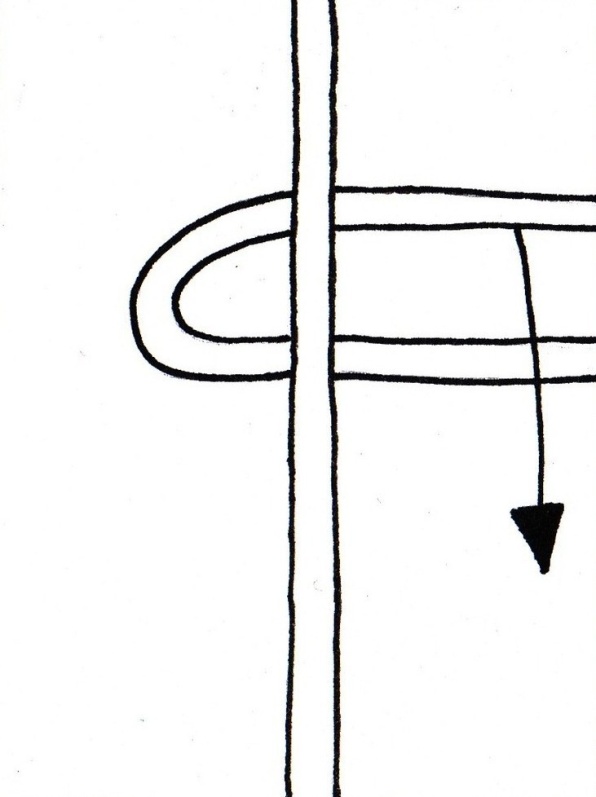 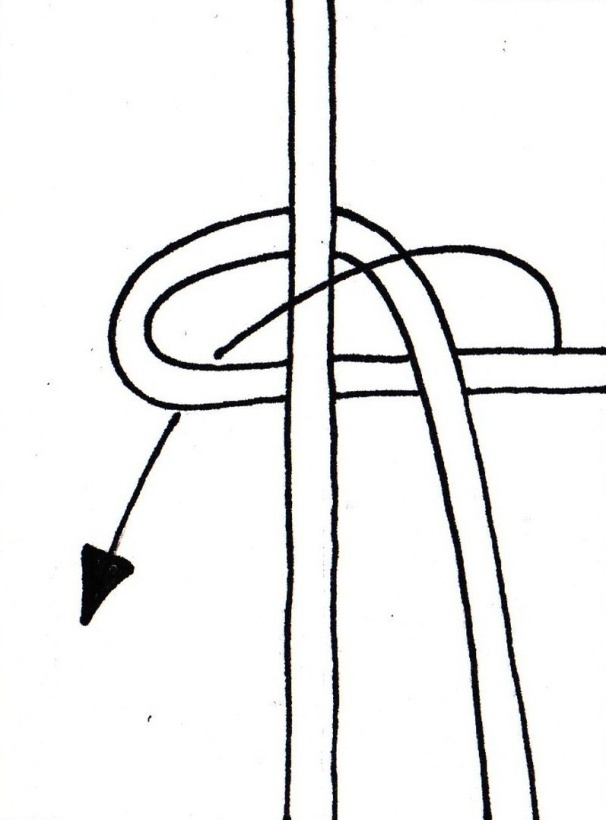 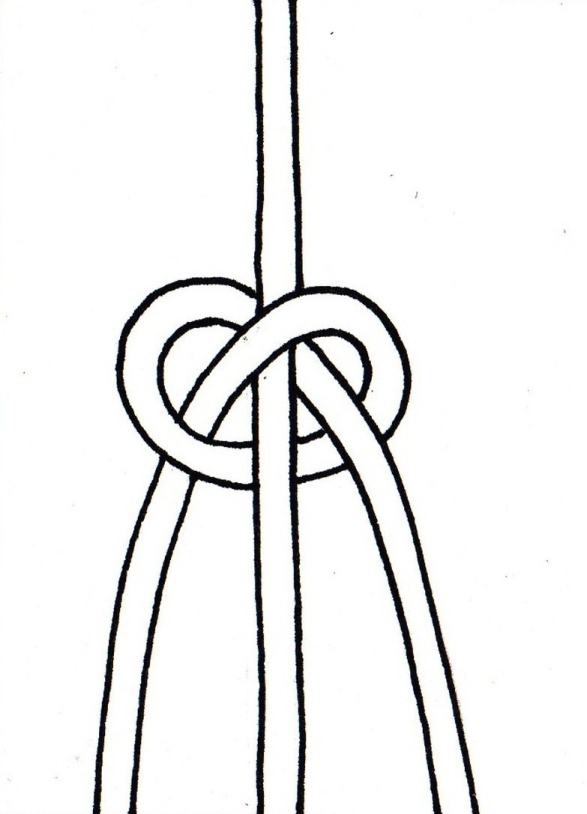 Krok 1.- Část vázaná vrchem
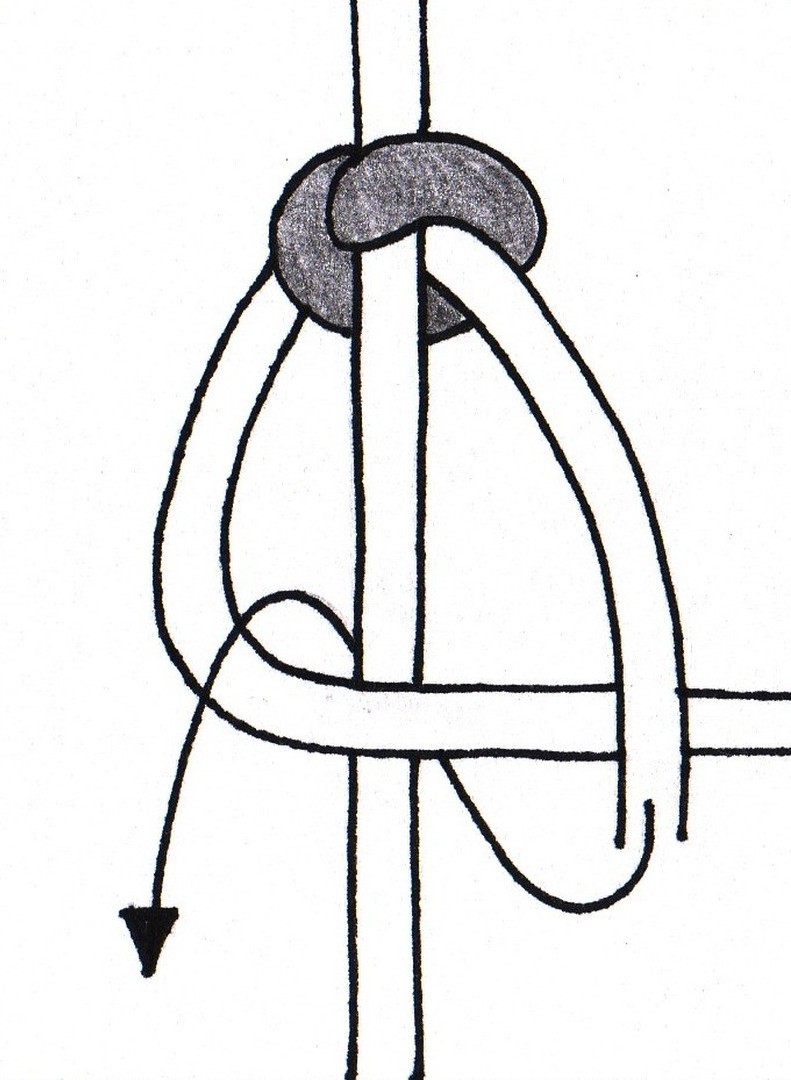 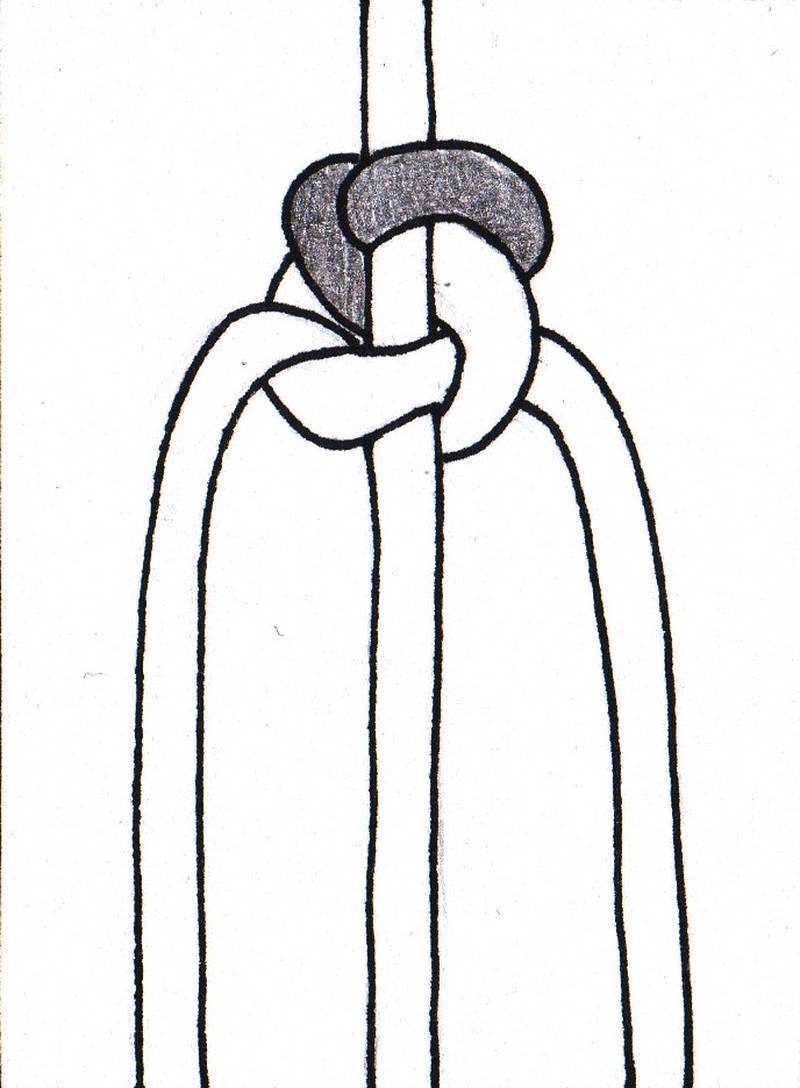 Krok 2. - Část vázaná spodem
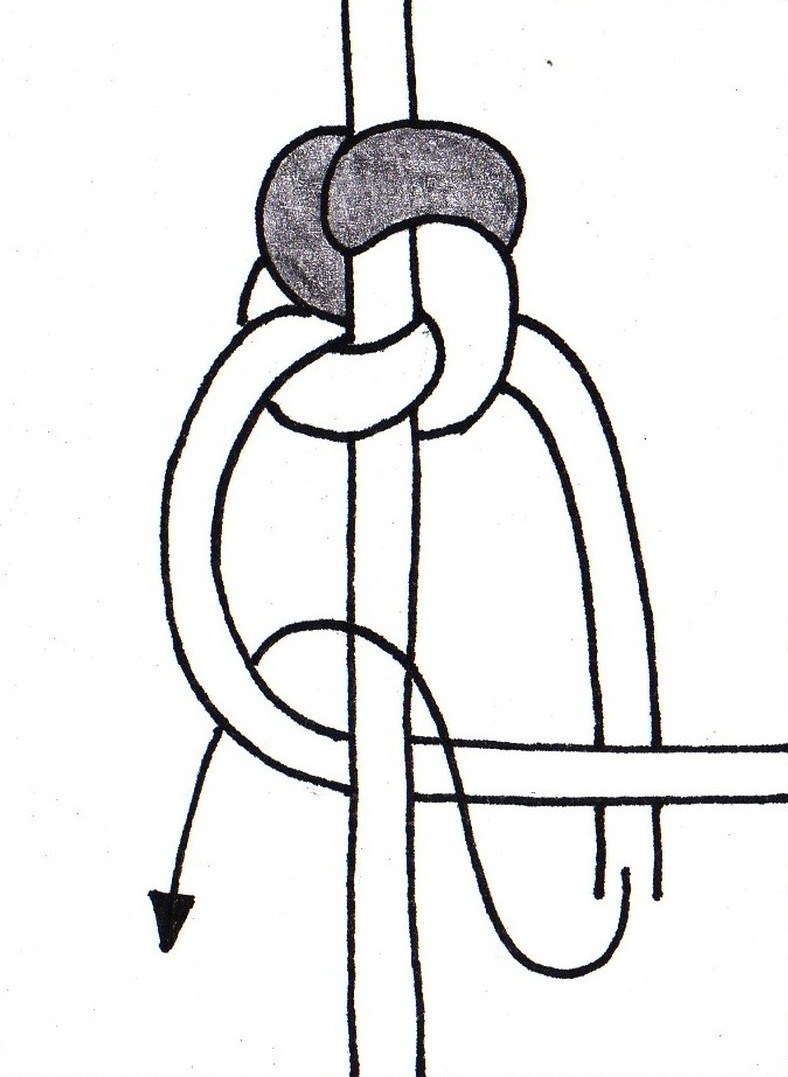 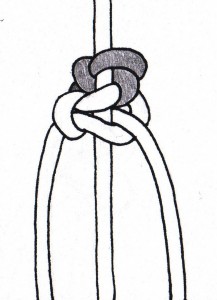 zapínání
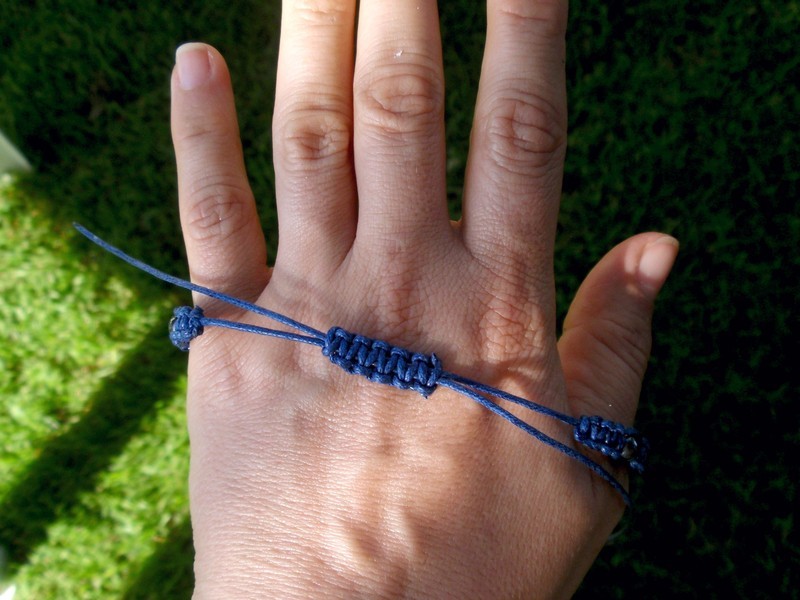 Shamballa
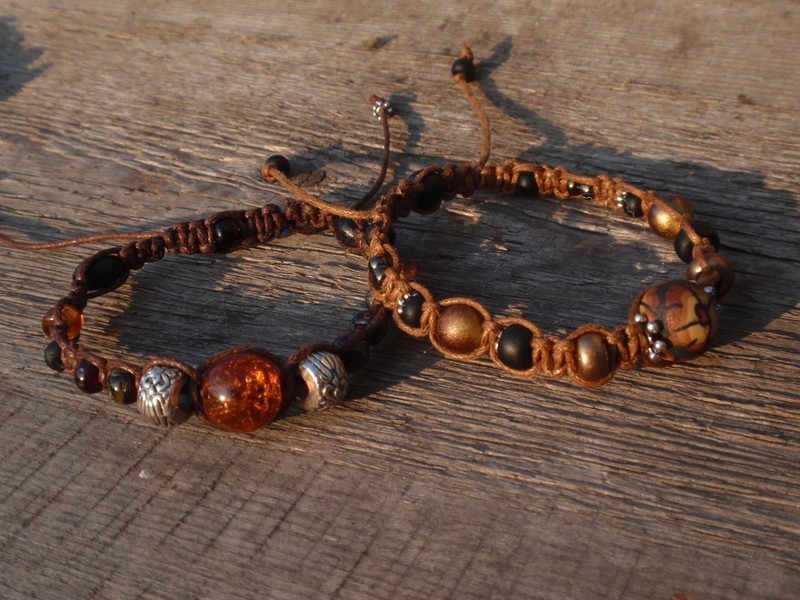 Shamballa
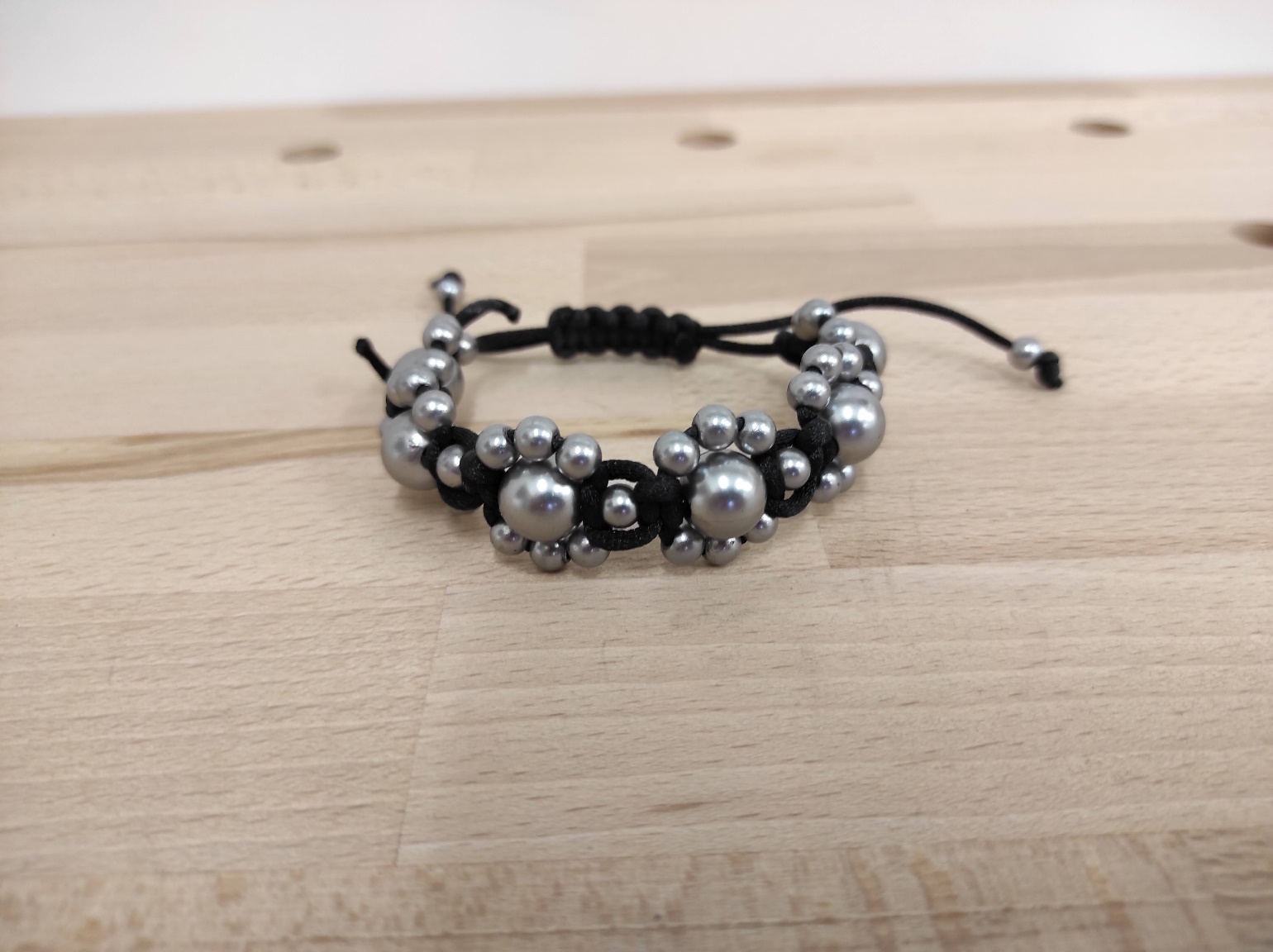 Podzim
Z trvalkových záhonů získáme zajímavě vypadající květenství, která mají okrasný tvar či barvu. 
Na záhonech s okrasnými keři zase najdeme bobule, na vřesovištích obsypané drobné větévky vřesů a vřesovců. 
Na růžových keřích uzrálo dostatečné množství šípků a k užitku budou i plody z jeřabin, třezalek, mochyní a chmelové šištice. 
Velmi vděčným materiálem pro podzimní dekorační tvorbu jsou také kukuřičné klasy, miniaturní dýně, sušené makovice, okolíky květů vratiče, šišky anebo větvičky s hlošinami.
Dušičková vazba
Polystyrenový věnec
Sušené květy
Tavná pistole
Drát
Pomůcky
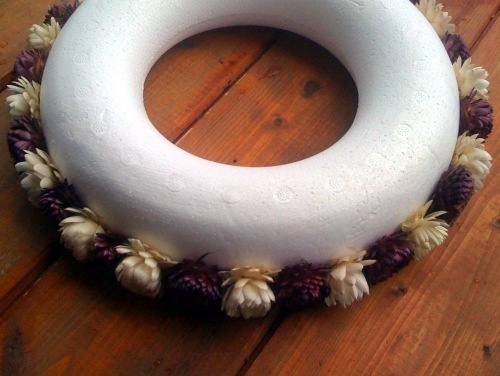 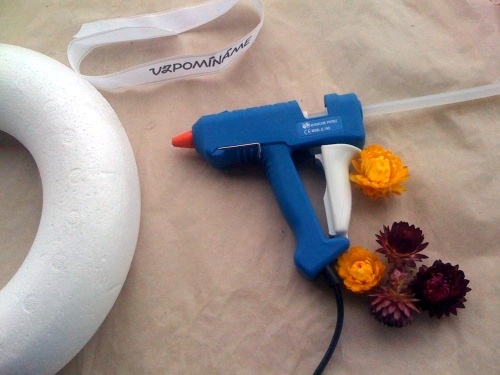 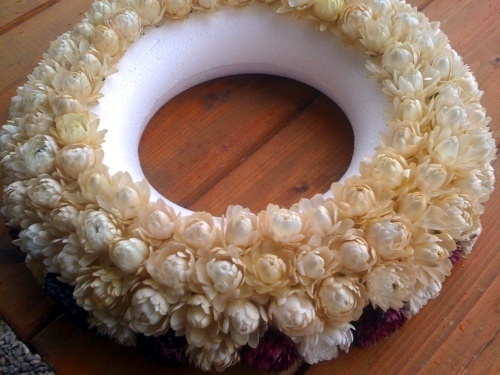 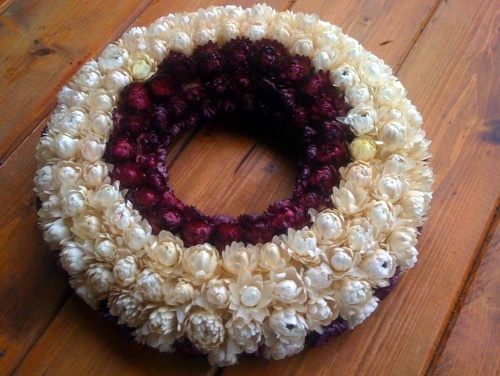 Podzimní dekorace
polystyrenová koule
dřevitá vata
sekundové lepidlo
stuha
drátek
silonový vlasec
nůžky
přírodniny
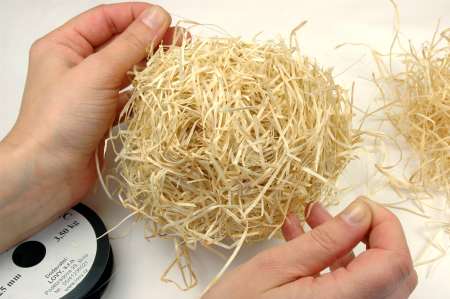 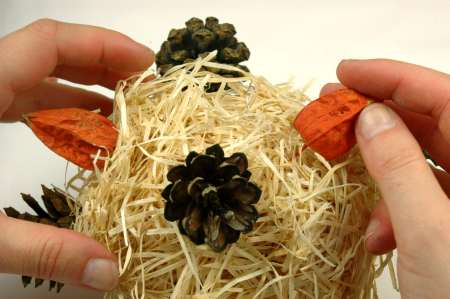 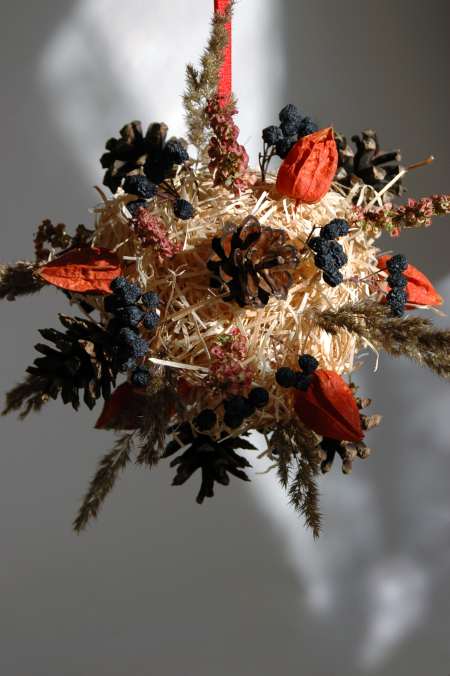 Kytice z listů
Javorové listy
Drát nebo režná nit
Postup práce
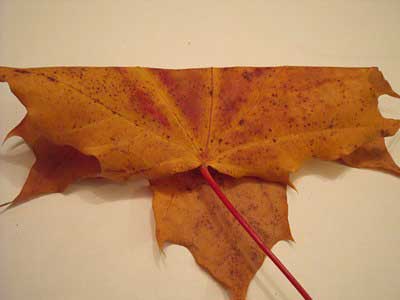 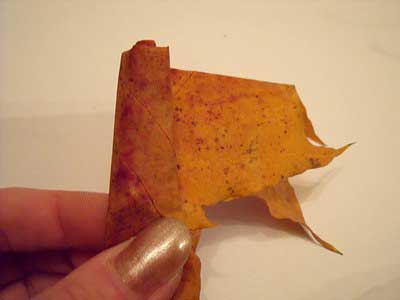 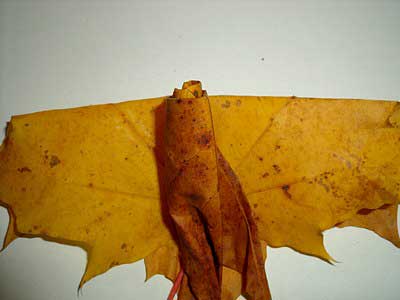 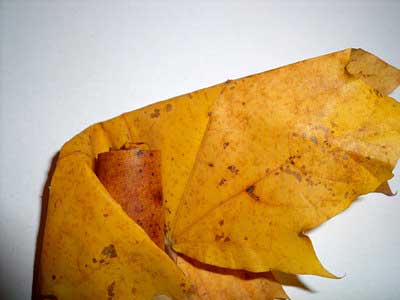 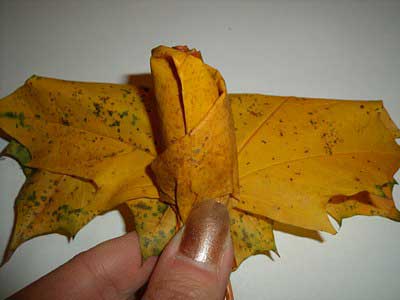 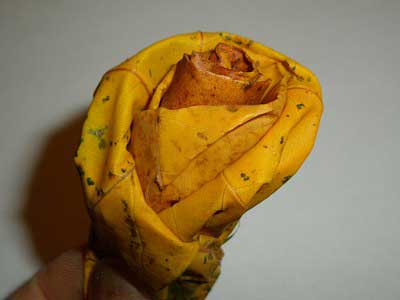 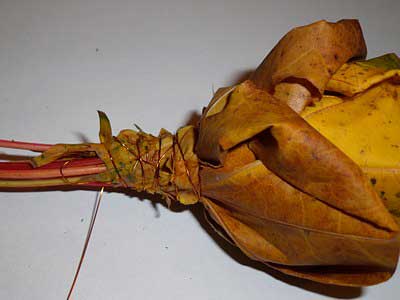 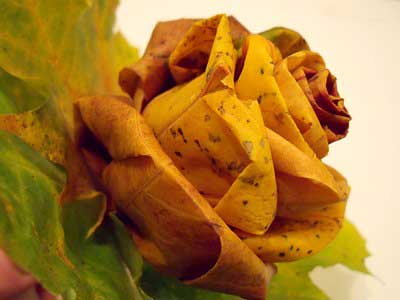 Vyřezávaná dýně
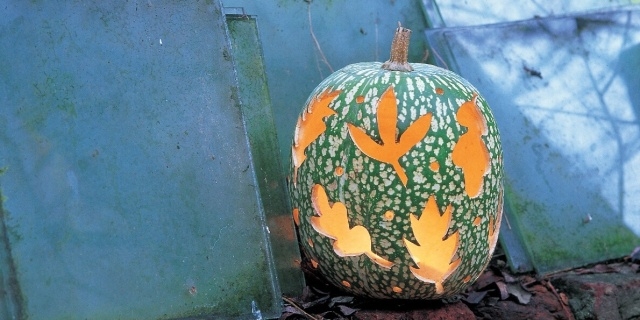 Dekorace s lýkem a sušeným ovocem
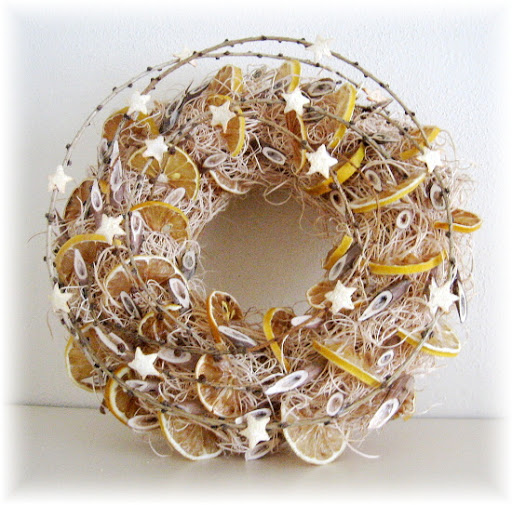 Podzimní dekorace se šípkami
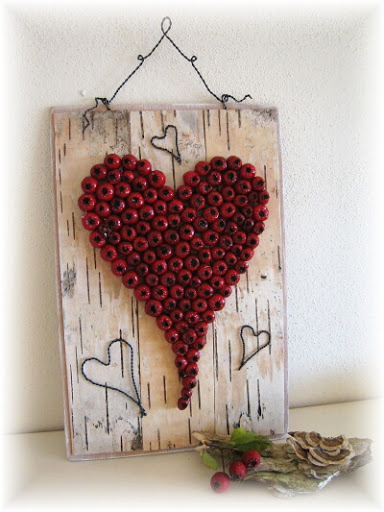 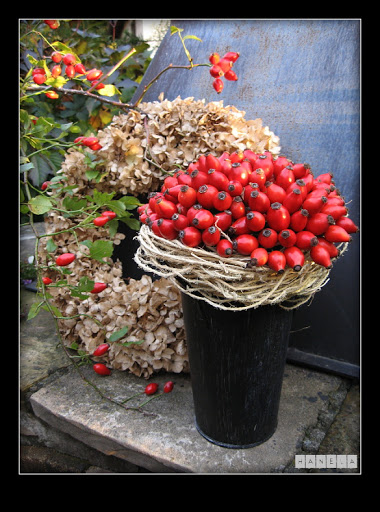 Podzimní dekorace z jehličnanů a šišek
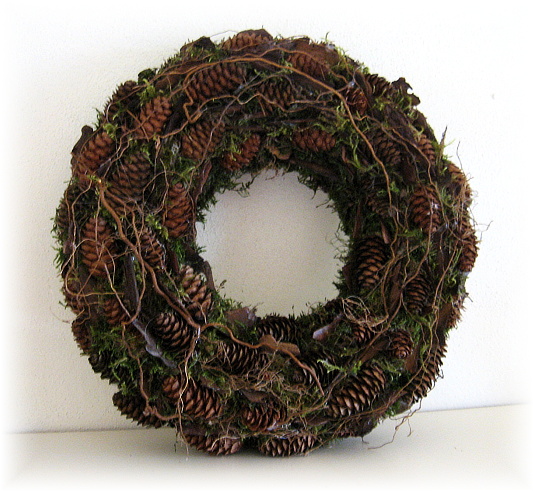 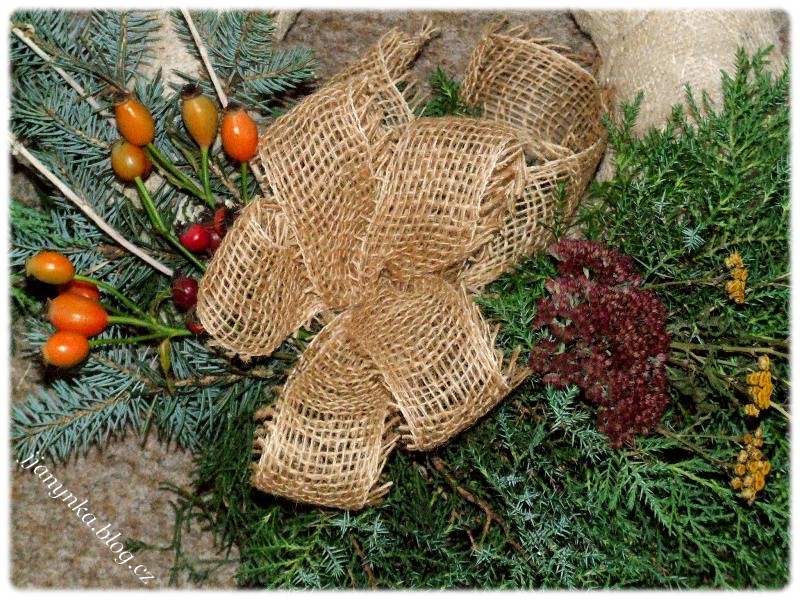 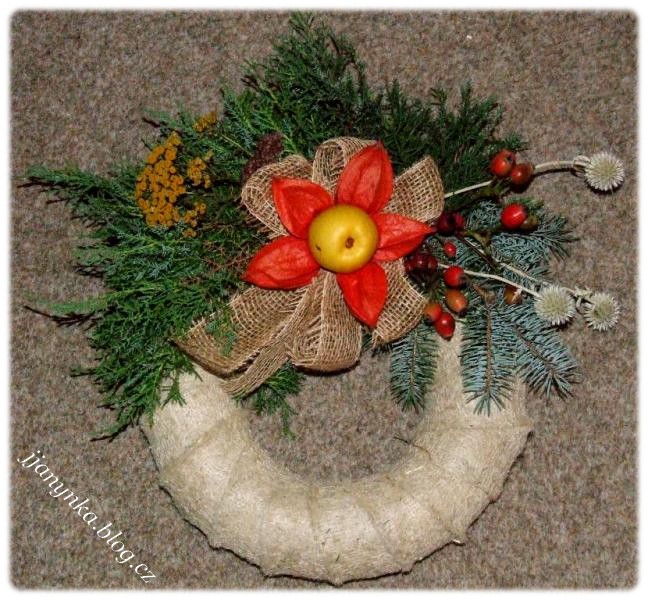 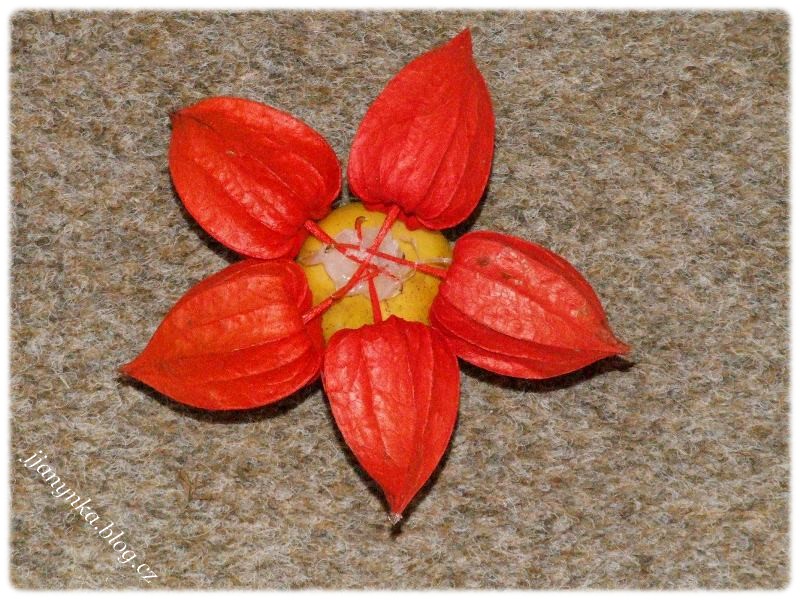 Potpourri
Výraz pot-pourri pochází z francouzštiny a znamená doslova shnilý hrnec; jeho původ je však španělský, protože označuje pokrm se širokou variabilitou ingrediencí
Nejčastěji se používají korunní lístky růží, květy levandule, karafiátu, jasmínu, fialek apod. si po usušení zachovávají intenzívní vůni. Výraznějšího aroma dosáhnete přidáním bylinek, koření, aromatických olejů a fixativů.
Historie potpourri
Již ve středověku se ve Francii sušily vonné byliny a další ingredience k výrobě aromatických směsí k zlepšení ovzduší v obytných místnostech; tento zvyk se rozšířil i do Anglie. V 18. a 19. století byly pot-pourri typickou luxusní součástí měšťanské bytové kultury.
Vlhká metoda potpourri
Vlhká metoda – rostlinný materiál se nechá zaschnout, po 2 dnech naskládáme lístky do sklenice a prosypeme je solí. 2 týdny každý den promíchejte. Potom přidáme fixační látku (oddenek kosatce-fialkový kořínek), koření, silice. K dozrání za 6  týdnů.
Suchá metoda
Suchá metoda – rostlinný materiál necháme 10 dnů schnout. Poté do suché směsi přidáme fixativ, koření, aromatický oleje nebo esenci, sklenici uzavřeme a denně protřepáváme. Po 6týdnech je připraveno k použití. Vydrží až 6 měsíců a lze ji oživit pár kapkami vonného oleje.
Fixativ se skládá z látky (přírodních nebo syntetických), který je přidán do potpourri pro snížení odpařování rostlinných vůní a pomáhá při zvyšování vůně potpourri jako celku.
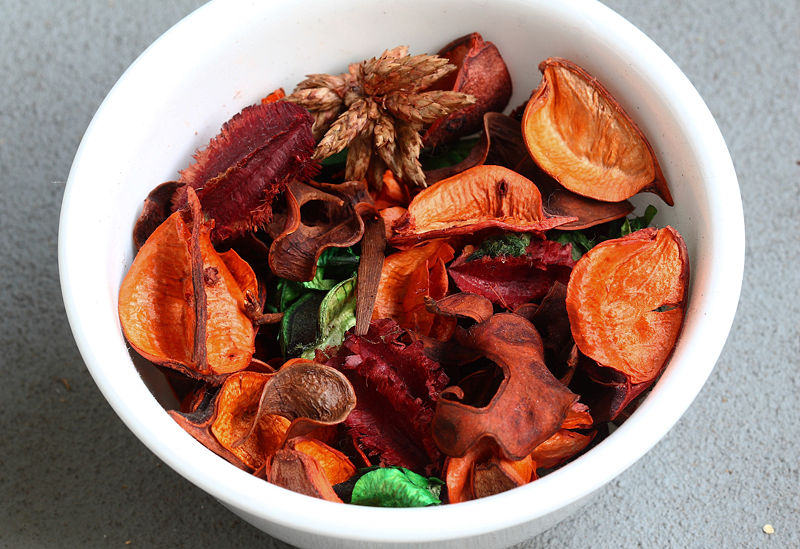 Postup
Usušené rostlinky nalámejte na malé kousky. Vše smíchejte a směs zasypte fixáží – práškem, který zachová vůni bylin. 
Nejčastěji používanou fixáží je kořen kosatce florentského, lze použít i éterický olej s vůní santalového dřeva, vůně kořene puškvorce nebo kadidlové pryskyřice. 
Pokud je vonná směs málo výrazná, můžete použít prakticky jakýkoliv esenciální olej pro zesílení účinku.
Přísady do vonné směsi
Byliny pro vůniZáklad většinou tvoří okvětní lístky růží a aromatické bylinky jako je levandule, meduňka, rozmarýn, mateřídouška nebo heřmánek, ale použít můžete také bazalku, listy jahodníku nebo malinovníku, listy máty nebo příjemně vonící bobkový list.
Byliny pro barvuBarvu potpourri nejlépe oživí květy růží, čekanky, chrpy, máku, měsíčku, sedmikrásky, tulipánu nebo slaměnek. Výběrem rostlin pouze dvou nebo tří barev můžete vytvořit zajímavou kombinaci.
KořeníZ koření je nejvhodnější skořice, hřebíček, jalovec, muškátový oříšek, anýz, badyán, nové koření, zázvor, úlomky vanilkového lusku nebo koprová semínka. Vůni dobře podtrhne také sušená kůra z pomeranče nebo citrónu.
Tipy na potpourri
Potpourri z růžíPotpourri z růží se skládá ze sklenky lístků růží, hrsti sušeného měsíčku, hrsti šípků, polévkové lžíce hřebíčku a nalámaného stvolu skořice.
Kulinářská vonná směs
       Vonnou směs, vhodnou do kuchyně, si připravíte ze sklenice majoránky, hrsti bazalky, nalámané sušené kůry z 1 pomeranče, z 10 zrnek badyánu, 10 zrnek jalovce, 10 bobkových listů, 1 polévkové lžíce hřebíčku a 1 skořicového stvolu.
Potpourri na spaníDo látkového sáčku vložte hrst listů růží, hrst levandulových květů, stejné množství květů měsíčku, heřmánku a meduňky.
Lesní směsLesní směs obsahuje sklenku listů jahodníku, 1/2 sklenky borovicových jehlic, polévkovou lžíci úlomků cedrového nebo santalového dřeva a 5 kapek borovicové silice.
Dekorace s plody a semeníky
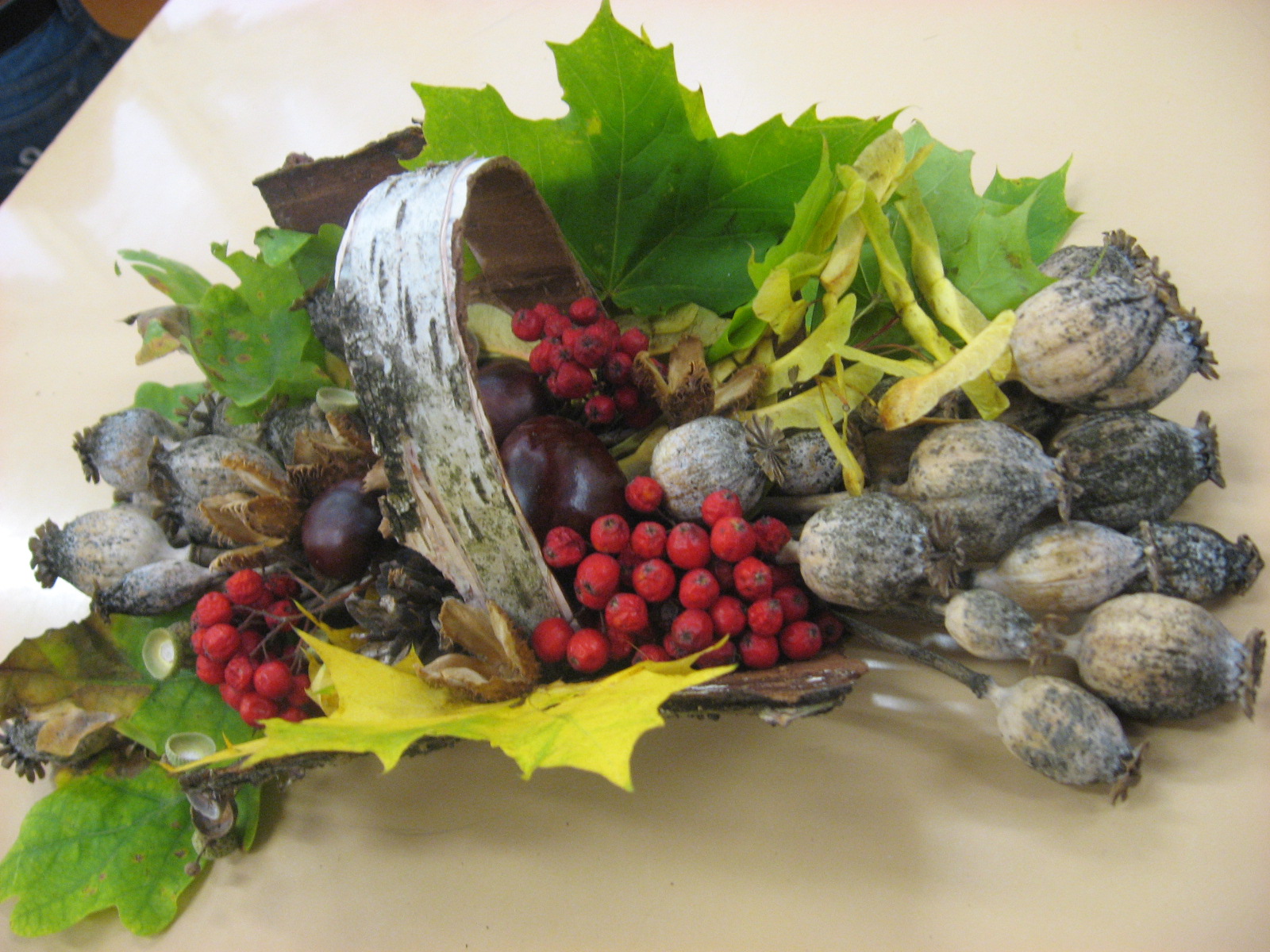 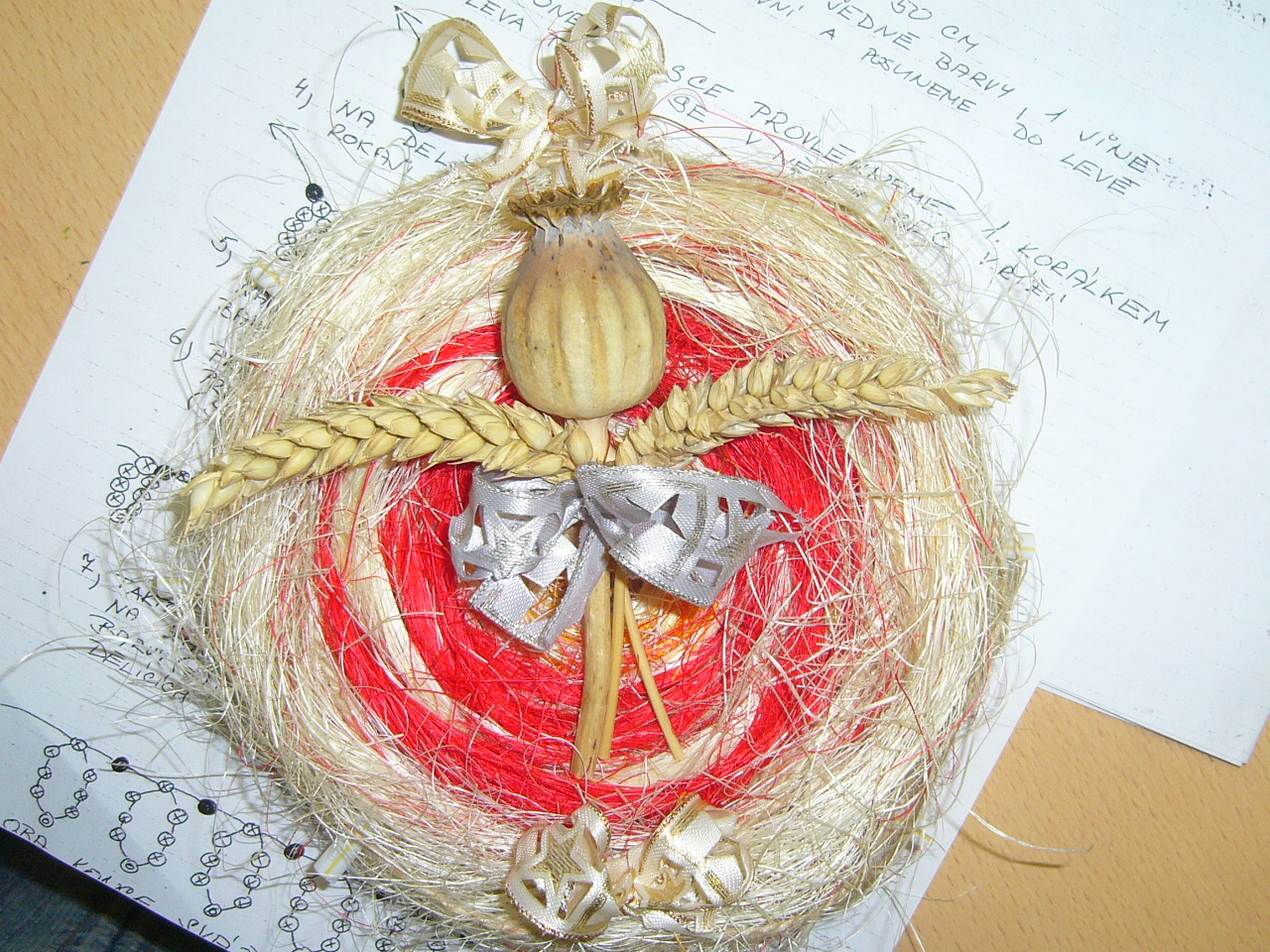 Dekorace z listů a slupek lesních plodů
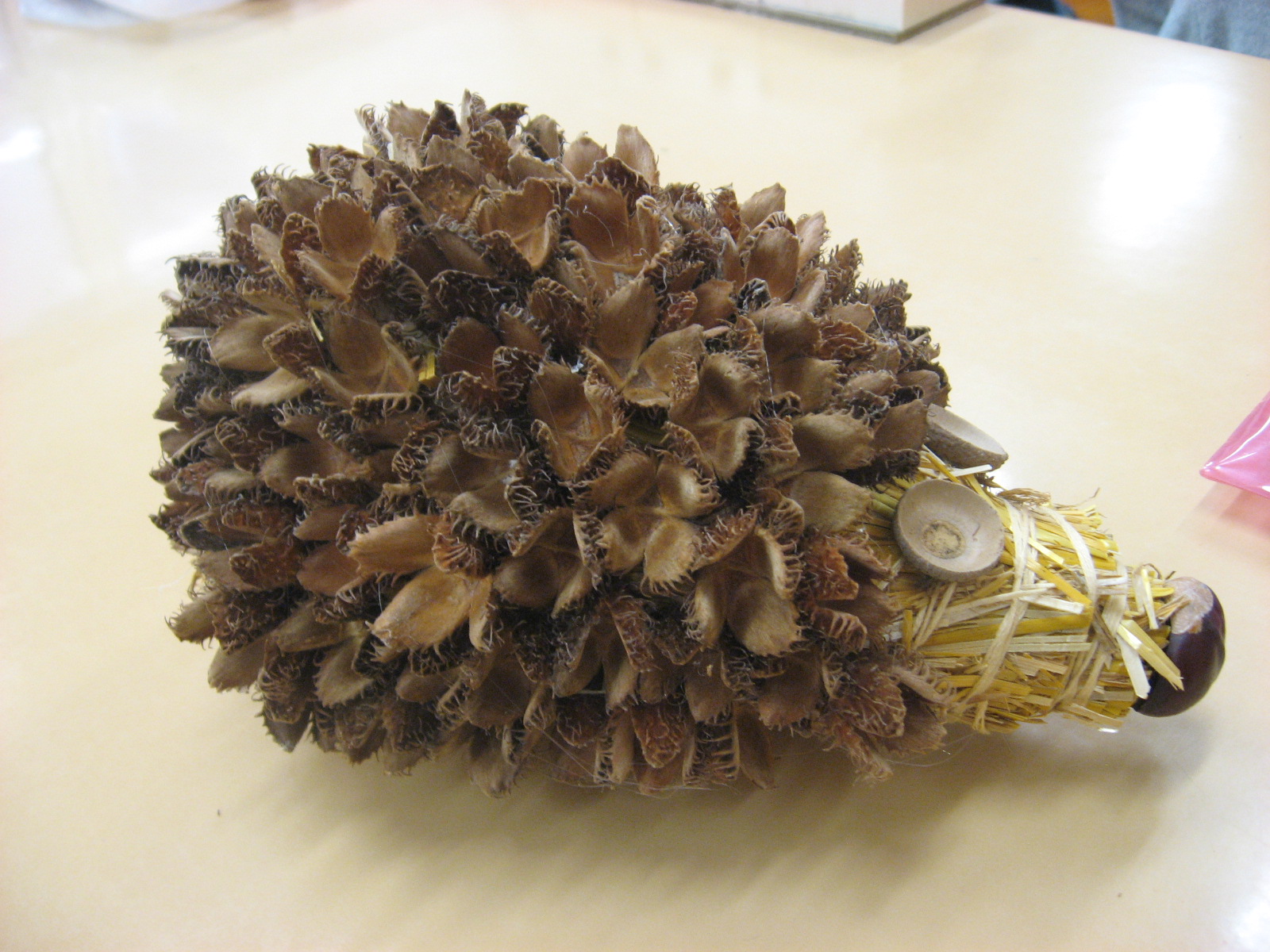 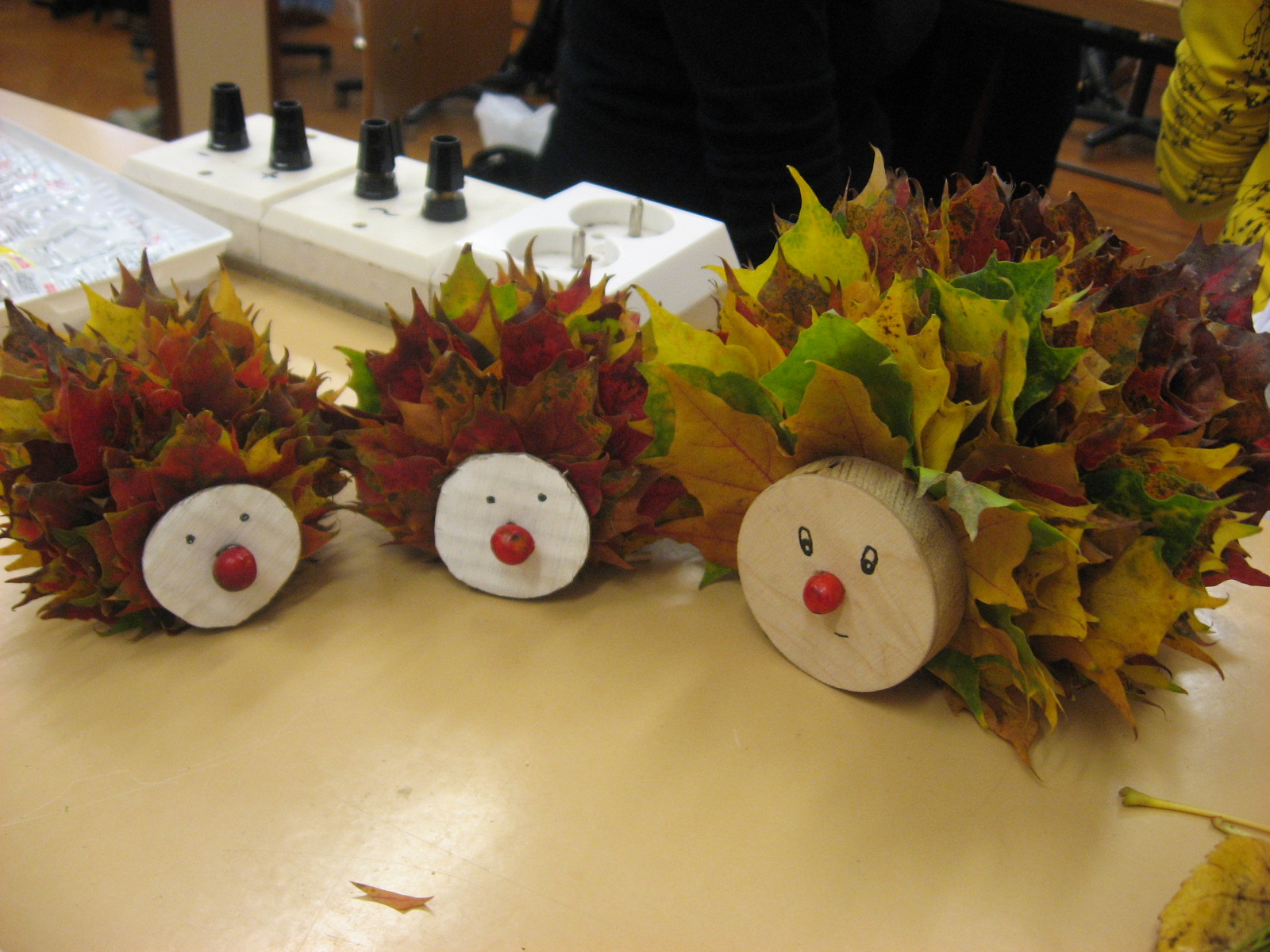 Plošné a prostorové dekorace
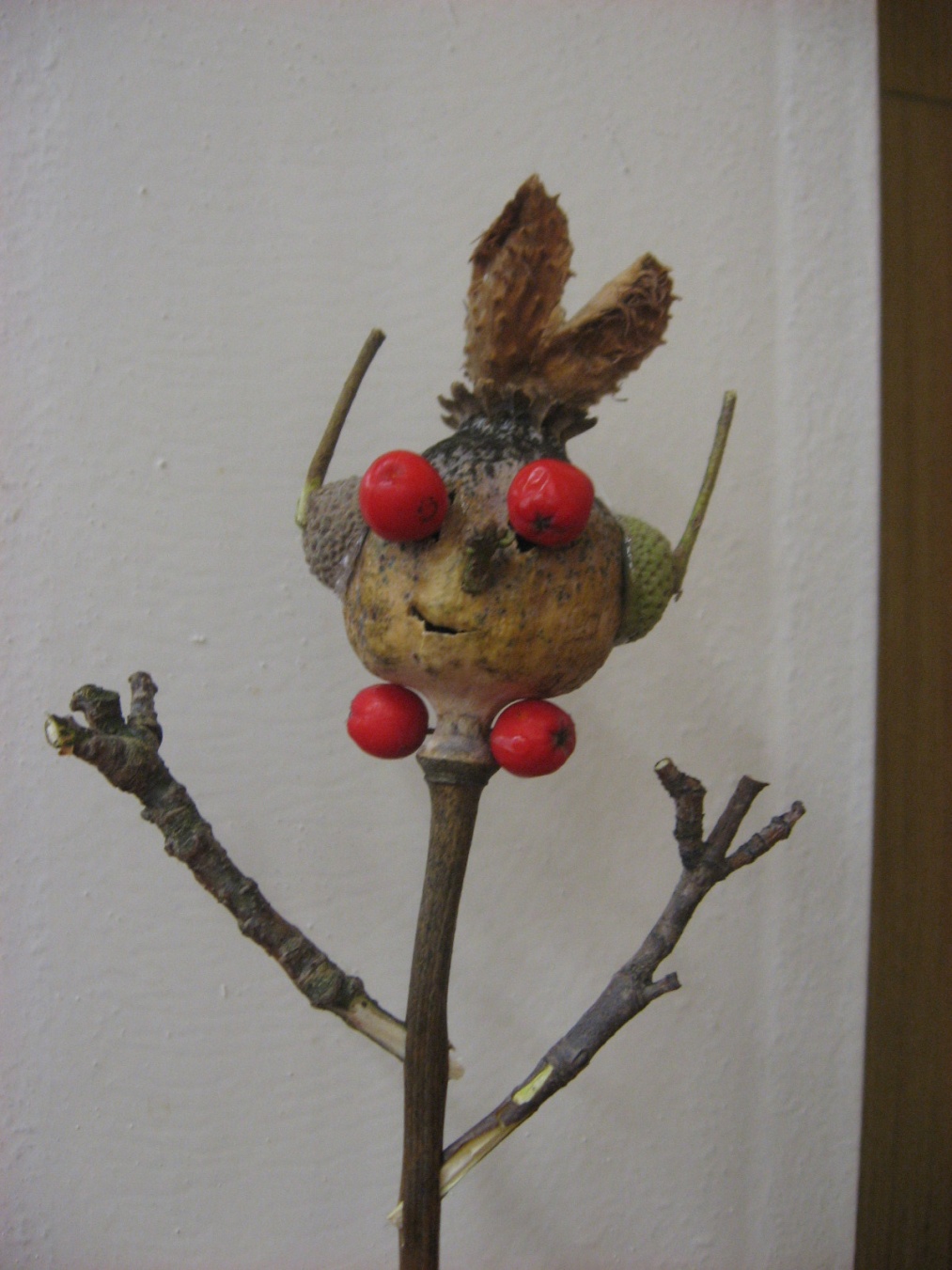 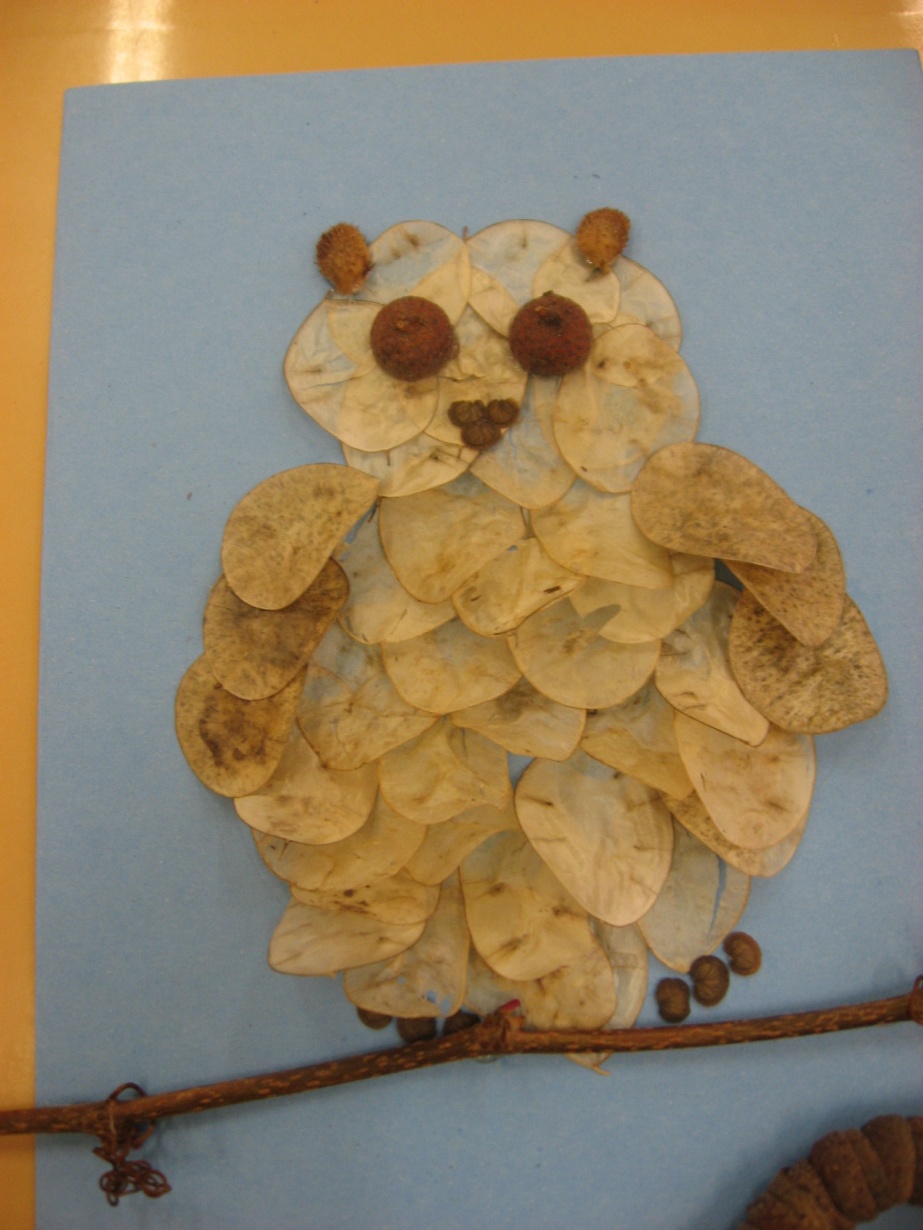 Dekorace ze sušeného ovoce
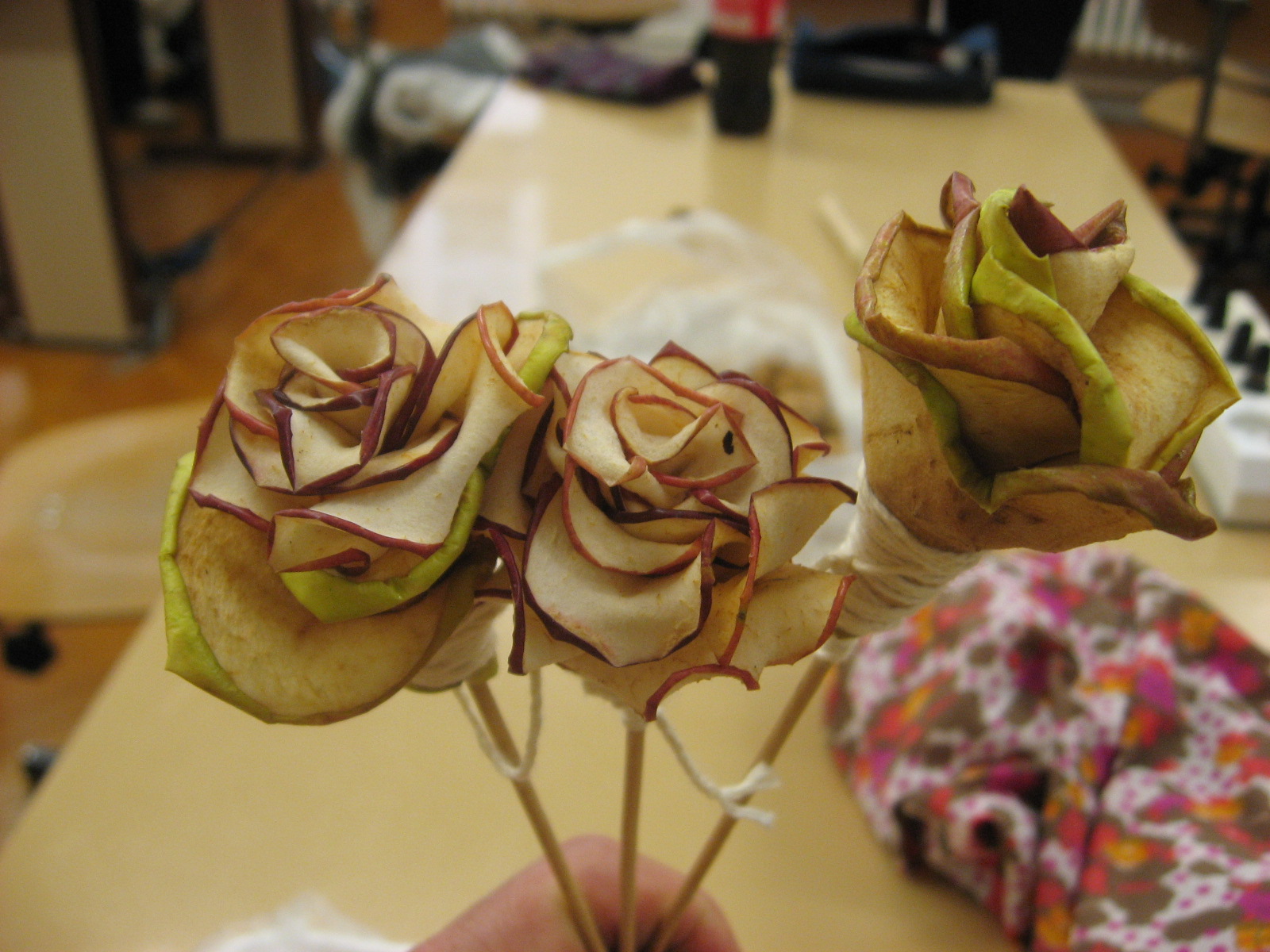 Dekorace z květináčů
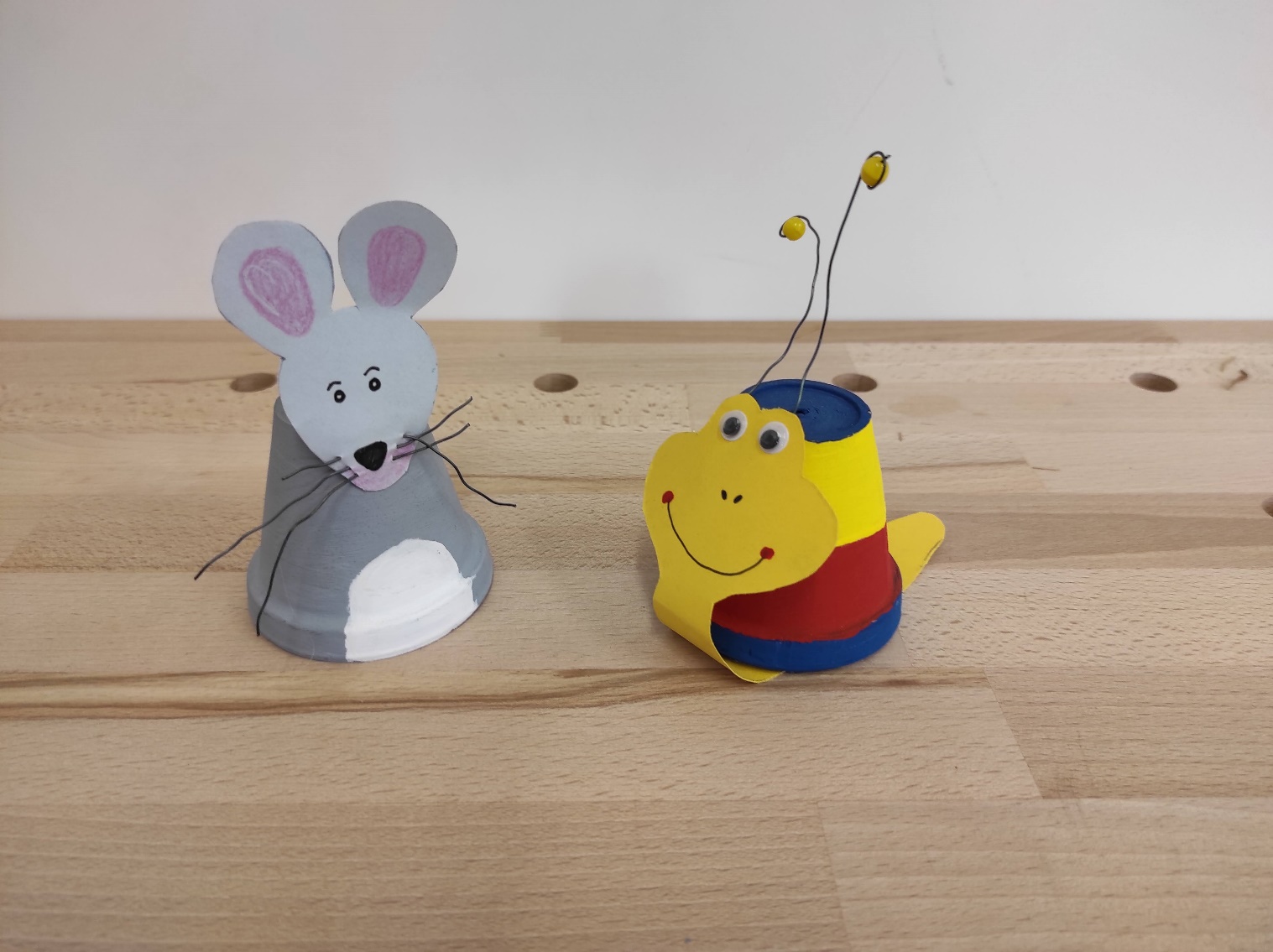 Svíčka z voskových pláství
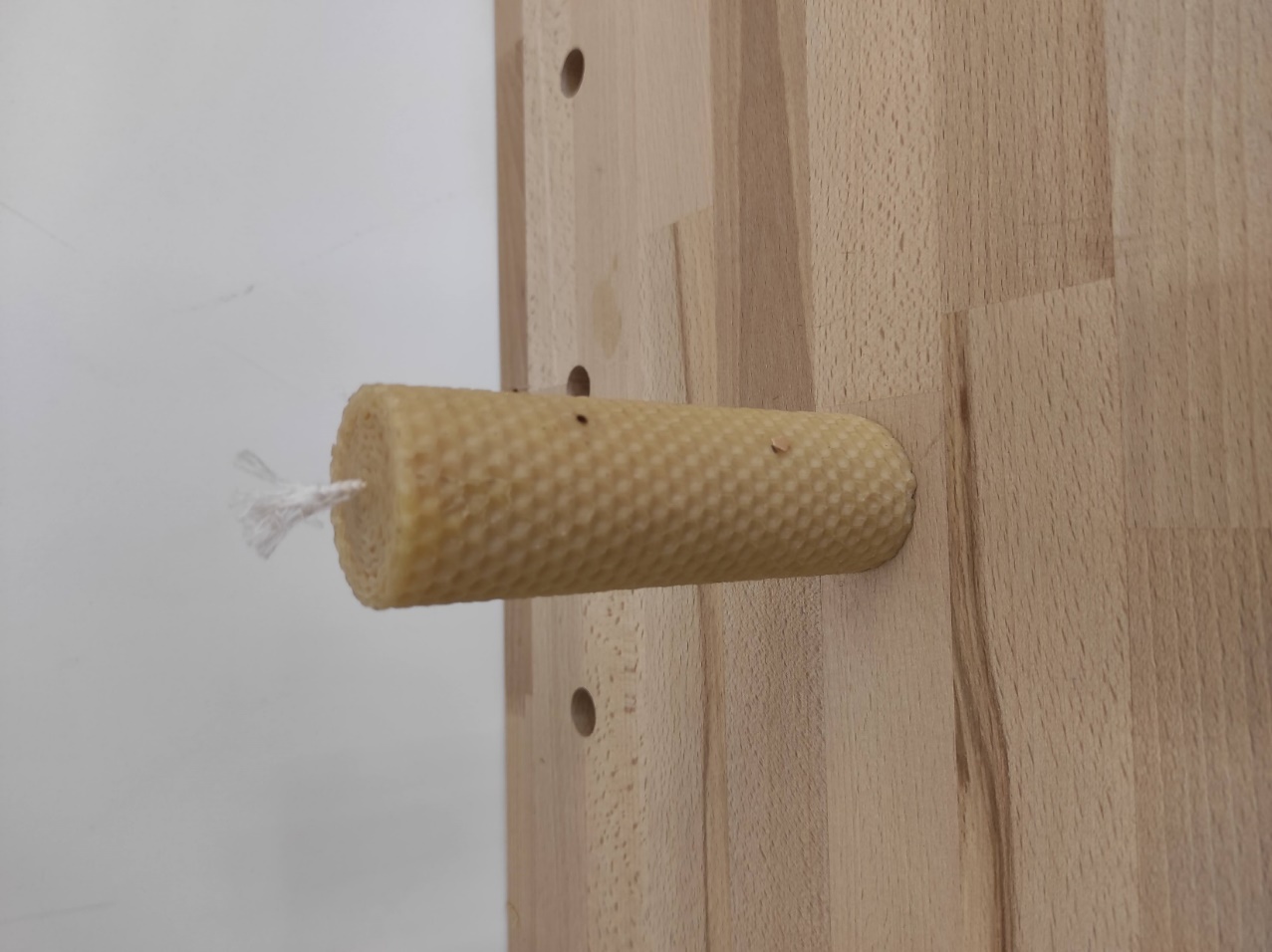 Vážky z nažky javoru
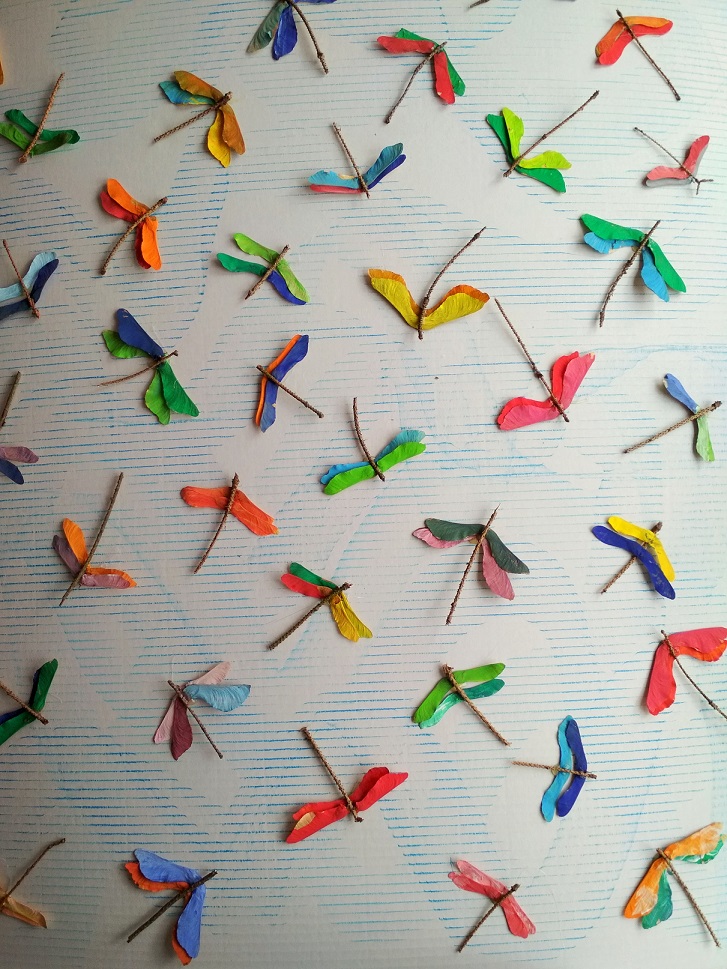 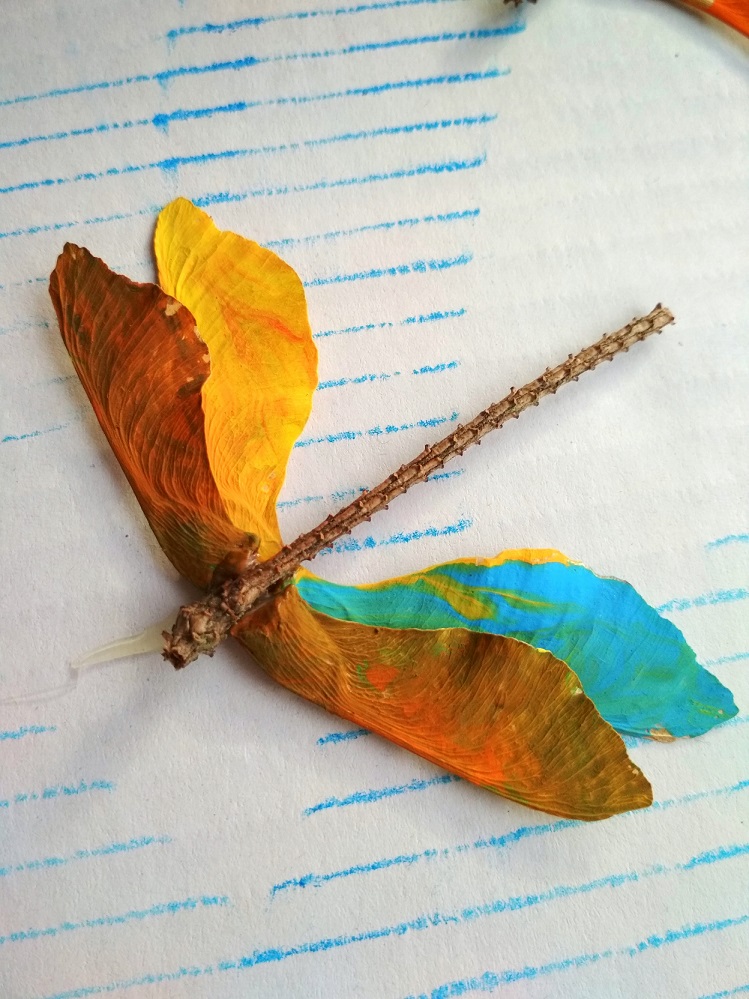 Dekorace z luštěnin a semen
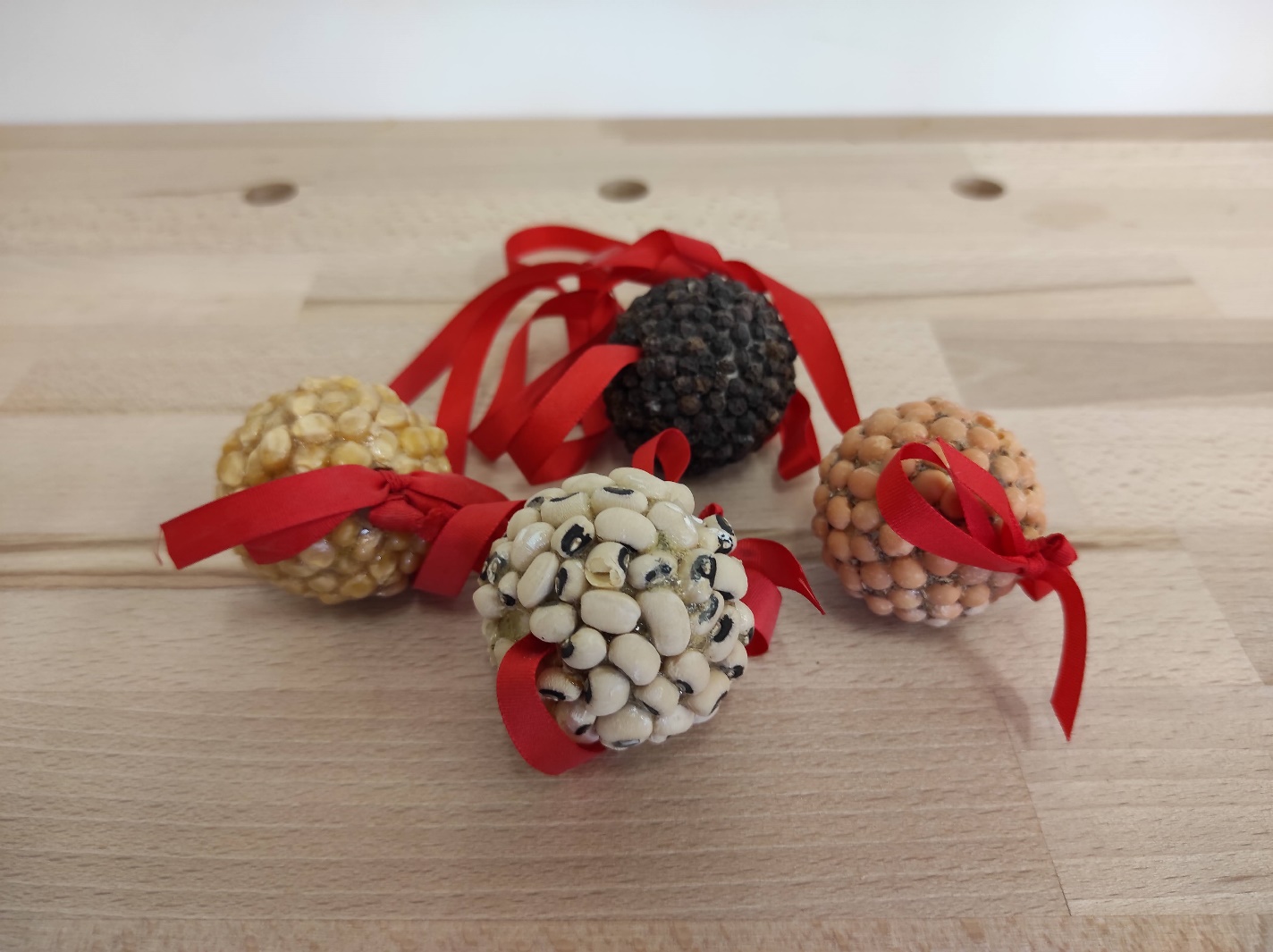 Děkuji vám za pozornost
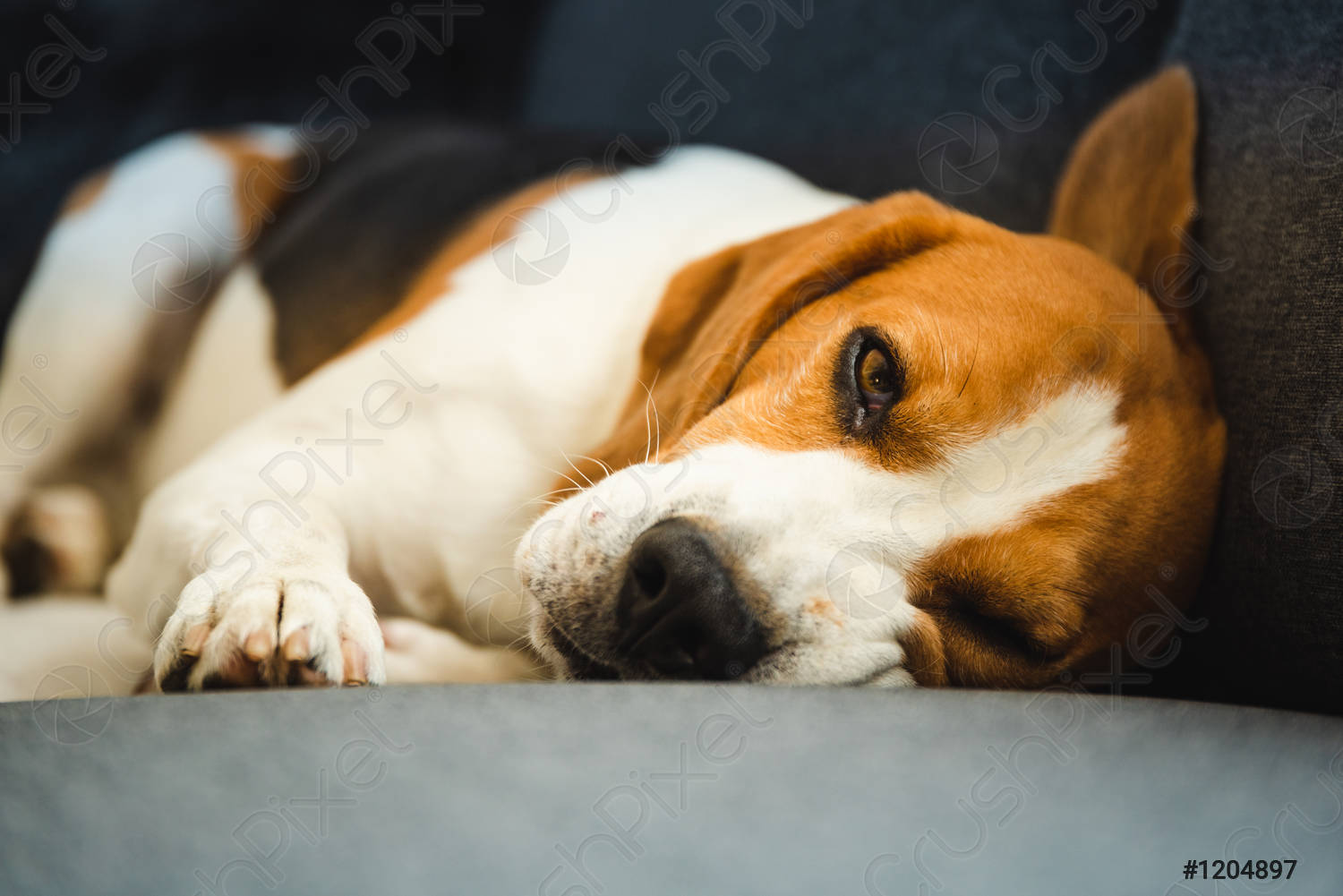